Tôn Vinh Đức Chúa Trời
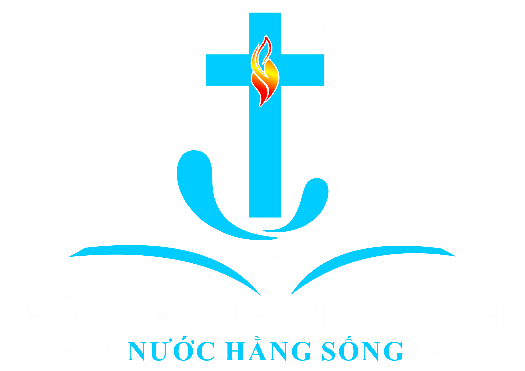 Sơ lược tân ước 101 – ch 5
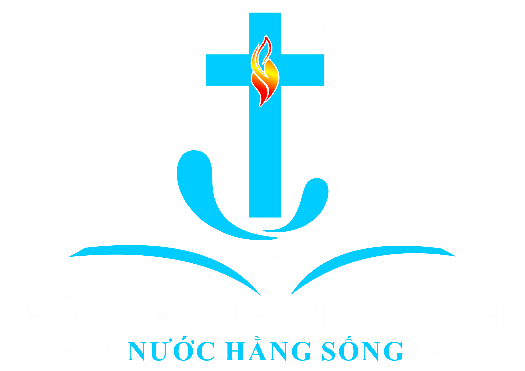 ch 4: MATTHEW - Vương quốc thiên đường (MATTHEW - The Kingdom of Heaven)
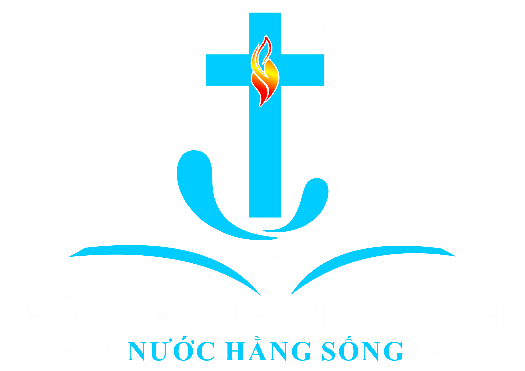 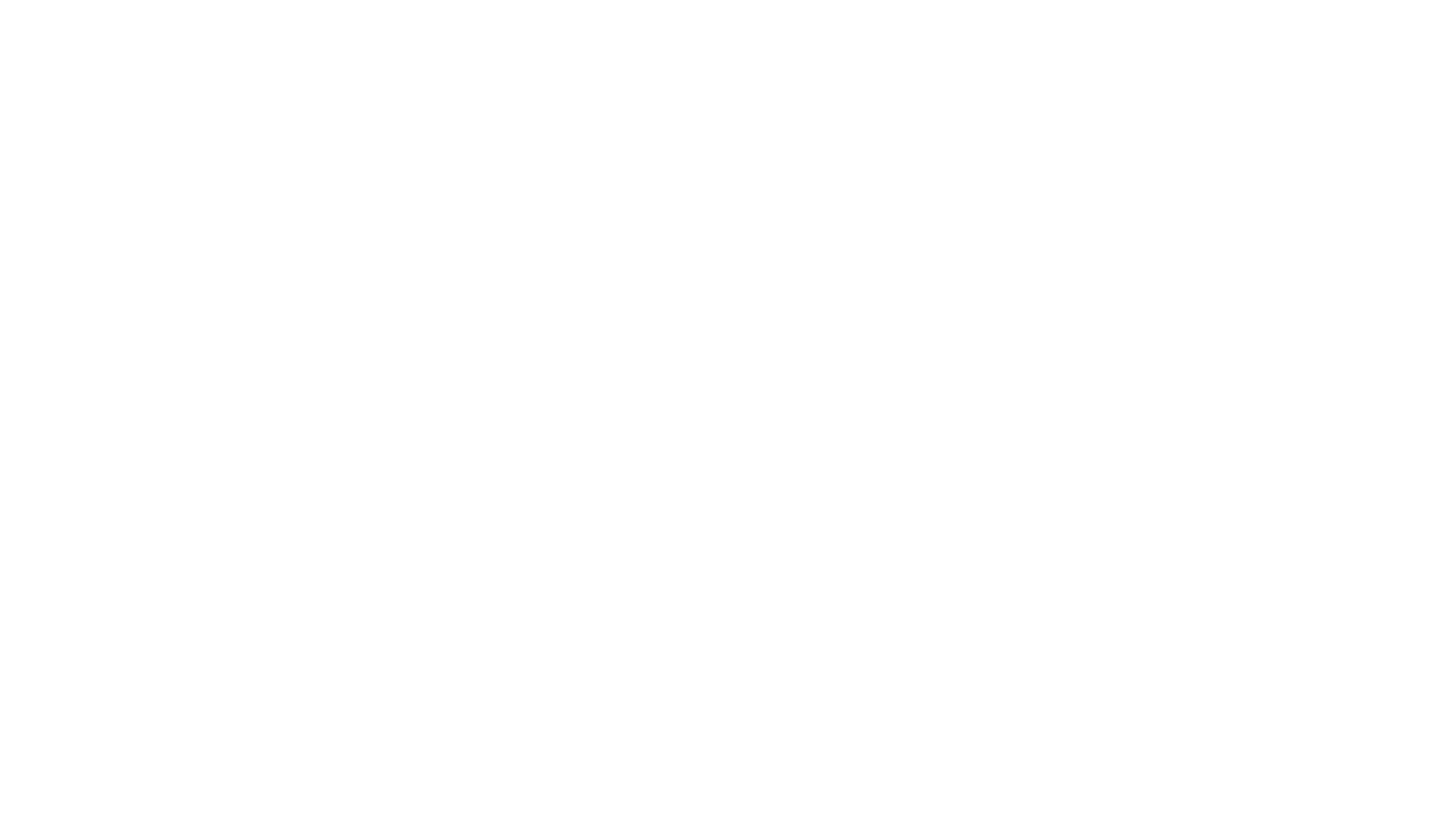 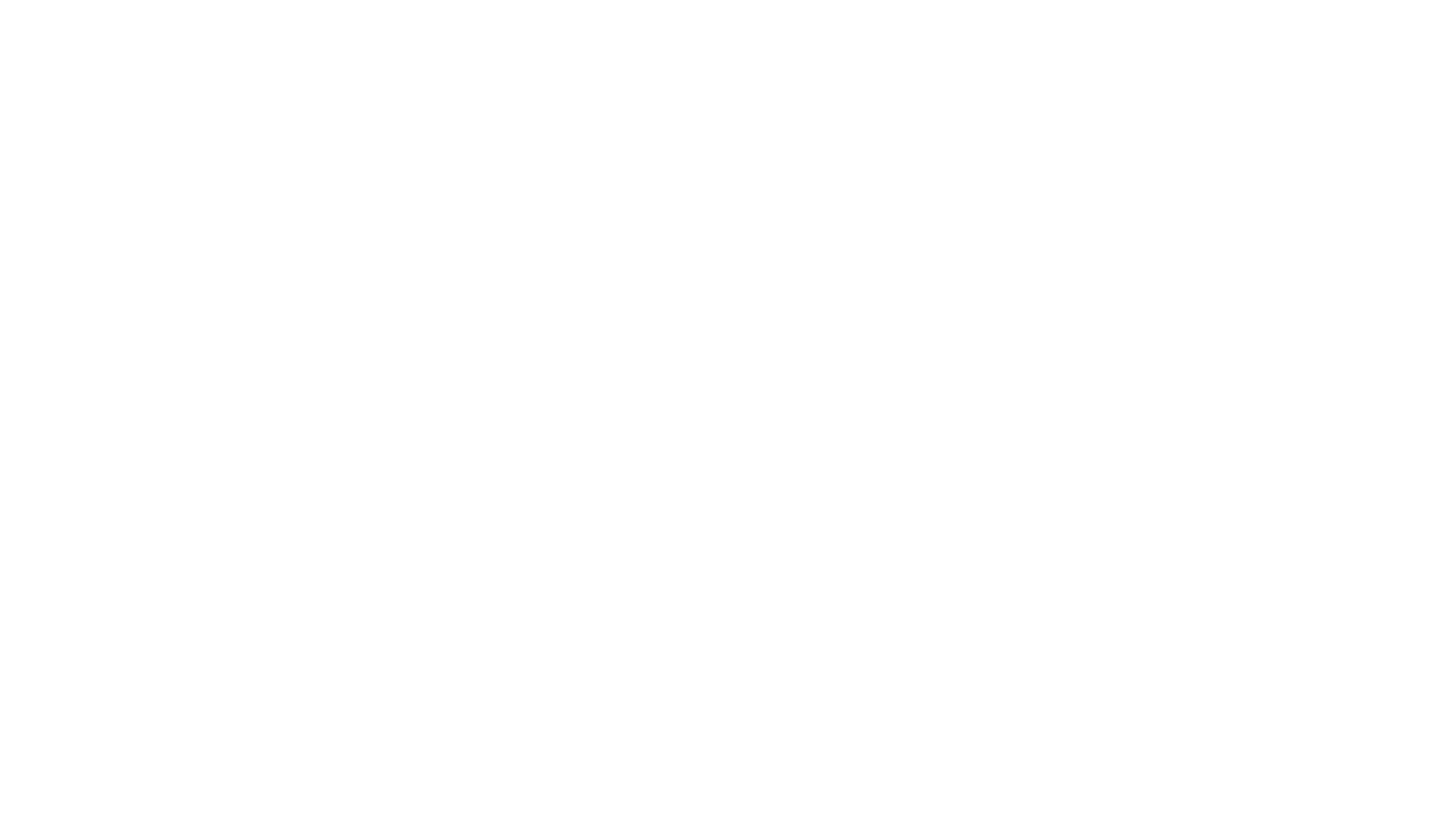 Phúc âm Ma-thi-ơ xứng đáng có được vị trí ưu tiên là cuốn sách đầu tiên trong Tân Ước. Đây là Phúc Âm mang tính chất Do Thái nhất trong tất cả các Phúc Âm. Nhiều trích dẫn và những ám chỉ tinh tế đến các văn bản và chủ đề Cựu Ước khiến nó trở thành cầu nối tuyệt vời giữa Cựu Ước và Tân Ước. Ma-thi-ơ cũng được đặt lên hàng đầu trước các sách Phúc âm khác khi Tân Ước bắt đầu được kết lại thành một cuốn sách. Trong số bốn Phúc âm, Phúc âm của Ma-thi-ơ rất có thể phản ánh phong cách giảng dạy của các Cơ đốc nhân Do Thái được sử dụng trước khi Phúc âm được viết và phân phối.
Lời mở đầu
[Speaker Notes: Phúc âm Ma-thi-ơ xứng đáng có được vị trí ưu tiên là cuốn sách đầu tiên trong Tân Ước. Đây là Phúc Âm mang tính chất Do Thái nhất trong tất cả các Phúc Âm. Nhiều trích dẫn và những ám chỉ tinh tế đến các văn bản và chủ đề Cựu Ước khiến nó trở thành cầu nối tuyệt vời giữa Cựu Ước và Tân Ước. Ma-thi-ơ cũng được đặt lên hàng đầu trước các sách Phúc âm khác khi Tân Ước bắt đầu được kết lại thành một cuốn sách. Trong số bốn Phúc âm, Phúc âm của Ma-thi-ơ rất có thể phản ánh phong cách giảng dạy của các Cơ đốc nhân Do Thái được sử dụng trước khi Phúc âm được viết và phân phối.]
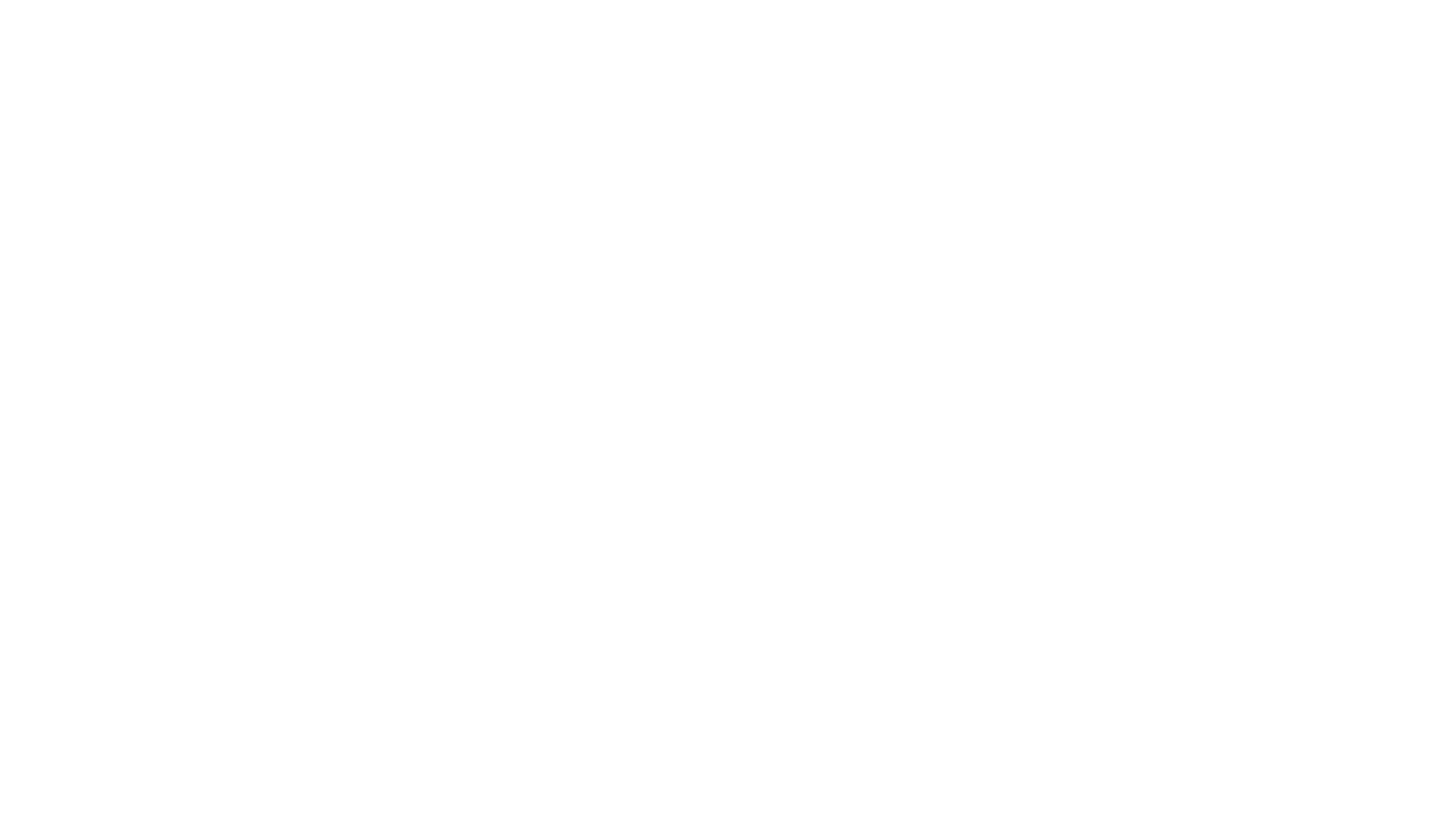 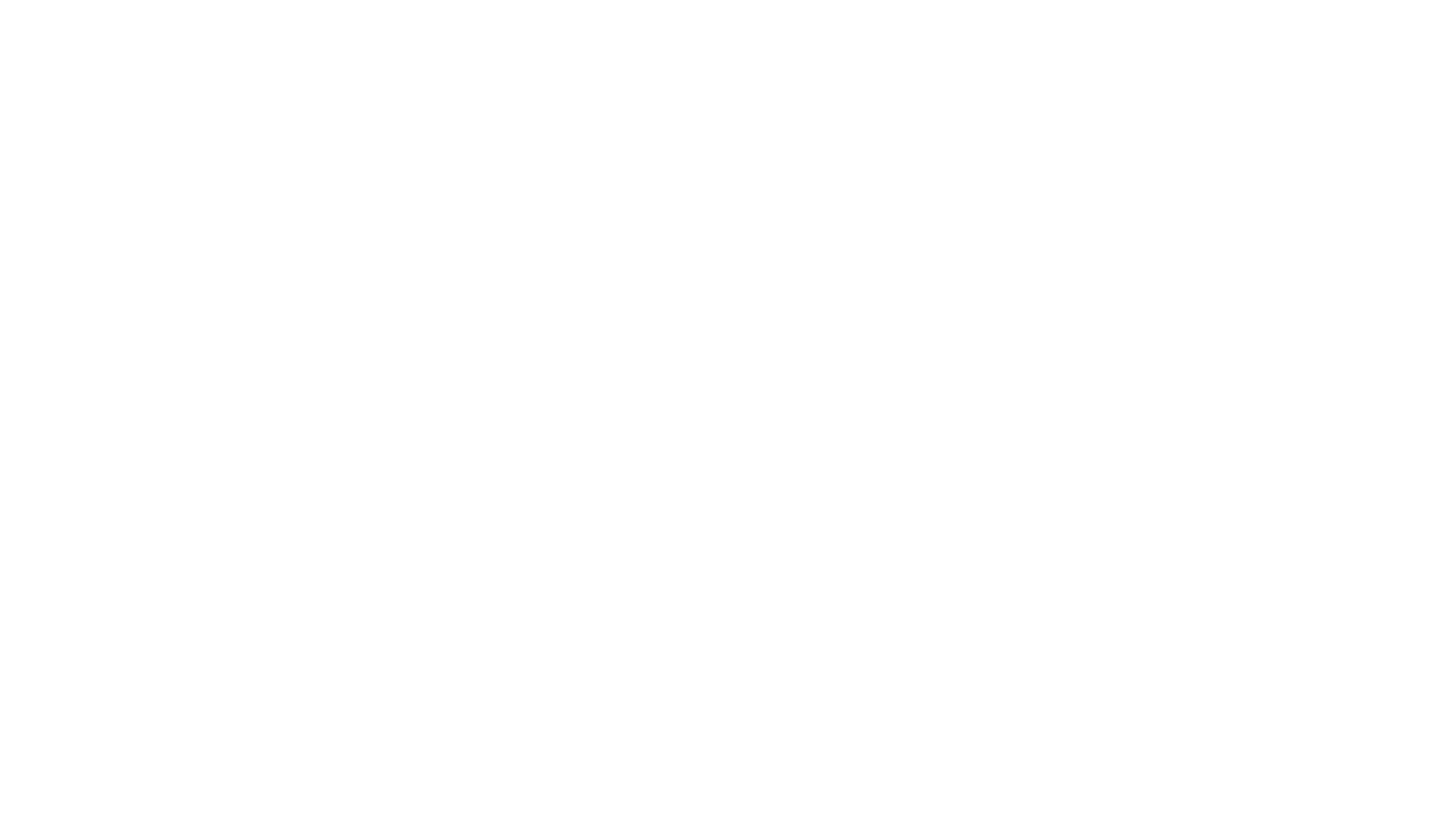 Tác giả: Ma Thi Ơ (còn gọi là Levi)
 Người nhận: Ban đầu được viết cho người Do Thái theo đạo Thiên Chúa
 Nơi viết: Không rõ
 Ngày: 60–65 SCN
 Từ khóa: Vương quốc (tiếng Gk. basileia)
 Câu gốc: “Vua dân Do Thái mới sinh ở đâu? Vì chúng tôi đã thấy ngôi sao Ngài ở phương Đông nên đến thờ lạy Ngài” (2:2).
Lời mở đầu
[Speaker Notes: Sự kiện chính
 Tác giả: Matthew (còn gọi là Levi)
 Người nhận: Ban đầu được viết cho người Do Thái theo đạo Thiên Chúa
 Nơi viết: Không rõ
 Ngày: 60–65 SCN
 Từ khóa: Vương quốc (tiếng Gk. basileia)
 Câu gốc: “Vua dân Do Thái mới sinh ở đâu? Vì chúng tôi đã thấy ngôi sao Ngài ở phương Đông nên đến thờ lạy Ngài” (2:2).]
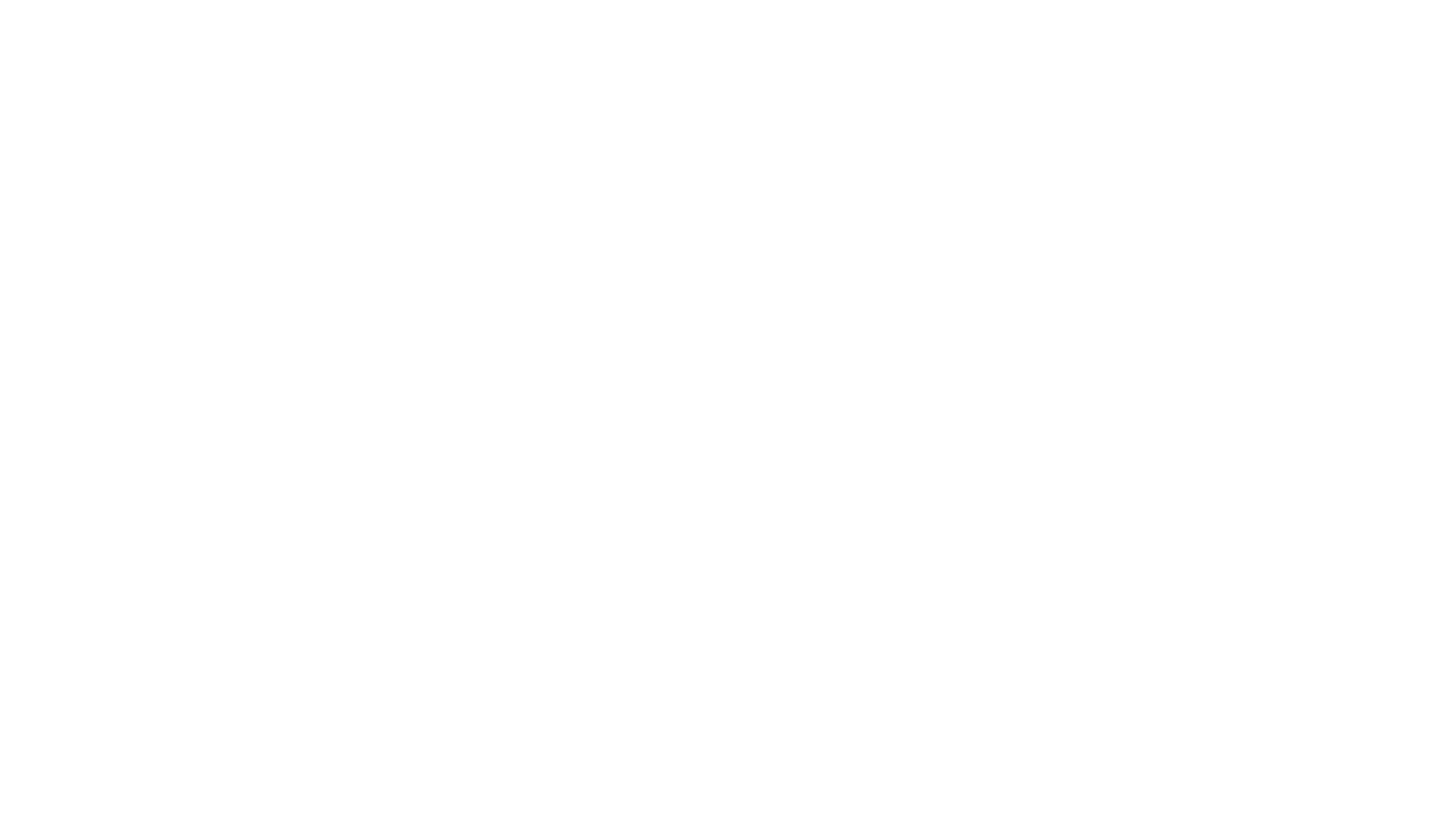 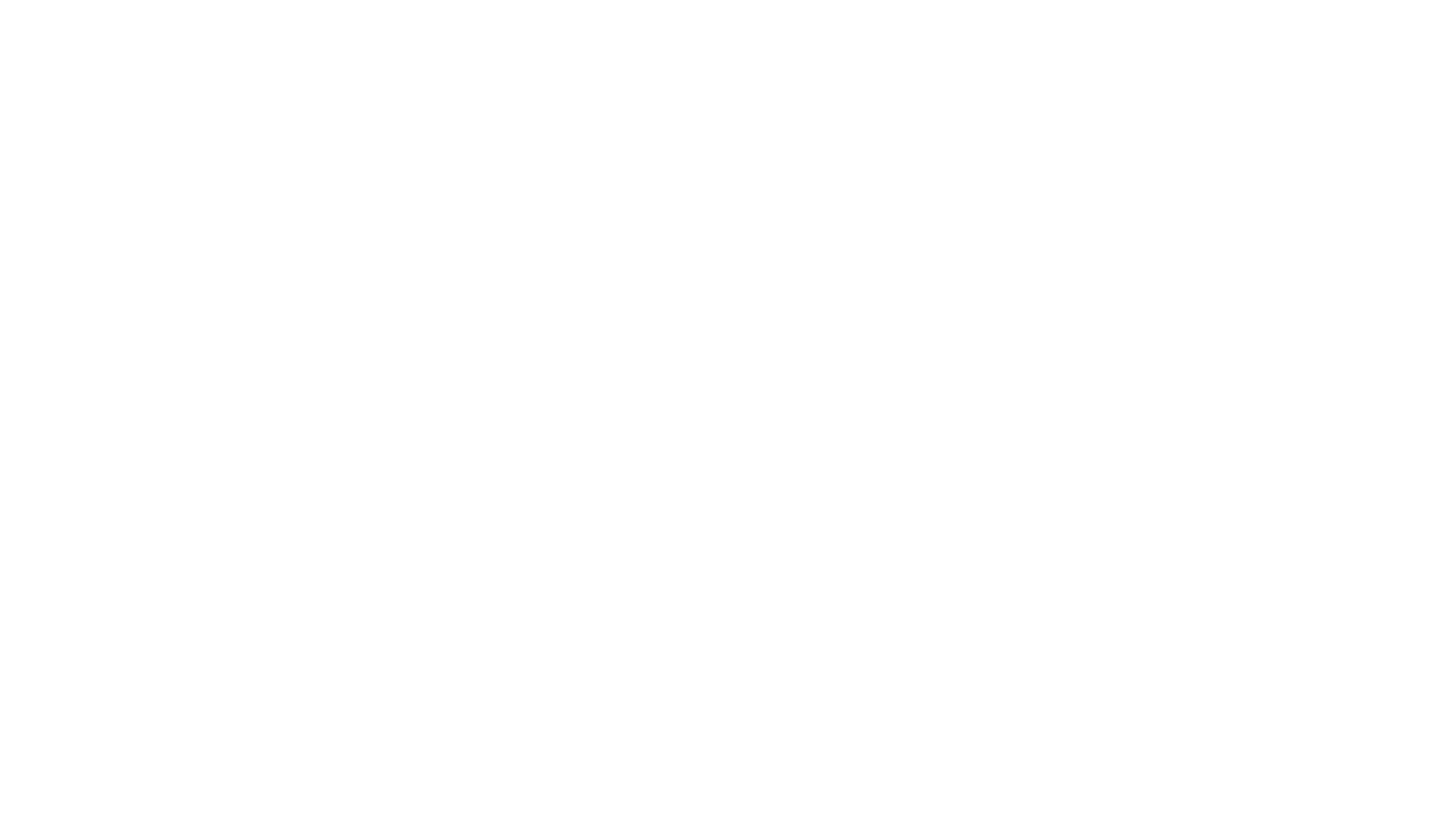 Tiêu đề trong mỗi bản thảo cổ của cuốn sách này đều mô tả nó là Phúc âm “theo Ma-thi-ơ” (Ma-thi-ơ 9:9–13; Mác 2:13–17; Lu-ca 5:27–31). 
Dòng bằng chứng đầu tiên chỉ ra rằng chỉ có Ma-thi-ơ đưa ra mối liên hệ rõ ràng giữa người thu thuế này và môn đệ cùng tên (Mác 3:18; Lu-ca 6:15).
I. TÁC GIẢ
[Speaker Notes: Tiêu đề trong mỗi bản thảo cổ của cuốn sách này đều mô tả nó là Phúc âm “theo Ma-thi-ơ”. Theo cả ba Phúc âm Nhất lãm, Ma-thi-ơ (hay “Lê-vi,” như ông được gọi trong Mác và Lu-ca) đang thu thuế gần Capernaum thì ông đáp lại lời kêu gọi của Chúa Giê-su: “Hãy theo Ta!” (Ma-thi-ơ 9:9–13; Mác 2:13–17; Lu-ca 5:27–31). Cả ba Phúc âm đều nói rằng Ma-thi-ơ ngay lập tức đi theo Chúa Giê-su và Chúa Giê-su đã dùng bữa tối với Ma-thi-ơ cùng những người thu thuế và tội nhân khác vào buổi tối hôm đó. Hãy lưu ý ba dòng bằng chứng chỉ ra Ma-thi-ơ là tác giả của Phúc Âm thứ nhất.

Ma-thi-ơ 9:9–13 “Đức Chúa Jêsus đã đi khỏi nơi đó rồi, thấy một người tên là Ma-thi‑ơ đương ngồi tại sở thâu thuế, bèn phán cùng người rằng: Hãy theo ta. Người liền đứng dậy, mà theo Ngài.Vả, đương khi Đức Chúa Jêsus ngồi ăn tại nhà Ma-thi‑ơ, có nhiều người thâu thuế cùng kẻ xấu nết đến ngồi ăn với Ngài và môn-đồ Ngài.Người Pha-ri-si thấy vậy, thì nói cùng môn-đồ Ngài rằng: Làm sao thầy các ngươi ngồi ăn chung với người thâu thuế và kẻ xấu nết vậy?Đức Chúa Jêsus nghe điều đó, bèn phán rằng: Chẳng phải là người khỏe-mạnh cần thầy thuốc đâu, song là người có bịnh.Hãy đi, và học cho biết câu nầy nghĩa là gì: Ta muốn sự thương-xót, nhưng chẳng muốn của-lễ. Vì ta đến đây không phải để kêu kẻ công-bình, song kêu kẻ có tội.”

Mác 2:13–17 “Bấy giờ, Đức Chúa Jêsus lại trở về phía mé biển; cả dân-chúng đến cùng Ngài, rồi Ngài dạy-dỗ họ.Ngài vừa đi qua thấy Lê-vi, con A‑phê, đương ngồi tại sở thâu thuế, thì phán cùng người rằng: Hãy theo ta. Người đứng dậy theo Ngài.Đức Chúa Jêsus đương ngồi ăn tại nhà Lê-vi, có nhiều người thâu thuế và kẻ có tội đồng bàn với Ngài và môn-đồ Ngài; vì trong bọn đó có nhiều kẻ theo Ngài rồi.Các thầy thông-giáo thuộc phe Pha-ri-si thấy Ngài ăn với bọn thâu thuế và kẻ phạm tội, thì nói với môn-đồ Ngài rằng: Người cùng ăn với kẻ thâu thuế và kẻ có tội sao!Đức Chúa Jêsus nghe vậy, bèn phán cùng họ rằng: Chẳng phải kẻ mạnh-khỏe cần thầy thuốc đâu, nhưng là kẻ có bịnh; ta chẳng phải đến gọi người công-bình, nhưng gọi kẻ có tội.” 

Lu-ca 5:27–31 “Kế đó, Đức Chúa Jêsus ra ngoài, thấy một người thâu thuế, tên là Lê-vi, đương ngồi tại sở thâu thuế. Ngài phán cùng người rằng: Hãy theo ta!Lê-vi bỏ hết mọi sự, đứng dậy đi theo Ngài.Lê-vi dọn tiệc trọng-thể đãi Ngài tại nhà mình, có nhiều người thâu thuế và kẻ khác cùng ngồi ăn đồng bàn.Các người Pha-ri-si và các thầy thông-giáo họ lằm-bằm, nói cùng môn-đồ Ngài rằng: Sao các ngươi ăn uống với người thâu thuế và kẻ phạm tội?Đức Chúa Jêsus phán cùng họ rằng: Không phải người khỏe mạnh cần thầy thuốc, song là người đau ốm.”

Dòng bằng chứng đầu tiên chỉ ra rằng chỉ có Ma-thi-ơ đưa ra mối liên hệ rõ ràng giữa người thu thuế này và môn đệ cùng tên. Mác và Lu-ca gọi người thu thuế là “Lê-vi” thay vì “Ma-thi-ơ”. Trong khi Mác và Lu-ca liệt kê Ma-thi-ơ trong số các môn đồ (Mác 3:18; Lu-ca 6:15), thì chỉ có danh sách của Ma-thi-ơ gọi ông là “Ma-thi-ơ người thu thuế” (Ma-thi-ơ 10:3). Sự rõ ràng này phù hợp với truyền thống cho rằng Mátthêu là tác giả của Tin Mừng.

Mác 3:18 “Anh-rê, Phi-líp, Ba-thê-lê-my, Ma-thi‑ơ, Thô-ma, Gia-cơ con A‑phê, Tha-đê, Si-môn người Ca-na-an,”
Lu-ca 6:15 “Ma-thi‑ơ, và Thô-ma, Gia-cơ con của A‑phê, Si-môn gọi là Xê-lốt,”]
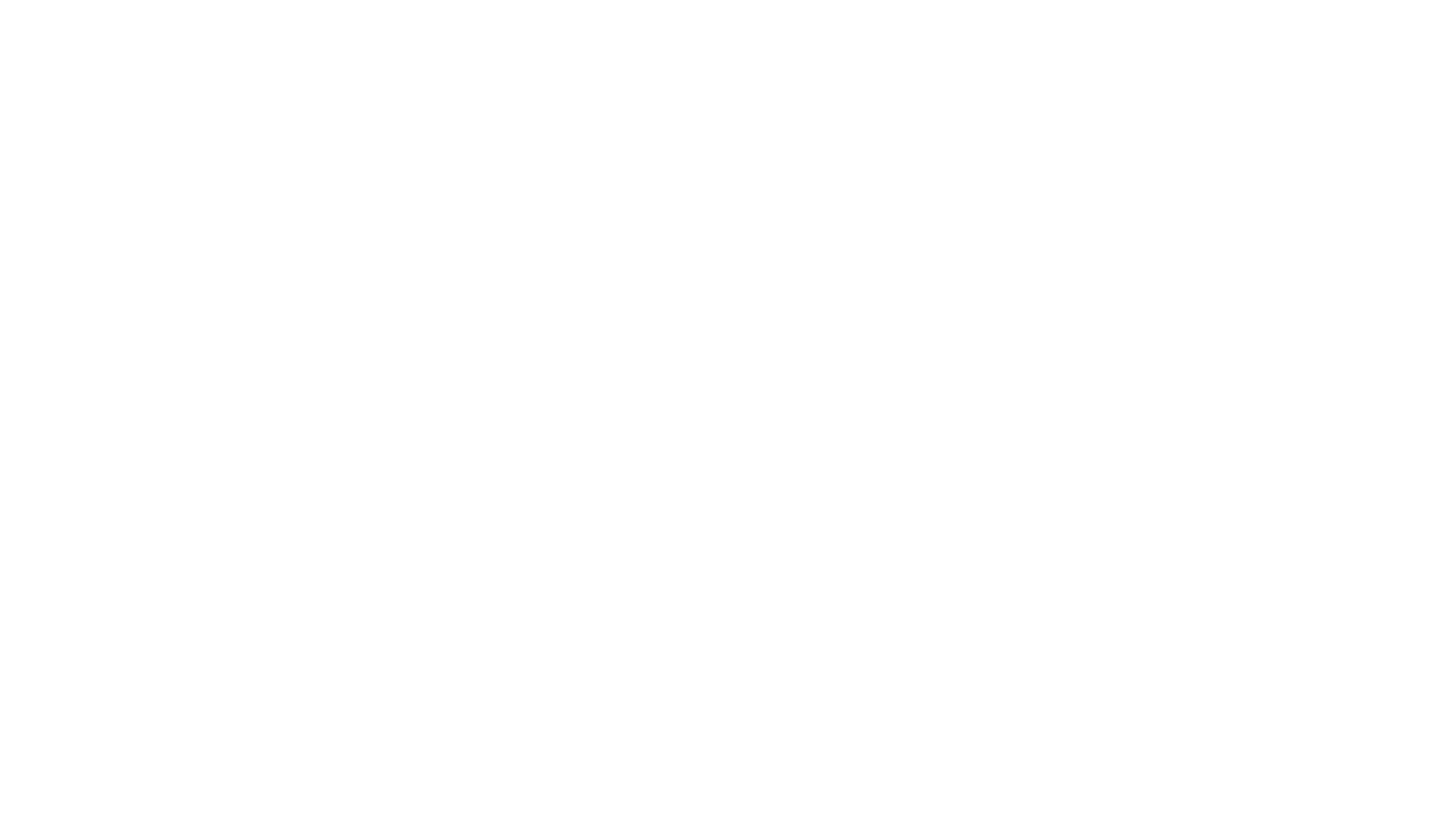 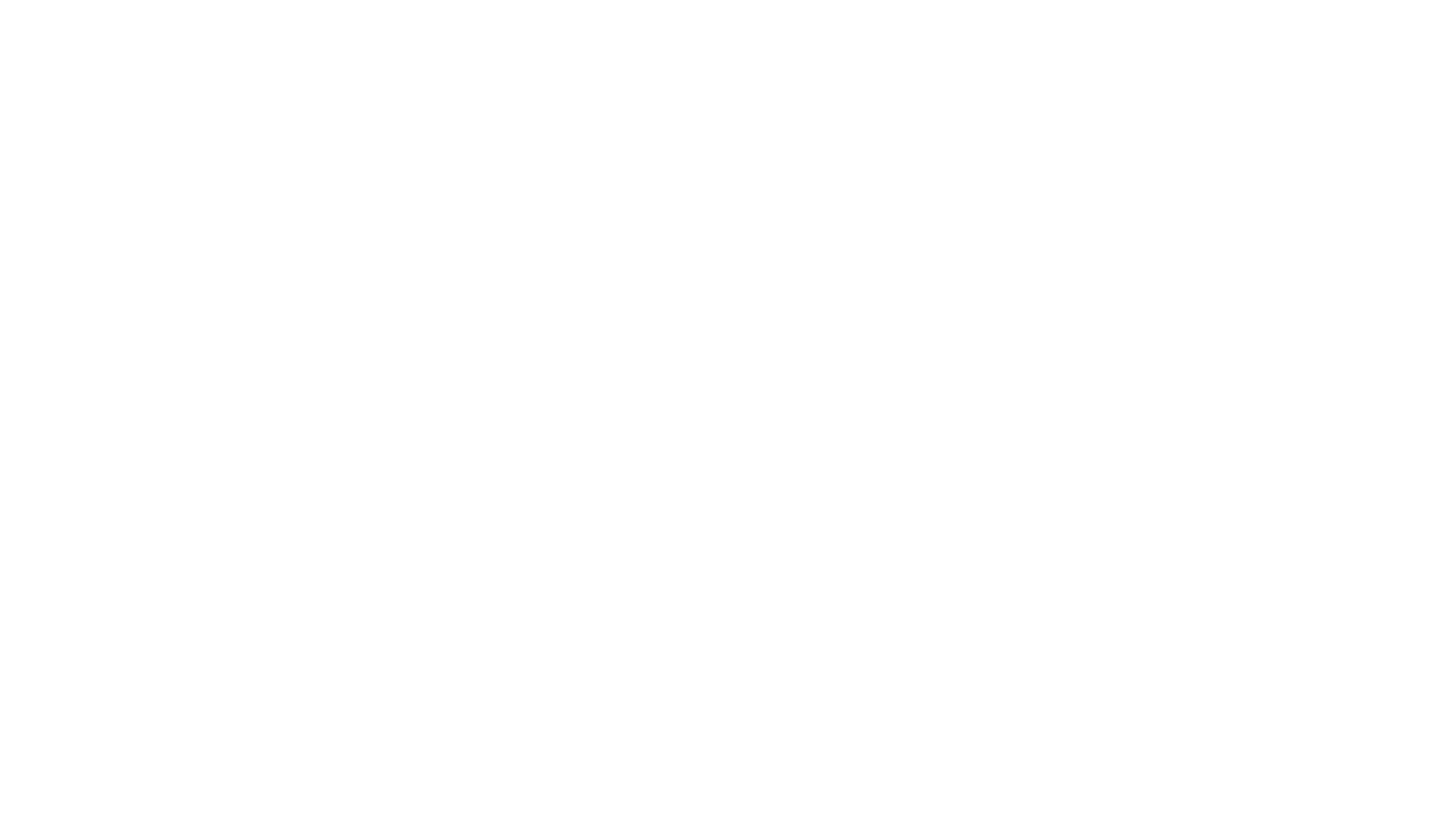 Dòng lập luận thứ hai được thấy trong phần mô tả của Ma-thi-ơ về bữa ăn tối (Ma-thi-ơ 9:10, 6:1-4). 
Dòng lập luận thứ ba dựa trên ý nghĩa có thể có của cụm từ “trong nhà” trong 9:10. Các quy tắc ngữ pháp tiếng Hy Lạp cho phép cụm từ này được dịch là “trong nhà tôi” (Ma Thi ơ 9:10).
I. TÁC GIẢ
[Speaker Notes: Dòng lập luận thứ hai được thấy trong phần mô tả của Ma-thi-ơ về bữa ăn tối. Luca ám chỉ một khung cảnh xa hoa và gọi bữa ăn này là một “bữa tiệc hoành tráng”. Có lẽ để tránh khoe khoang, Ma-thi-ơ chỉ nói: “Khi Ngài [Chúa Giê-su] đang ngồi ăn tại nhà, có nhiều người thu thuế và tội lỗi đến dùng bữa với Chúa Giê-su và các môn đồ” (Ma-thi-ơ 9:10). Một báo cáo khiêm tốn như vậy có thể được mong đợi từ nhà truyền giáo, người đã ghi lại lời cảnh báo của Chúa Giêsu về việc khoe khoang về những món quà mà một người tặng (Mat 6:1–4).

Ma-thi-ơ 9:10 “Vả, đương khi Đức Chúa Jêsus ngồi ăn tại nhà Ma-thi‑ơ, có nhiều người thâu thuế cùng kẻ xấu nết đến ngồi ăn với Ngài và môn-đồ Ngài.
Mat 6:1–4 “Hãy giữ, đừng làm sự công-bình mình trước mặt người ta, cho họ đều thấy. Bằng không, thì các ngươi chẳng được phần thưởng gì của Cha các ngươi ở trên trời.Vậy, khi ngươi bố-thí, đừng thổi kèn trước mặt mình, như bọn giả-hình làm trong nhà hội và ngoài đường, để được người ta tôn-kính. Quả thật, ta nói cùng các ngươi, bọn đó đã được phần thưởng của mình rồi.Song khi ngươi bố-thí, đừng cho tay tả biết tay hữu làm việc gì,hầu cho sự bố-thí được kín-nhiệm; và Cha ngươi, là Đấng thấy trong chỗ kín-nhiệm, sẽ thưởng cho ngươi.”

Dòng lập luận thứ ba dựa trên ý nghĩa có thể có của cụm từ “trong nhà” trong 9:10. Các quy tắc ngữ pháp tiếng Hy Lạp cho phép cụm từ này được dịch là “trong nhà tôi”. Nếu bản dịch này mang đúng ý nghĩa thì cụm từ này sẽ là bằng chứng mạnh mẽ nhất trong Phúc âm đầu tiên rằng Ma-thi-ơ là tác giả của nó.

Ma Thi ơ 9:10 “Vả, đương khi Đức Chúa Jêsus ngồi ăn tại nhà Ma-thi‑ơ, có nhiều người thâu thuế cùng kẻ xấu nết đến ngồi ăn với Ngài và môn-đồ Ngài.”]
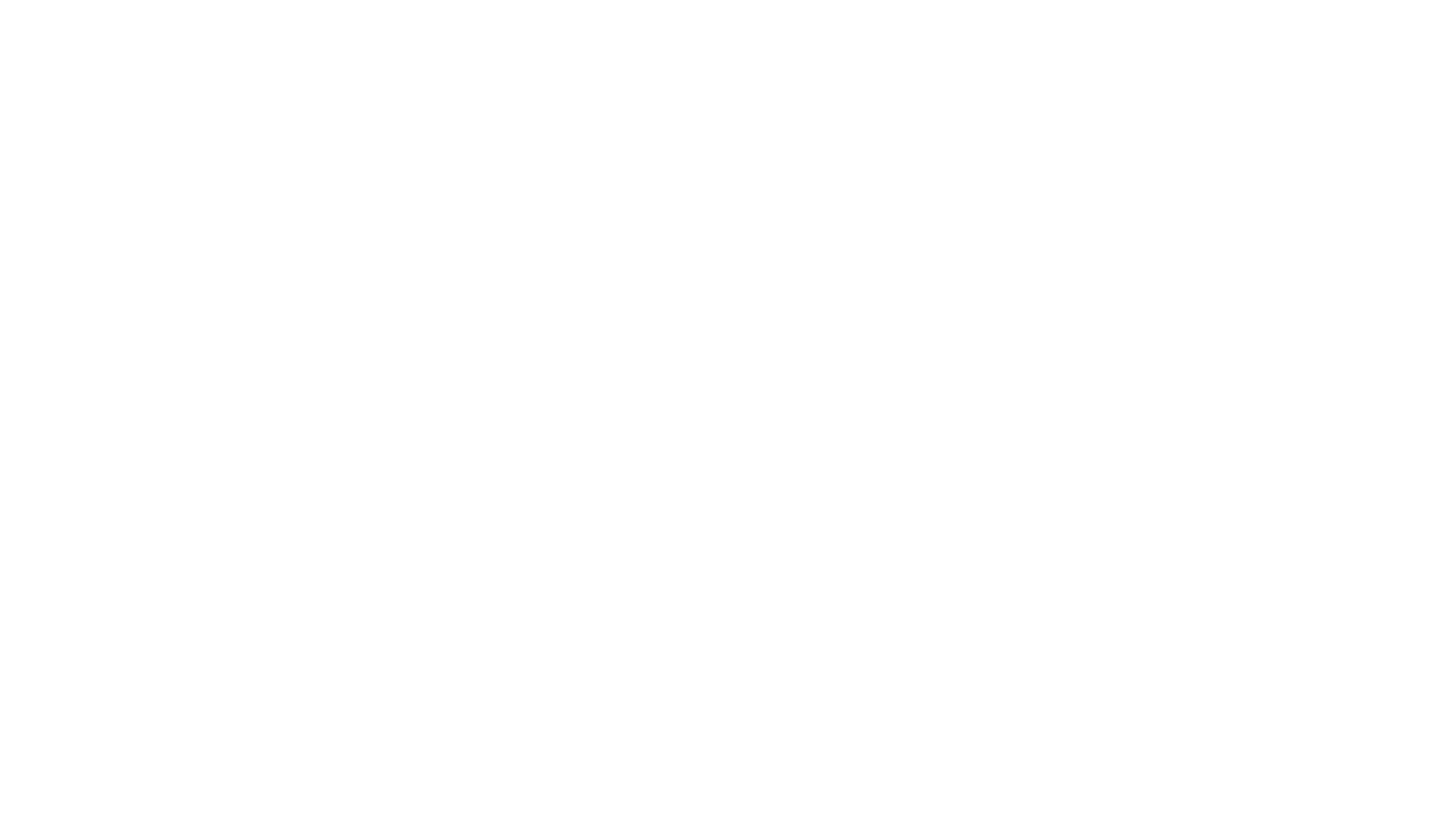 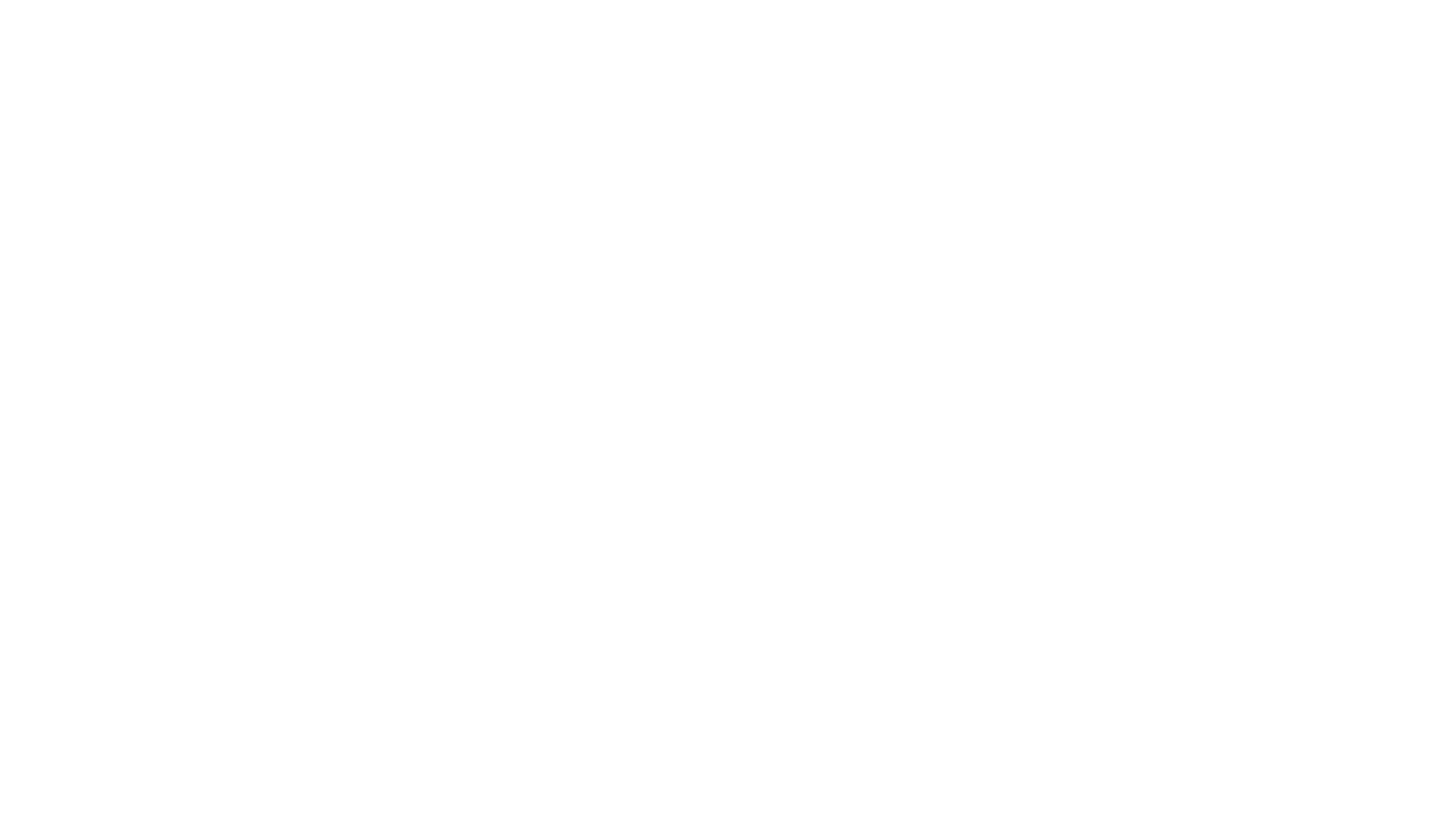 Bằng chứng nội bộ bổ sung cũng chỉ ra Matthew là tác giả. Phúc Âm này chứa đựng nhiều dụ ngôn và câu chuyện nhấn mạnh đến các chi tiết của các giao dịch tài chính (17:24–27; 18:23–35; 20:1–16; 26:15; 27:3–10; 28:11–15). 
Kỹ năng ngôn ngữ của ông được thể hiện rõ qua cách Ma-thi-ơ dịch những câu trích dẫn trong Cựu Ước sang tiếng Hy Lạp. Ma-thi-ơ thường sử dụng cách đọc tiêu chuẩn của bản Bảy Mươi - Septuagint (ví dụ: 3:16; 17:11; 26:3–4, 64; 27:35). Vào những lúc khác, ông dường như đích thân dịch tiếng Do Thái sang tiếng Hy Lạp (22:7; 24:21, 29, 31; 26:28).
I. TÁC GIẢ
[Speaker Notes: Bằng chứng nội bộ bổ sung cũng chỉ ra Matthew là tác giả. Phúc Âm này chứa đựng nhiều dụ ngôn và câu chuyện nhấn mạnh đến các chi tiết của các giao dịch tài chính (17:24–27; 18:23–35; 20:1–16; 26:15; 27:3–10; 28:11–15). Đây là điều chúng ta mong đợi từ một cuốn Phúc âm được viết bởi một người quản lý tiền bạc. Là một người thu thuế, Ma-thi-ơ chắc hẳn đã có kỹ năng văn chương và công cụ viết lách cần thiết để ghi chép những lời nói và hành động của Chúa Giê-su trong chuyến đi cùng Chúa Giê-su. Nơi làm việc của Ma-thi-ơ gần Ca-bê-na-um đòi hỏi ông phải thông thạo tiếng Do Thái, tiếng A-ram, tiếng La-tinh và tiếng Hy Lạp. Kỹ năng ngôn ngữ của ông được thể hiện rõ qua cách Ma-thi-ơ dịch những câu trích dẫn trong Cựu Ước sang tiếng Hy Lạp. Ma-thi-ơ thường sử dụng cách đọc tiêu chuẩn của bản Bảy Mươi (ví dụ: 3:16; 17:11; 26:3–4, 64; 27:35). Vào những lúc khác, ông dường như đích thân dịch tiếng Do Thái sang tiếng Hy Lạp (22:7; 24:21, 29, 31; 26:28).

17:24–27 “Khi đã đến thành Ca-bê-na-um, những người thâu-thuế của đền-thờ đến hỏi Phi-e-rơ rằng: Thầy ngươi có nộp tiền thuế chăng?Phi-e-rơ trả lời rằng: Có. Và khi Phi-e-rơ vào nhà, thì Đức Chúa Jêsus hỏi đón trước rằng: Hỡi Si-môn, ngươi nghĩ sao? Các vua thế-gian thâu lương lấy thuế ai? Thâu của con trai mình hay là của người ngoài?Phi-e-rơ thưa rằng: Người ngoài. Ngài phán rằng: Vậy thì các con trai được miễn thuế!Song le, để chúng ta khỏi làm gương xấu cho họ, thì ngươi hãy ra biển câu cá, bắt lấy con cá nào dính câu trước hết, banh miệng nó ra, sẽ thấy một đồng bạc ở trong. Hãy lấy đồng bạc đó, và đem nộp thuế cho ta với ngươi.”

17:11 “Đức Chúa Jêsus đáp rằng: Thật Ê‑li phải đến mà sửa lại mọi việc.”]
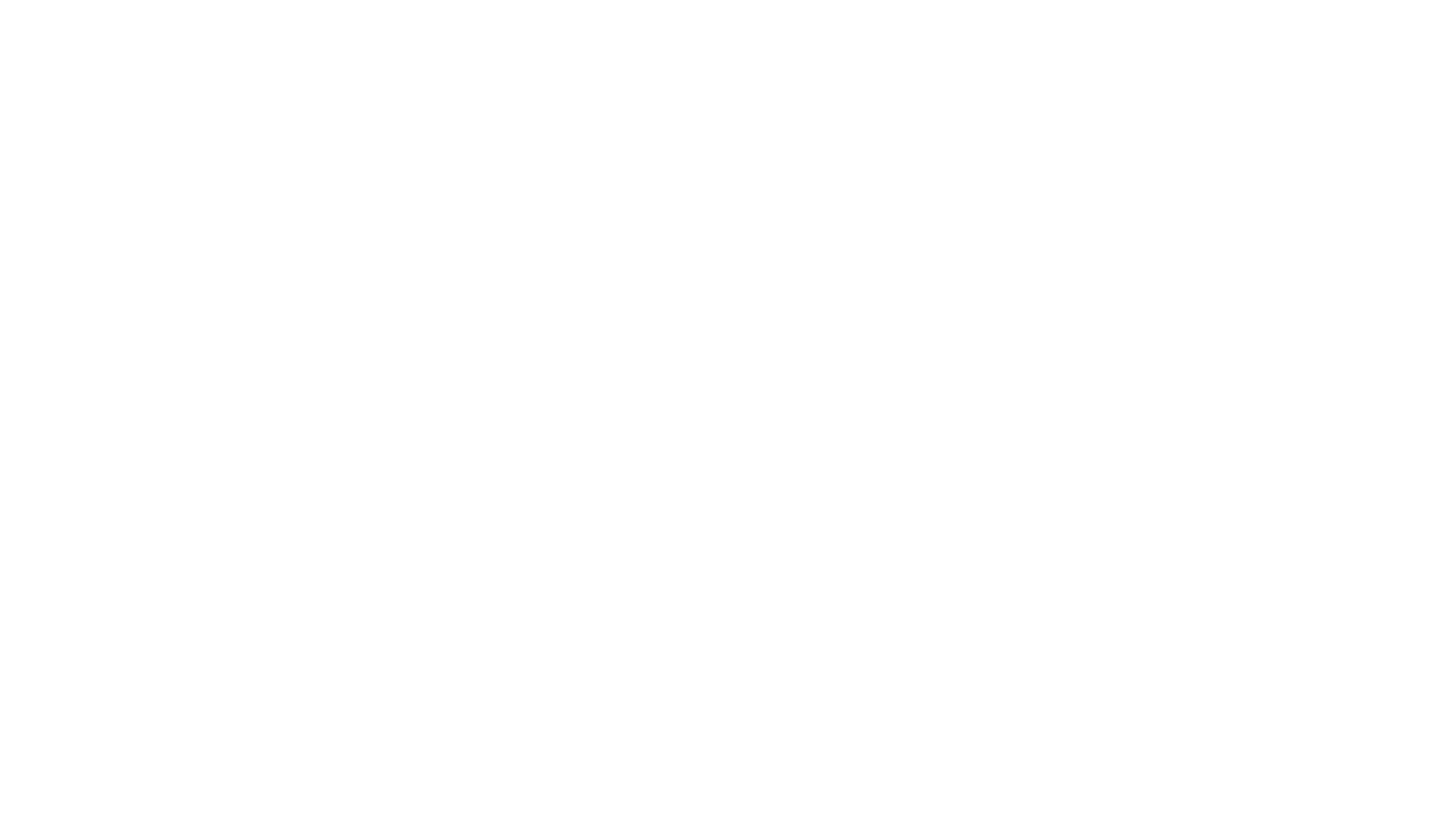 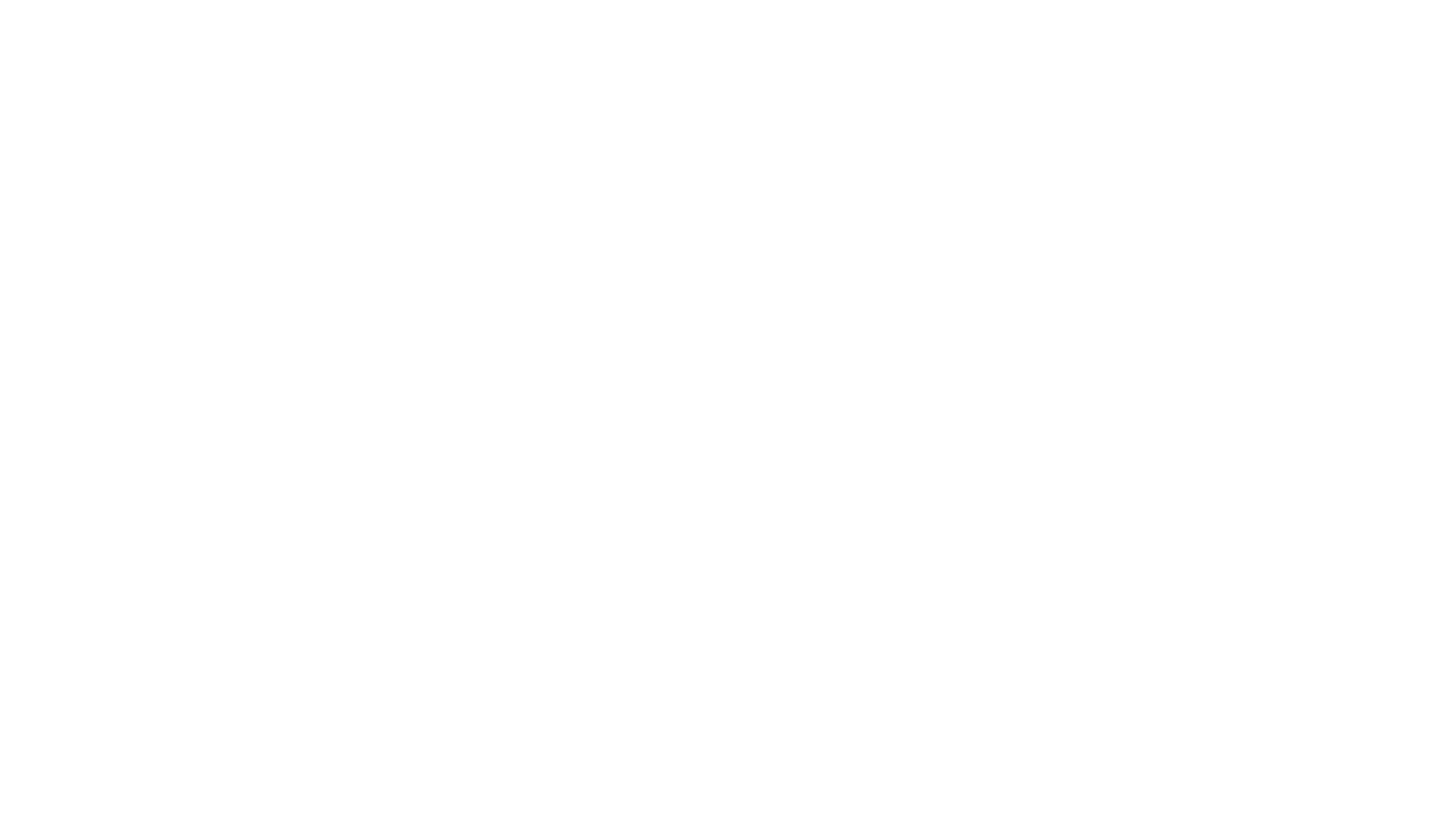 Cuối cùng, tất cả các nguồn bên ngoài đều đồng ý rằng Ma-thi-ơ là tác giả của Phúc âm mang tên ông. Sau đó, rất khó để theo dõi lịch sử chức vụ tiếp theo của Ma-thi-ơ.
I. TÁC GIẢ
[Speaker Notes: Cuối cùng, tất cả các nguồn bên ngoài đều đồng ý rằng Ma-thi-ơ là tác giả của Phúc âm mang tên ông. Sau đó, rất khó để theo dõi lịch sử chức vụ tiếp theo của Ma-thi-ơ. Một số báo cáo nói rằng ông ta đã đi phục vụ ở khu vực ngay phía nam Biển Caspian. Những người khác nói rằng ông đã đến tận Parthia hoặc người Ba Tư. Dù thế nào đi nữa, Tin Mừng ngài để lại vẫn còn vươn tới toàn thế giới ngày nay.]
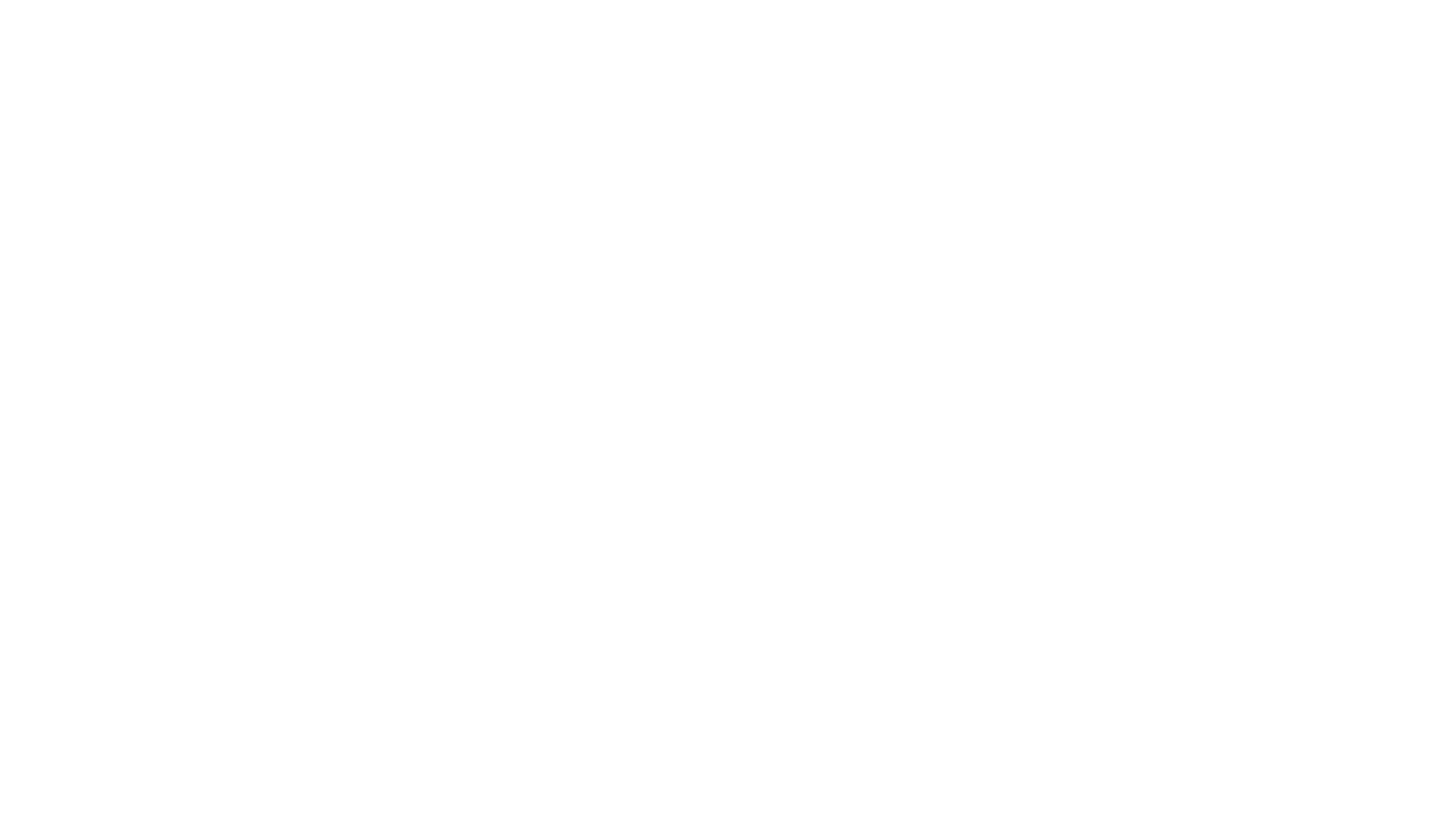 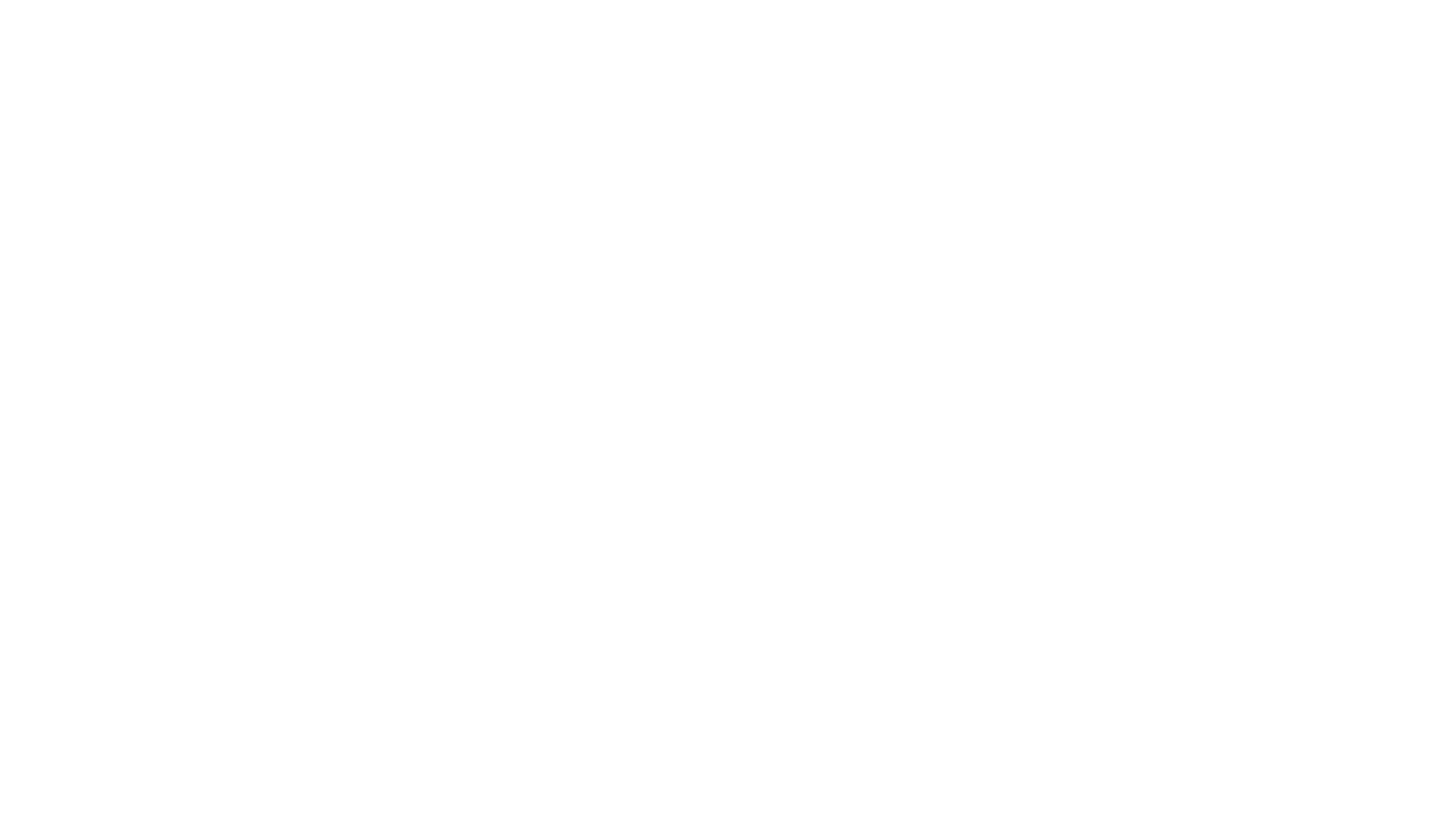 Phúc âm Ma-thi-ơ không nêu tên khán giả nào cho thông điệp của nó ngoài thông điệp được ngụ ý trong Đại mạng lệnh của nó. Thông điệp của nó cuối cùng có ý định gửi đến “tất cả các quốc gia” (28:19). 
Ban đầu, Ma-thi-ơ soạn Phúc âm này cho một nhóm Cơ-đốc nhân đã quen thuộc với Cựu Ước. Cả truyền thống giáo hội (bằng chứng bên ngoài) lẫn nội dung của Tin Mừng (bằng chứng bên trong) gợi ý rằng Phúc âm này ban đầu được viết cho những Cơ-đốc nhân gốc Do Thái, những người được giao trách nhiệm chia sẻ thông điệp của nó với thế giới
II. NGƯỜI NHẬN
[Speaker Notes: Phúc âm Ma-thi-ơ không nêu tên khán giả nào cho thông điệp của nó ngoài thông điệp được ngụ ý trong Đại mạng lệnh của nó. Thông điệp của nó cuối cùng có ý định gửi đến “tất cả các quốc gia” (28:19). Bằng chứng bằng văn bản, các bài giảng, thư từ và lời bình luận của các Cơ đốc nhân đầu tiên, và thậm chí cả thói quen thờ phượng trong hội thánh đầu tiên đều chỉ ra sự thật rằng Phúc âm Ma-thi-ơ là cuốn được trích dẫn phổ biến nhất trong bốn Phúc âm trong nhiều thế kỷ đầu tiên của lịch sử Cơ đốc giáo. Ngay cả ngày nay, Bài giảng trên núi (chương 5–7) và đặc biệt là phiên bản Kinh Lạy Cha của Ma-thi-ơ (6:9–13) vẫn là một trong những đoạn dễ nhận biết nhất trong toàn bộ Kinh thánh.
 
 Ma Thi ơ 28:19 ” Vậy, hãy đi dạy-dỗ muôn-dân, hãy nhân danh Đức Cha, Đức Con, và Đức Thánh-Linh mà làm phép báp-têm cho họ,
 
Ban đầu, Ma-thi-ơ soạn Phúc âm này cho một nhóm Cơ-đốc nhân đã quen thuộc với Cựu Ước. Cả truyền thống giáo hội (bằng chứng bên ngoài) lẫn nội dung của Tin Mừng (bằng chứng bên trong) bằng chứng) gợi ý rằng Phúc âm này ban đầu được viết cho những Cơ-đốc nhân gốc Do Thái, những người được giao trách nhiệm chia sẻ thông điệp của nó với thế giới]
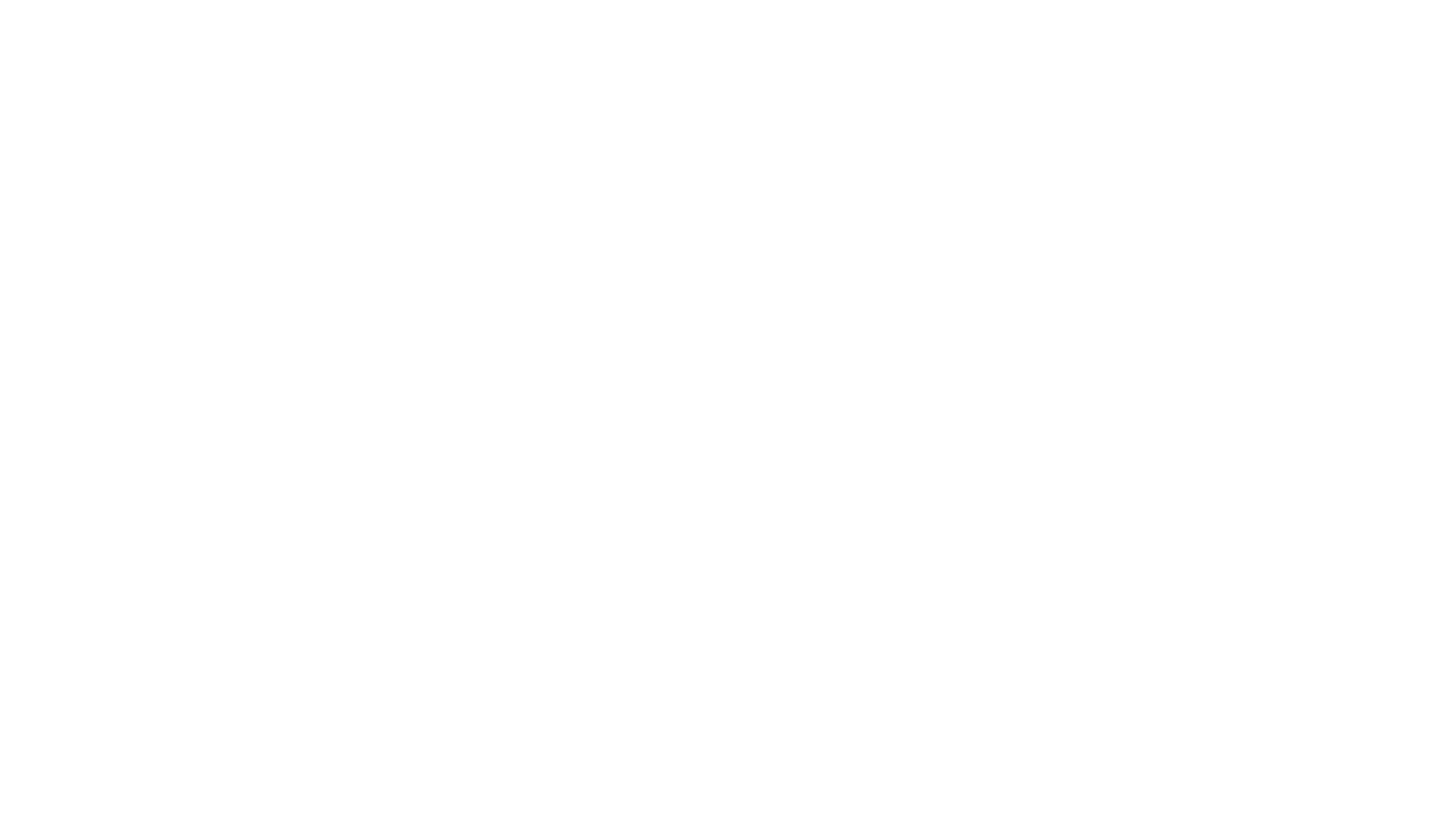 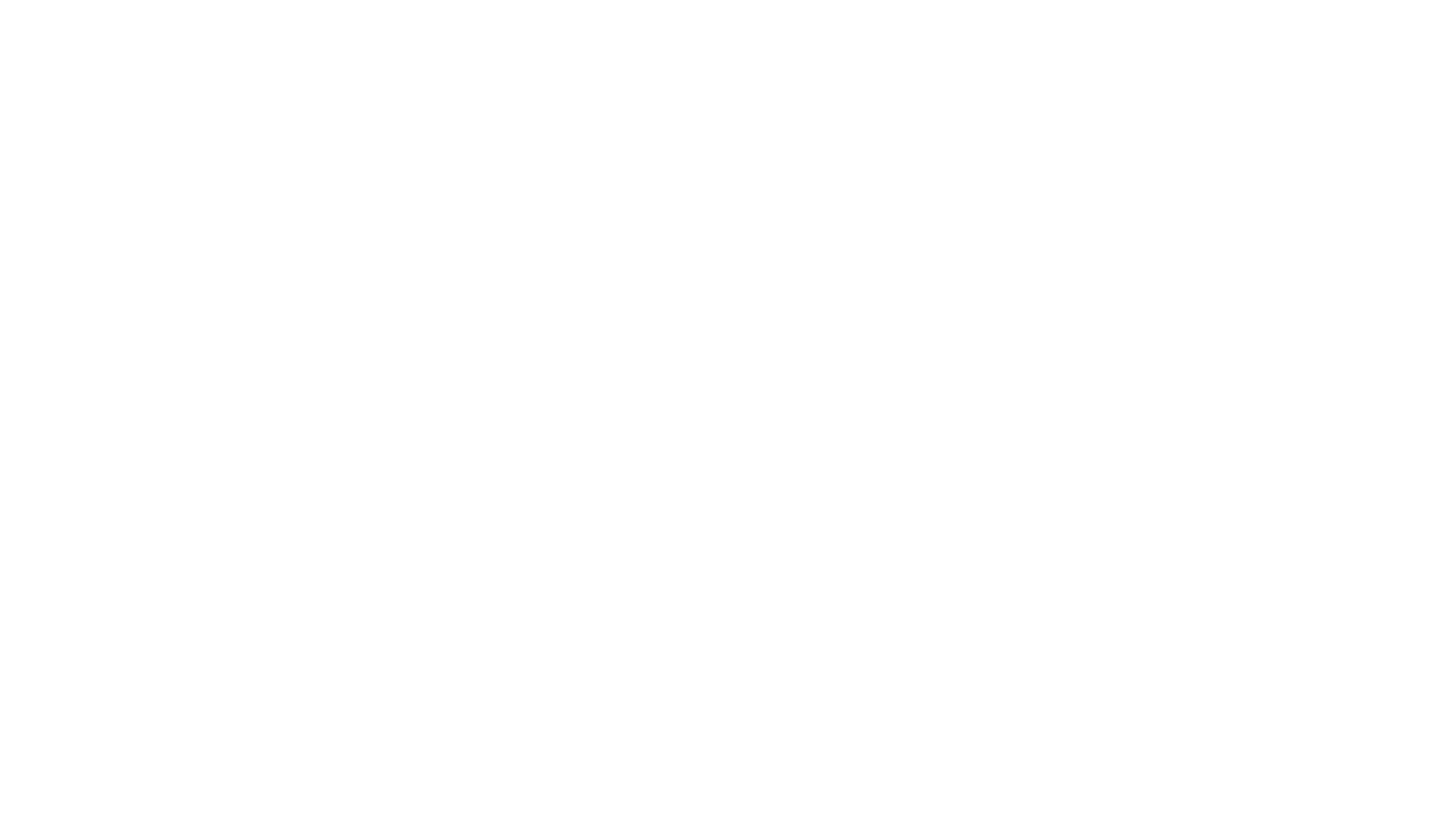 Theo Papias, Ma-thi-ơ và Phúc âm của ông ban đầu hướng đến người Do Thái. Ngoài ra, Irenaeus, Origen và Eusebius còn tuyên bố rõ ràng rằng Ma-thi-ơ lần đầu tiên viết bằng tiếng Do Thái (hoặc bằng tiếng Aramaic, một ngôn ngữ Semitic khác thường được gọi là tiếng Do Thái) cho những người Do Thái mà ông phục vụ (Công vụ 11:19–26; 13:1–3). 
Bằng chứng nội tại cũng cho thấy Phúc âm được viết cho những người Do Thái cải đạo sang Cơ đốc giáo. Chỉ có Tin Mừng Ma-thi-ơ hạn chế một cách rõ ràng sứ mạng ban đầu của Chúa Giêsu và 12 tông đồ “đến với những con chiên lạc nhà Israel” (Ma Thi ơ 10:6; 15:24).
II. NGƯỜI NHẬN
[Speaker Notes: Theo Papias, Ma-thi-ơ và Phúc âm của ông ban đầu hướng đến người Do Thái. Ngoài ra, Irenaeus, Origen và Eusebius còn tuyên bố rõ ràng rằng Ma-thi-ơ lần đầu tiên viết bằng tiếng Do Thái (hoặc bằng tiếng Aramaic, một ngôn ngữ Semitic khác thường được gọi là tiếng Do Thái) cho những người Do Thái mà ông phục vụ.3 Một số trích dẫn và ám chỉ sớm nhất về Ma-thi-ơ Phúc âm đến với chúng tôi từ Syria, một khu vực giàu văn hóa Do Thái và cũng đã trở thành trung tâm của công việc truyền giáo Cơ Đốc giáo thời kỳ đầu (Công vụ 11:19–26; 13:1–3). Những đề cập đến Ma-thi-ơ trong Didache (thế kỷ thứ nhất hoặc đầu thế kỷ thứ hai) gợi ý rằng Ma-thi-ơ đã có độc giả người Syria từ rất sớm. Ignatius, một lãnh đạo hội thánh ở Antioch xứ Syria, cũng tỏ ra quen thuộc với Phúc âm Ma-thi-ơ. Những sự kiện này gợi ý rằng Ma-thi-ơ có thể đã viết Phúc âm của mình khi ông ở Syria.

Công vụ 11:19–26 “Những kẻ bị tản-lạc bởi sự bắt-bớ xảy đến về dịp Ê‑tiên, bèn đi đến xứ Phê-ni-xi, đảo Chíp-rơ và thành An-ti-ốt, chỉ giảng đạo cho người Giu-đa (Jew) thôi.Nhưng trong đám những người ấy có một vài người quê ở Chíp-rơ và Sy-ren đến thành An-ti-ốt, cũng giảng-dạy cho người Gờ-réc nữa, truyền Tin-lành của Đức Chúa Jêsus cho họ.Tay Chúa ở cùng mấy người đó, nên số người tin và trở lại cùng Chúa rất nhiều.Tiếng đồn thấu tai Hội-thánh Giê-ru-sa-lem, hội bèn sai Ba-na-ba sang đến thành An-ti-ốt.Khi người đến nơi và thấy ơn Đức Chúa Trời bèn vui-mừng và khuyên mọi người phải cứ vững lòng theo Chúa;vì Ba-na-ba thật là người lành, đầy-dẫy Thánh-Linh và đức-tin. Bấy giờ rất đông người tin theo Chúa.Kế đó, Ba-na-ba đi đến thành Tạt-sơ, để tìm Sau-lơ,tìm gặp rồi, bèn đưa đến thành An-ti-ốt. Trọn một năm, hai người cùng nhóm với Hội-thánh và dạy-dỗ nhiều người. Ấy là ở thành An-ti-ốt, người ta bắt đầu xưng môn-đồ là Cơ-rê-tiên.
Công vụ 13:1-3  “Trong Hội-thánh tại thành An-ti-ốt có mấy người tiên-tri và mấy thầy giáo-sư, tức là: Ba-na-ba, Si-mê-ôn gọi là Ni-giê, Lu-si-út người Sy-ren, Ma-na-hem là người đồng-dưỡng với vua chư-hầu Hê-rốt, cùng Sau-lơ.Đương khi môn-đồ thờ-phượng Chúa và kiêng ăn, thì Đức Thánh-Linh phán rằng: Hãy để riêng Ba-na-ba và Sau-lơ đặng làm công-việc ta đã gọi làm.Đã kiêng ăn và cầu-nguyện xong, môn-đồ bèn đặt tay trên hai người, rồi để cho đi.”

Bằng chứng nội tại cũng cho thấy Phúc âm được viết cho những người Do Thái cải đạo sang Cơ đốc giáo. Chỉ có Tin Mừng Mátthêu hạn chế một cách rõ ràng sứ mạng ban đầu của Chúa Giêsu và 12 tông đồ “đến với những con chiên lạc nhà Israel” (10:6; 15:24). Mặc dù Phúc Âm Ma-thi-ơ gợi ý về một thời điểm trong tương lai khi Dân Ngoại sẽ được tập hợp vào vương quốc thiên đàng cùng với Áp-ra-ham, Y-sác và Gia-cốp (8:11–12) và ghi lại Đại Mạng Lệnh của Chúa Giê-su là môn đồ hóa “muôn dân” (28:19) ), sự nhấn mạnh vào chức vụ ban đầu của Chúa Giêsu trong Tin Mừng Mátthêu chủ yếu dành cho người Do Thái.

Ma Thi ơ 10:6 “Ấy đó là mười hai sứ-đồ Đức Chúa Jêsus sai đi, và có truyền rằng: Đừng đi đến dân ngoại, cũng đừng vào một thành nào của dân Sa-ma-ri cả;song thà đi đến cùng những con chiên lạc mất của nhà Y‑sơ-ra-ên.”
Ma Thi ơ 15:24 “Ngài đáp rằng: Ta chịu sai đến đây, chỉ vì các con chiên lạc mất của nhà Y‑sơ-ra-ên đó thôi.”]
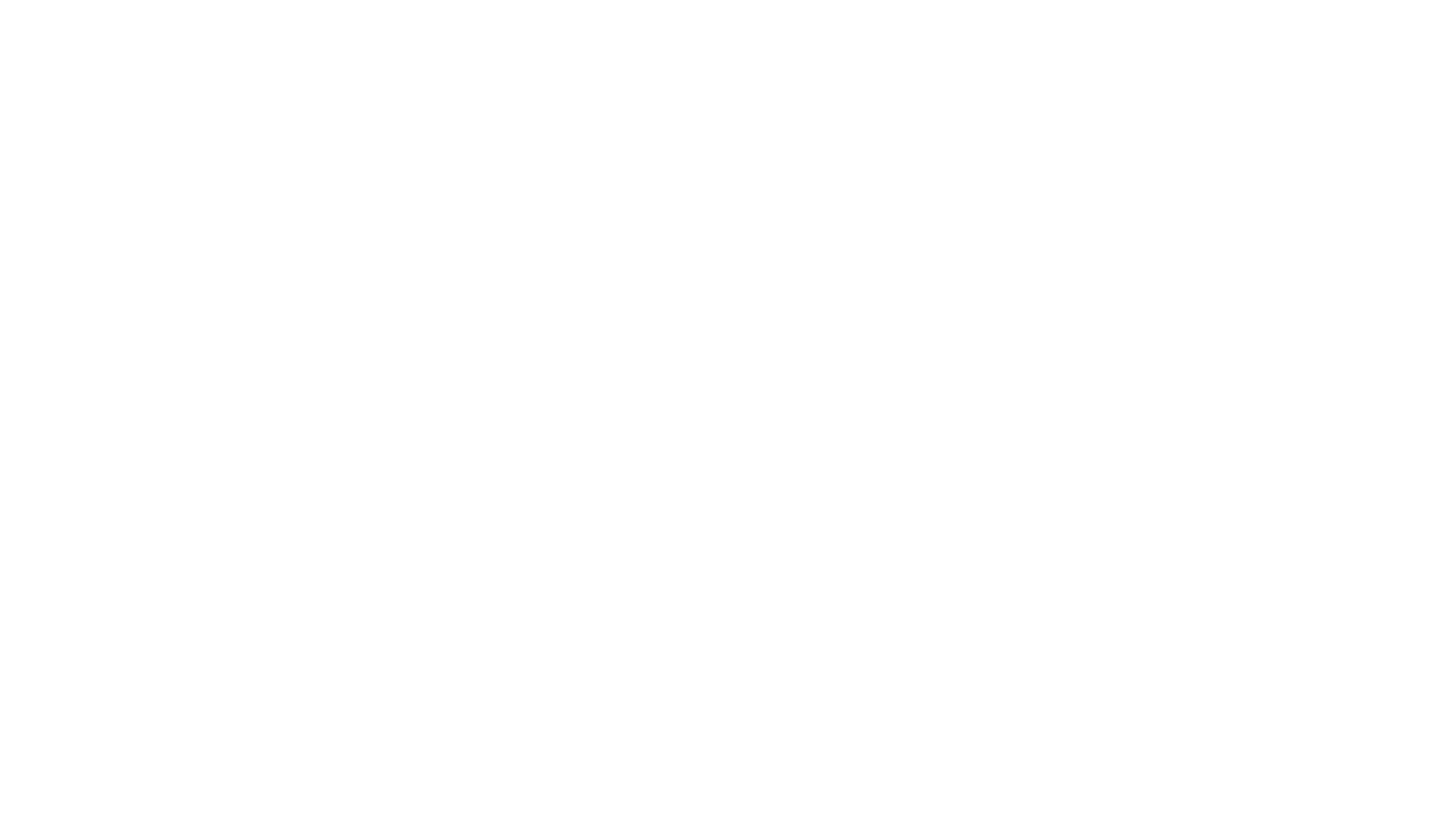 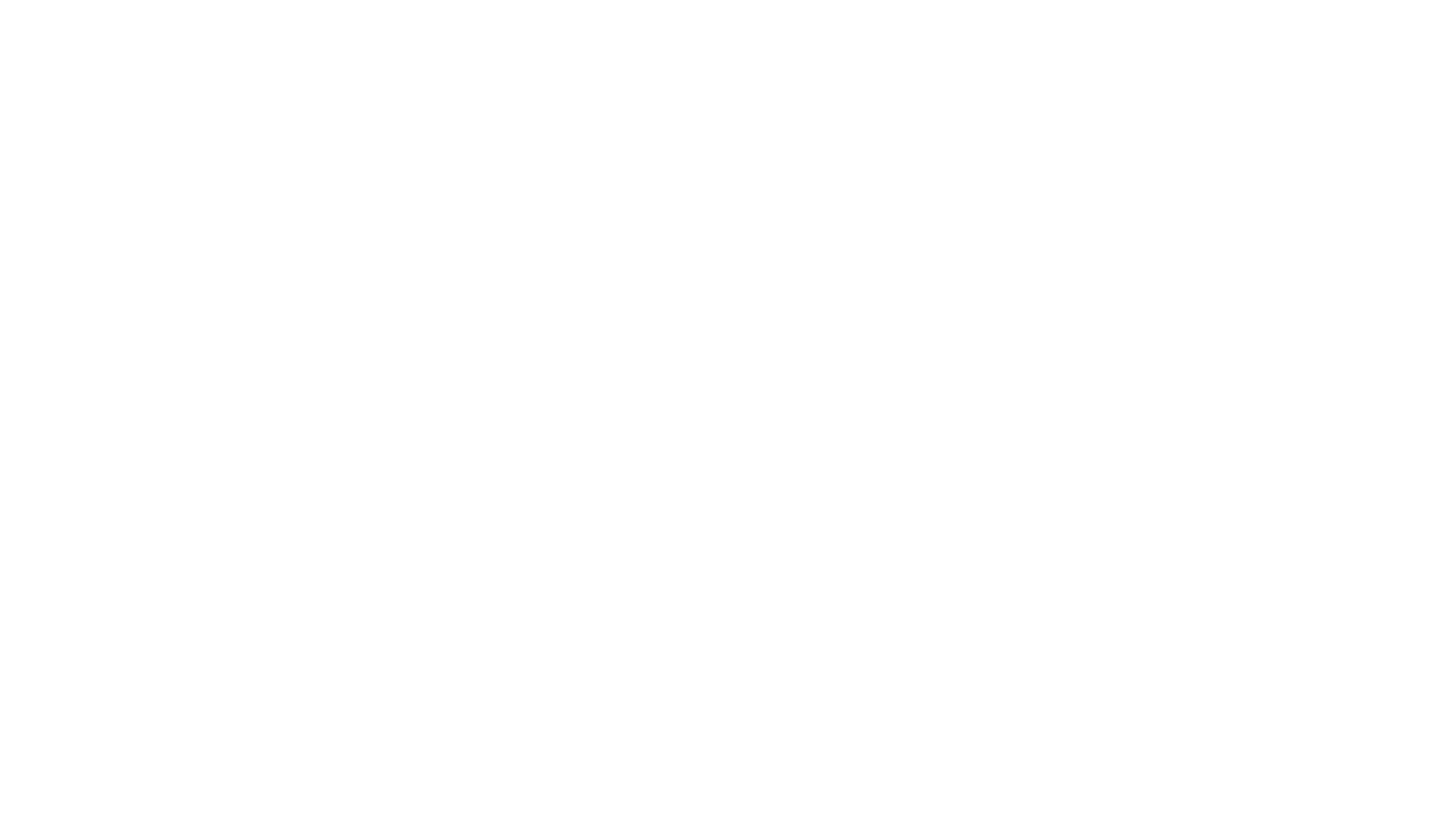 Đúng như mong đợi đối với khán giả Do Thái, Ma-thi-ơ đề cập đến những thực hành của người Do Thái mà không dành thời gian giải thích chúng như những tác giả Phúc âm khác làm (Mác 7:3; Giăng 19:40). Ông thường mô tả Chúa Giê-su là “Con vua Đa-vít” (1:1, 20; 9:27; 12:23; 15:22; 20:30–31; 21:9, 15; 22:45). 
Cuối cùng, cách sử dụng Cựu Ước phong phú và đa dạng của Ma-thi-ơ sẽ có sức thuyết phục đối với những người đã tin rằng Cựu Ước là lời được Đức Chúa Trời soi dẫn. Tùy thuộc vào cách đếm, Phúc âm Ma-thi-ơ bao gồm từ 60 đến 100 câu trích dẫn và ám chỉ đến các văn bản Cựu Ước.
II. NGƯỜI NHẬN
[Speaker Notes: Đúng như mong đợi đối với khán giả Do Thái, Ma-thi-ơ đề cập đến những thực hành của người Do Thái mà không dành thời gian giải thích chúng như những tác giả Phúc âm khác làm (Mác 7:3; Giăng 19:40). Ông thường mô tả Chúa Giê-su là “Con vua Đa-vít” (1:1, 20; 9:27; 12:23; 15:22; 20:30–31; 21:9, 15; 22:45). Ông tôn kính tránh sử dụng danh Thiên Chúa theo phong tục của dân tộc ông. Điều này được thể hiện rõ nhất trong cách ông sử dụng cụm từ “nước thiên đàng” một cách độc đáo (33 lần) trong khi các sách Phúc Âm khác sử dụng “nước Thiên Chúa”.

Mác 7:3 “Vả, người Pha-ri-si và người Giu-đa thường giữ lời truyền-khẩu của người xưa, nếu không rửa tay cẩn-thận thì không ăn;”
Giăng 19:40 “Phi-lát lại ra một lần nữa, mà nói với chúng rằng: Đây nầy, ta dẫn người ra ngoài, để các ngươi biết rằng ta không tìm thấy người có tội-lỗi chi.”

1:1 “Gia-phổ Đức Chúa Jêsus-Christ, con cháu Đa-vít và con cháu Áp-ra-ham”

Cuối cùng, cách sử dụng Cựu Ước phong phú và đa dạng của Ma-thi-ơ sẽ có sức thuyết phục đối với những người đã tin rằng Cựu Ước là lời được Đức Chúa Trời soi dẫn. Tùy thuộc vào cách đếm, Phúc âm Ma-thi-ơ bao gồm từ 60 đến 100 câu trích dẫn và ám chỉ đến các văn bản Cựu Ước. Một số đoạn văn này tiên đoán rõ ràng các chi tiết về cuộc đời của Đấng Mê-si đến nỗi hầu như ai cũng có thể nhận ra chúng. Những mối liên hệ khác giữa Cựu Ước và cuộc đời của Chúa Giêsu tinh tế hơn và được hiểu rõ nhất bởi những người đã quen thuộc với Cựu Ước.]
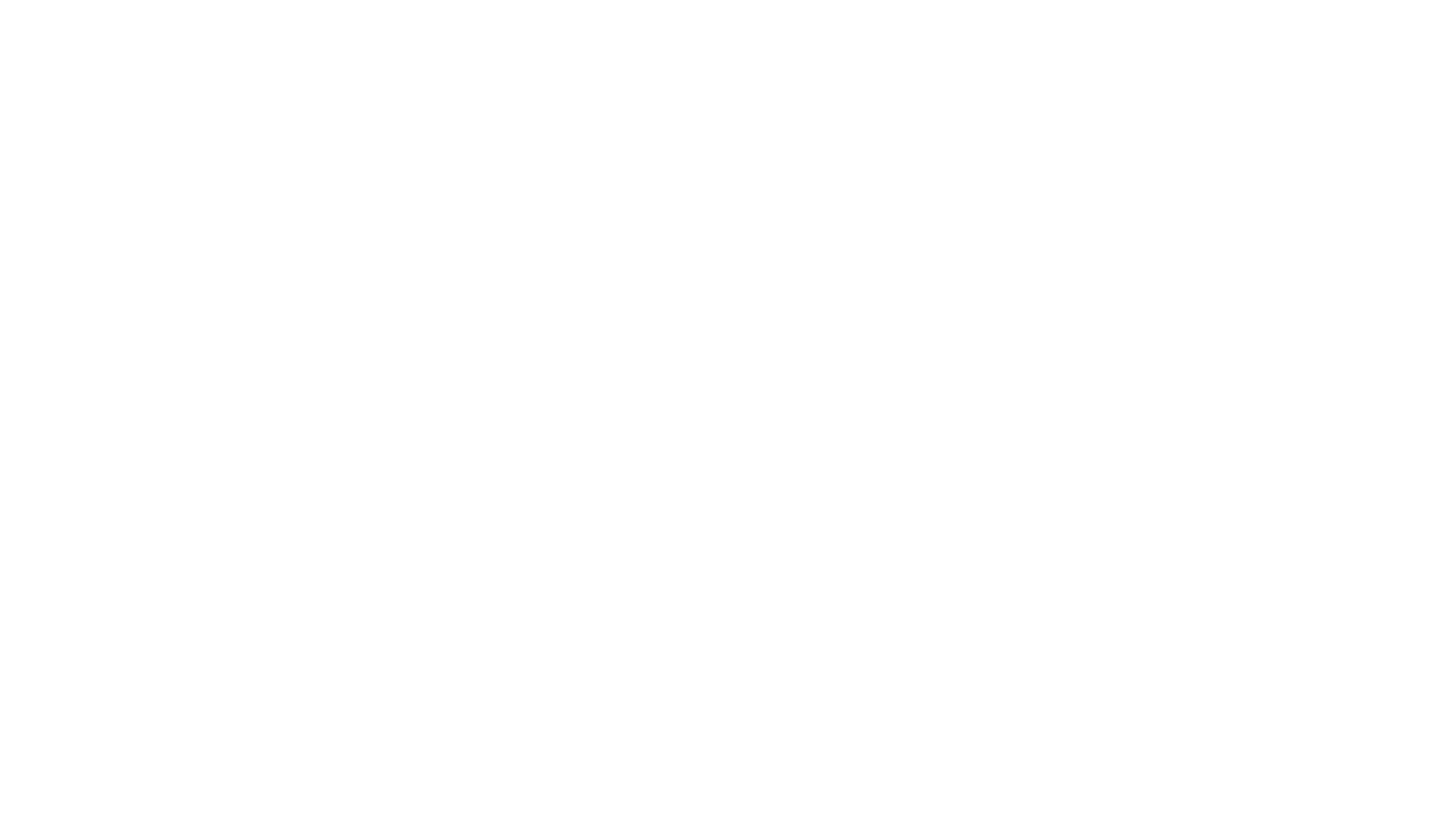 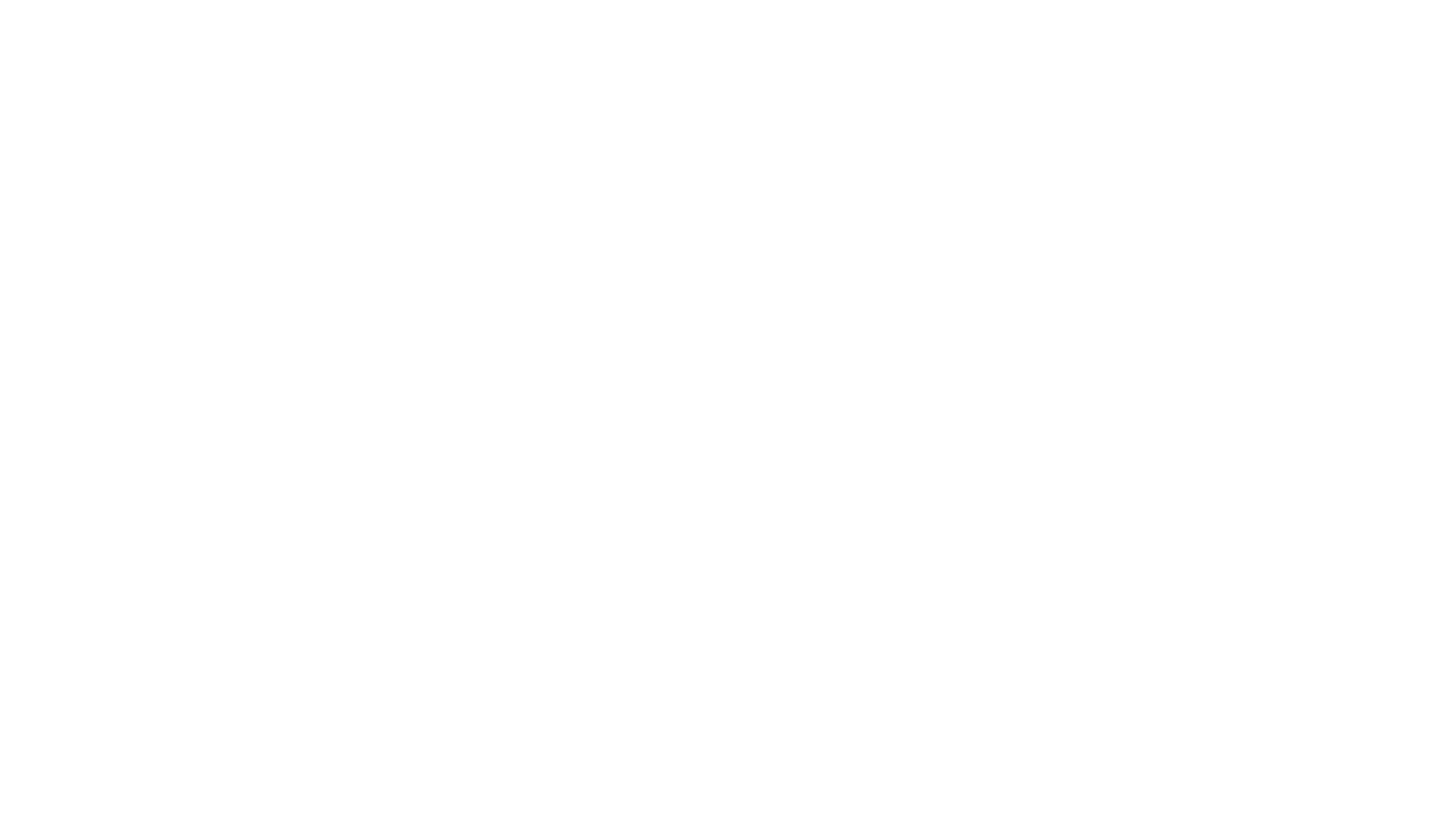 Theo Neciphorus Callistus (thế kỷ 14), Ma-thi-ơ đã viết trong vòng 15 năm sau khi Đấng Christ thăng thiên (45–48 SCN). Tuy nhiên, không có bằng chứng nào cho thấy ông có bằng chứng nào cho thời điểm sớm này. 
Irenaeus cho chúng ta biết Matthew viết khi nào và Eusebius cho chúng ta biết lý do. Tuy nhiên, cả hai người họ chỉ mô tả rằng Ma-thi-ơ viết “bằng tiếng Do Thái”
Theo Eusebius, “Ma-thi-ơ, người lúc đầu rao giảng cho người Do Thái, khi ông chuẩn bị đi đến các dân tộc khác, đã cam kết viết Phúc âm của mình bằng tiếng mẹ đẻ của mình..
III. DỊP VÀ NGÀY
[Speaker Notes: Theo Neciphorus Callistus (thế kỷ 14), Ma-thi-ơ đã viết trong vòng 15 năm sau khi Đấng Christ thăng thiên (45–48 SCN). Tuy nhiên, không có bằng chứng nào cho thấy ông có bằng chứng nào cho thời điểm sớm này. Irenaeus (cuối thế kỷ thứ hai) và Eusebius (thế kỷ thứ tư) trích dẫn Papias (đầu thế kỷ thứ hai) là nguồn cho việc xác định niên đại của họ đối với Ma-thi-ơ. 

Irenaeus cho chúng ta biết Matthew viết khi nào và Eusebius cho chúng ta biết lý do. Tuy nhiên, cả hai người họ chỉ mô tả rằng Ma-thi-ơ viết “bằng tiếng Do Thái” (cũng có thể có nghĩa là tiếng Aramaic). Nếu Phúc âm tiếng Hy Lạp trong Tân Ước theo Ma-thi-ơ dựa trên văn bản tiếng Semitic này thì nhận xét của Irenaeus và Eusebius gợi ý niên đại sớm nhất là vào năm 60–65 sau Công Nguyên.

Theo Eusebius, “Ma-thi-ơ, người lúc đầu rao giảng cho người Do Thái, khi ông chuẩn bị đi đến các dân tộc khác, đã cam kết viết Phúc âm của mình bằng tiếng mẹ đẻ của mình, và do đó đã đền bù cho những người mà ông buộc phải ra đi vì sự mất mát của họ. sự hiện diện của ông ấy.” Nếu Eusebius đúng thì Ma-thi-ơ đã viết bằng tiếng Do Thái hoặc tiếng Aramaic vào thời điểm ông rời xa người Do Thái để đến với một lĩnh vực mục vụ rộng lớn hơn. Các báo cáo ít ỏi trong truyền thống nhà thờ khiến việc xác định ngày khởi hành của Matthew đi truyền giáo trở nên khó khăn. Nhận xét của Irenaeus phù hợp hơn với thời đại.]
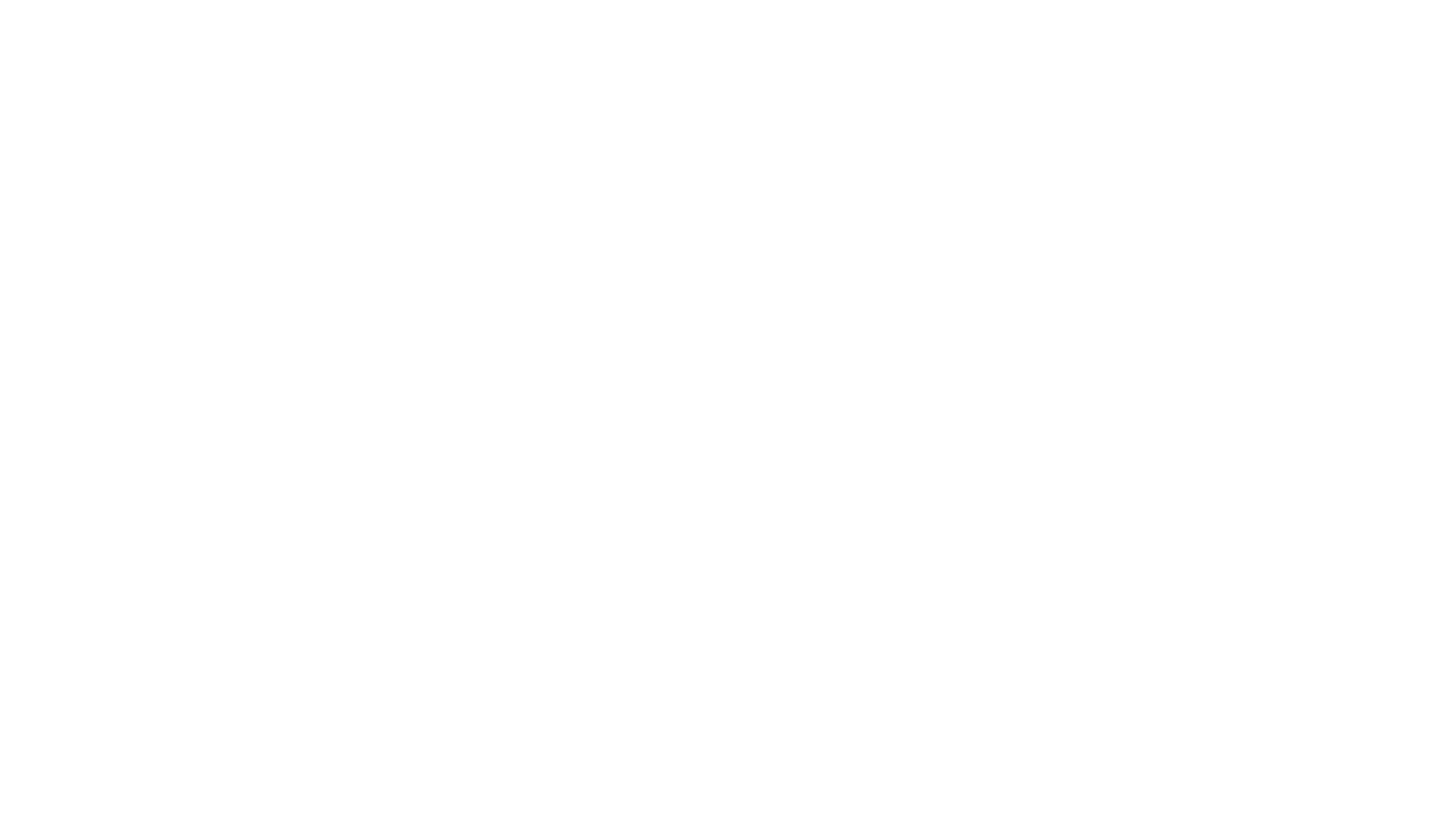 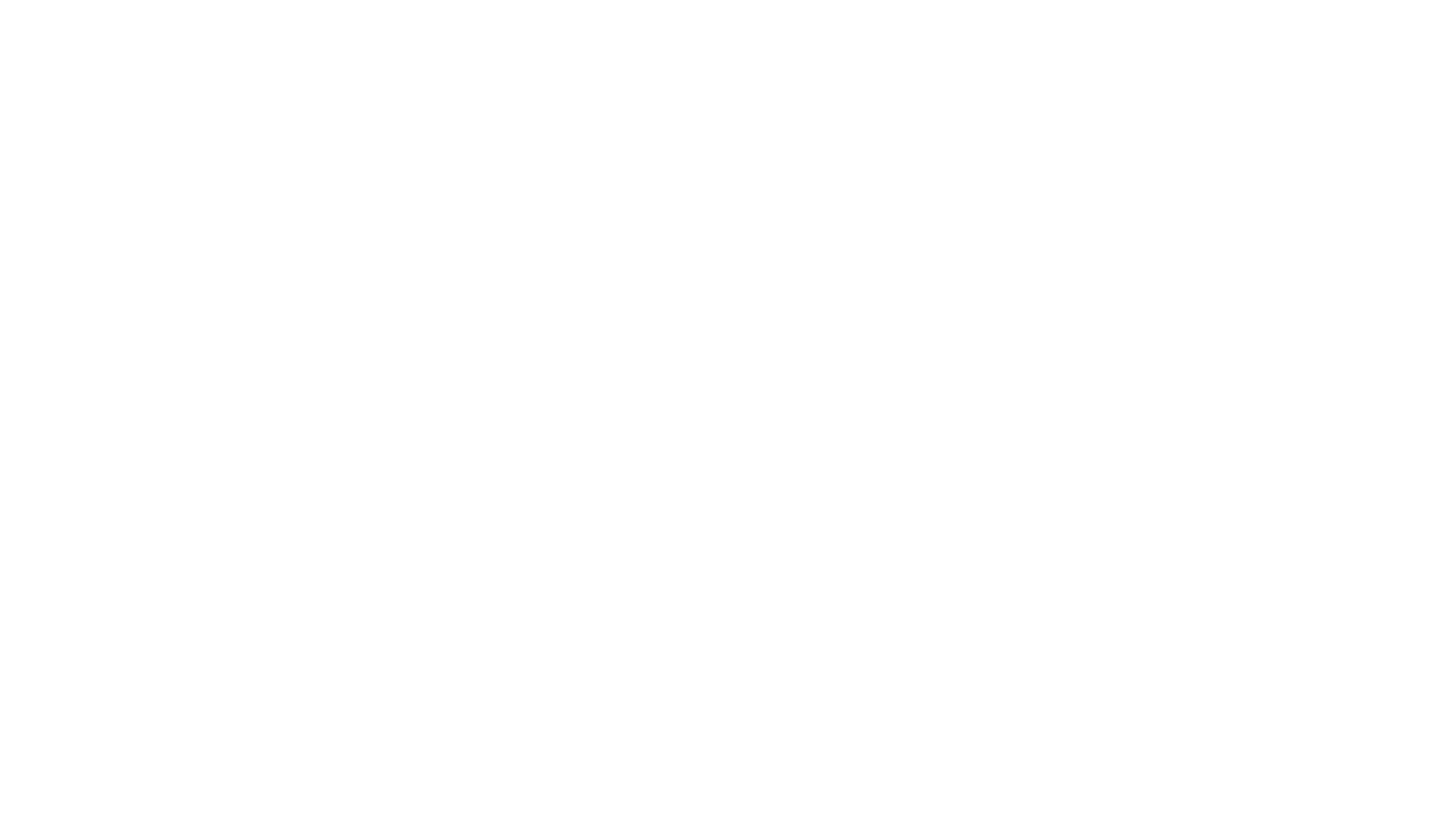 Theo Irenaeus, Ma-thi-ơ viết trong khi Phi-e-rơ và Phao-lô đang rao giảng ở Rô-ma và trước khi bất kỳ Phúc âm nào khác được viết. Đây là toàn bộ đoạn văn:
“Ma-thi-ơ cũng ban hành một bản Phúc âm cho người Do Thái bằng phương ngữ riêng của họ, trong khi Phi-e-rơ và Phao-lô đang rao giảng tại Rô-ma và đặt nền móng cho Giáo hội. Sau khi họ ra đi, Mác, môn đệ và là người thông dịch của Phi-e-rơ, cũng đã truyền lại cho chúng tôi bằng văn bản những điều Phi-e-rơ đã rao giảng. Luca, bạn đồng hành của Phaolô, cũng ghi vào sách Tin Mừng do ngài rao giảng. Sau đó, Giăng, môn đệ của Chúa, cũng là người đã tựa vào ngực Người, đã tự mình xuất bản Phúc Âm trong thời gian ông cư trú tại Êphêsô ở Châu Á.”
III. DỊP VÀ NGÀY
[Speaker Notes: Theo Irenaeus, Ma-thi-ơ viết trong khi Phi-e-rơ và Phao-lô đang rao giảng ở Rô-ma và trước khi bất kỳ Phúc âm nào khác được viết. Đây là toàn bộ đoạn văn:
 
 Ma-thi-ơ cũng ban hành một bản Phúc âm cho người Do Thái bằng phương ngữ riêng của họ, trong khi Phi-e-rơ và Phao-lô đang rao giảng tại Rô-ma và đặt nền móng cho Giáo hội. Sau khi họ ra đi, Mác, môn đệ và là người thông dịch của Phi-e-rơ, cũng đã truyền lại cho chúng tôi bằng văn bản những điều Phi-e-rơ đã rao giảng. Luca, bạn đồng hành của Phaolô, cũng ghi vào sách Tin Mừng do ngài rao giảng. Sau đó, Giăng, môn đệ của Chúa, cũng là người đã tựa vào ngực Người, đã tự mình xuất bản Phúc Âm trong thời gian ông cư trú tại Êphêsô ở Châu Á.]
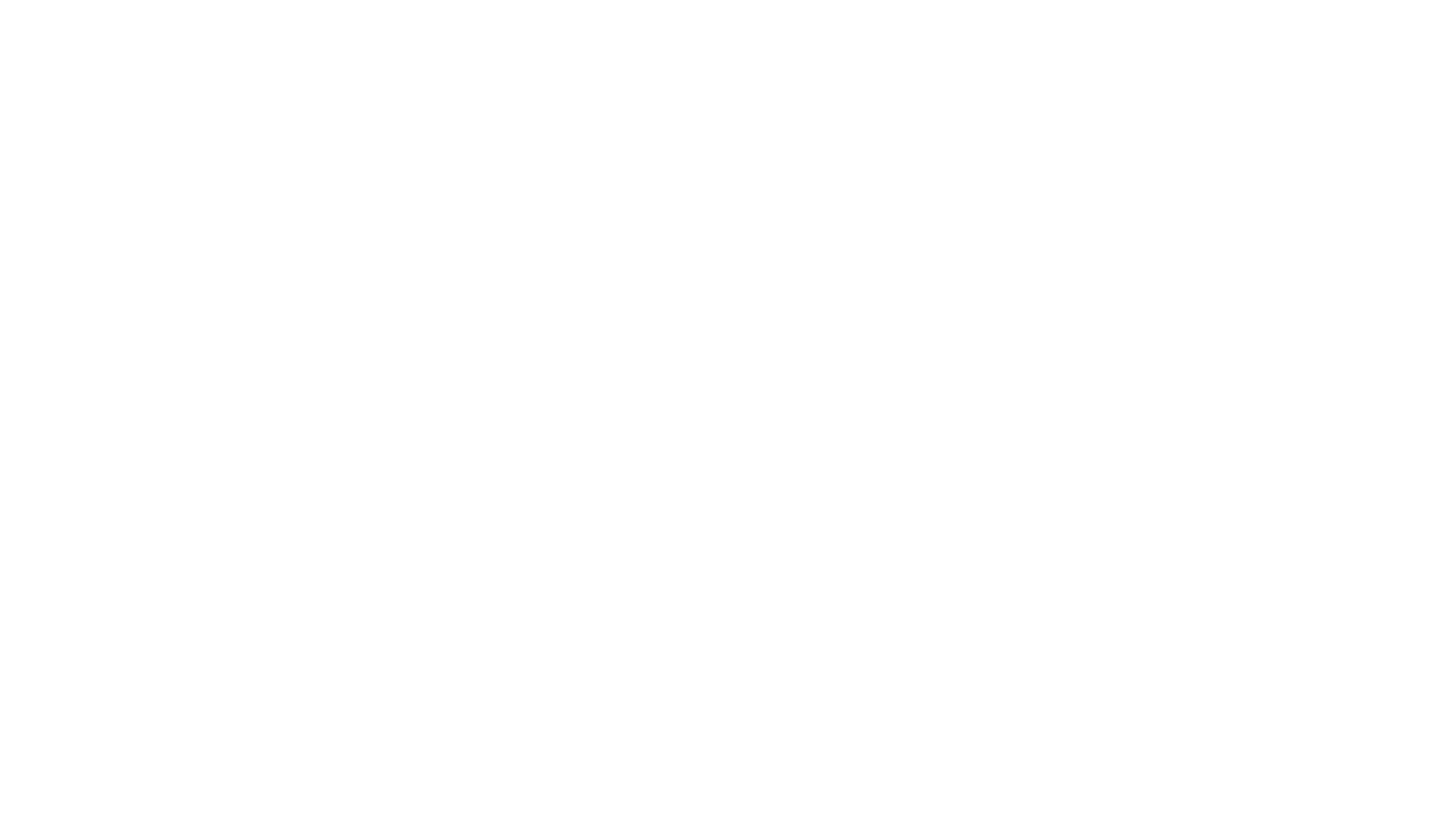 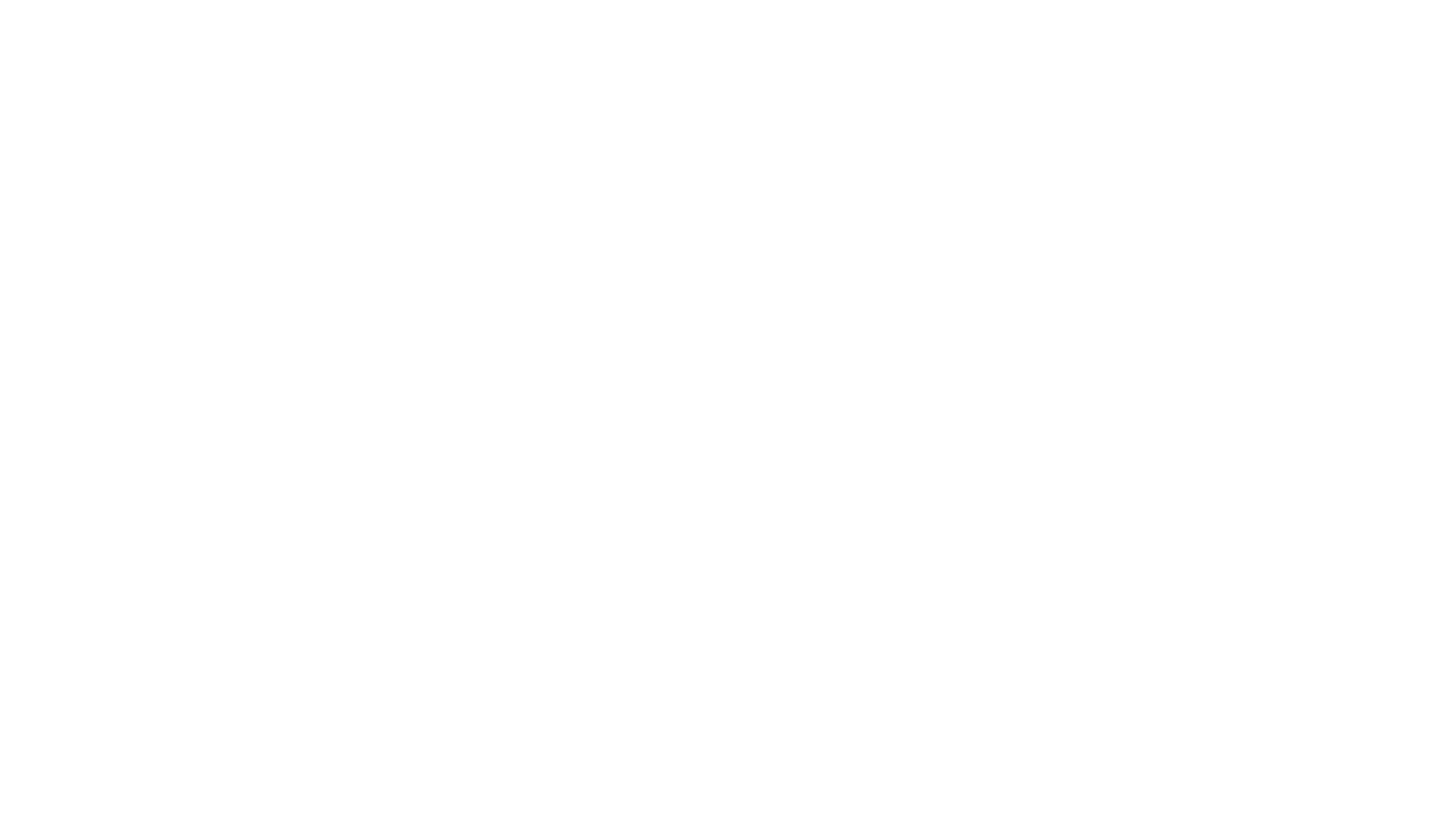 Nếu báo cáo của Irenaeus là chính xác thì Phúc âm Ma-thi-ơ—hoặc ít nhất là nền tảng bằng tiếng Do Thái của nó—được viết trước cái chết của Phi-e-rơ và Phao-lô khi cả hai đều ở Rô-ma. 
Các truyền thống khác nói rằng Nero, để đối phó với trận hỏa hoạn lớn ở Rome vào năm 64, đã hành quyết nhiều người theo đạo Thiên chúa ở Rome nhằm đổ lỗi cho những người theo đạo Thiên chúa về trận hỏa hoạn lớn.
III. DỊP VÀ NGÀY
[Speaker Notes: Nếu báo cáo của Irenaeus là chính xác thì Phúc âm Ma-thi-ơ—hoặc ít nhất là nền tảng bằng tiếng Do Thái của nó—được viết trước cái chết của Phi-e-rơ và Phao-lô khi cả hai đều ở Rô-ma. Sách Công vụ kết thúc với việc Phao-lô bị tù ở Rô-ma vào đầu những năm 60, nhưng không đề cập đến sự hiện diện của Phi-e-rơ ở Rô-ma (vào năm 62 SCN). Theo Irenaeus, lúc đó Mátthêu chưa viết Tin Mừng.

Các truyền thống khác nói rằng Nero, để đối phó với trận hỏa hoạn lớn ở Rome vào năm 64, đã hành quyết nhiều người theo đạo Thiên chúa ở Rome nhằm đổ lỗi cho những người theo đạo Thiên chúa về trận hỏa hoạn lớn. Có lẽ Phi-e-rơ và Phao-lô đã tử đạo ở Rô-ma ngay sau trận hỏa hoạn đó. Trong mọi trường hợp, Eusebius báo cáo rằng cả hai sứ đồ đều chết dưới thời Nero.7 Điều này có nghĩa là cái chết của họ nằm trong khoảng từ năm 64 đến năm 68 sau Công Nguyên, năm mà chính Nero cũng qua đời. Tất cả những điều này cùng nhau ngụ ý rằng Ma-thi-ơ ban đầu đã viết nền tảng tiếng Do Thái cho Phúc âm Hy Lạp vào khoảng trước giữa thập niên 60. Những năm 60–65 là một ước tính tốt. Điều này cũng có nghĩa là Phúc âm Ma-thi-ơ bằng tiếng Hy Lạp trong Tân Ước có thể đã được Ma-thi-ơ viết bằng văn bản tiếng Do Thái của chính ông ngay sau đó.]
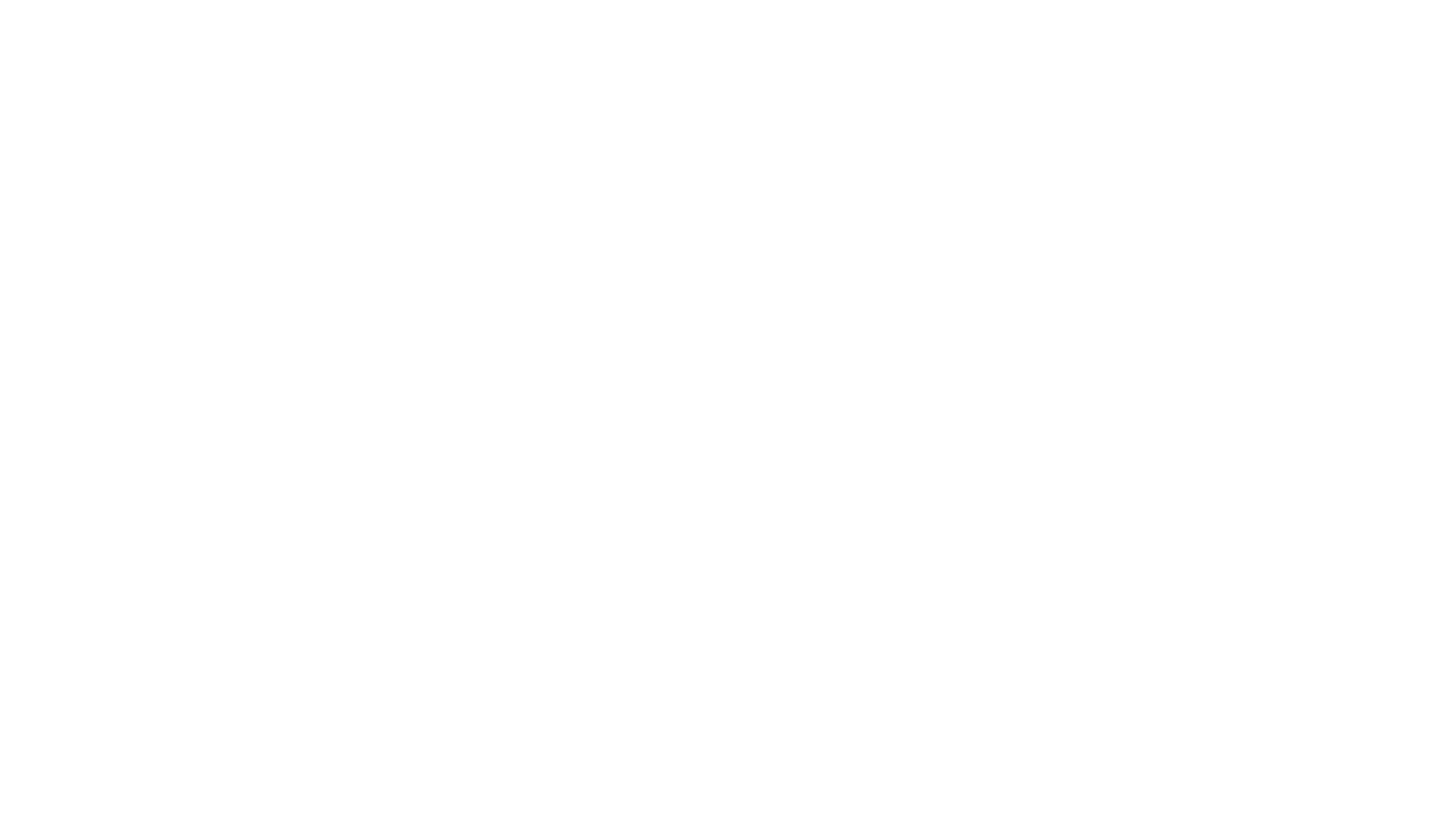 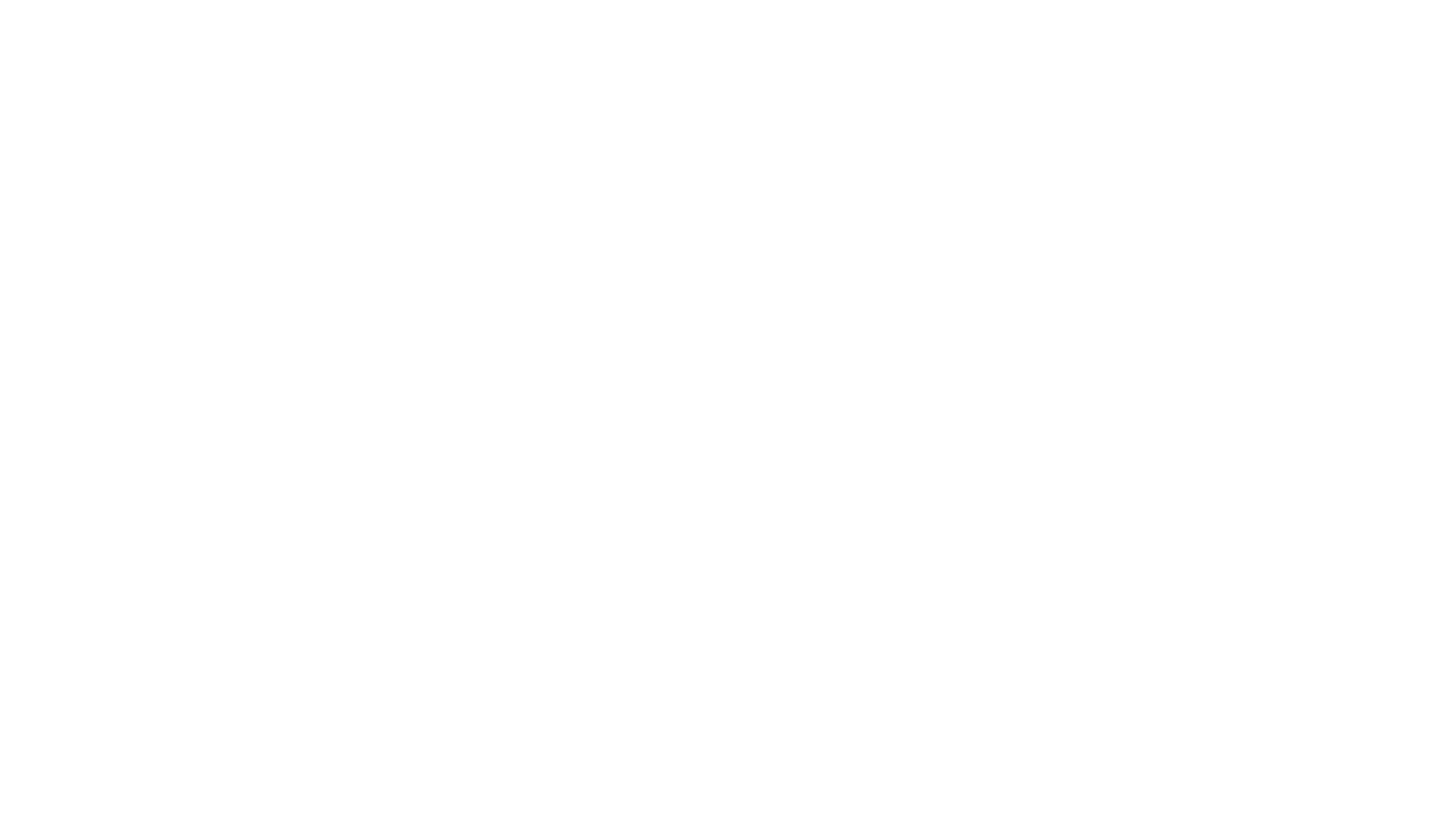 Từ phúc âm (tiếng Hy Lạp euangelion) được các Cơ Đốc nhân sử dụng để chỉ thông điệp của Chúa Giêsu Christ và bốn sách Phúc âm trong Tân Ước. Từ phúc âm, nghĩa là “tin mừng”, được dùng để mô tả việc thông báo về những sự kiện quan trọng. Nó có nghĩa đen là “thông báo tốt”. 
Từ vương quốc rất quan trọng trong Tin Mừng Ma-thi-ơ. Hơn một phần ba việc sử dụng từ vương quốc trong Tân Ước xuất hiện trong Phúc âm Ma-thi-ơ (55 trong số 162 lần).
IV. THỂ LOẠI VÀ CƠ CẤU
[Speaker Notes: Từ phúc âm (tiếng Hy Lạp euangelion) được các Cơ Đốc nhân sử dụng để chỉ thông điệp của Chúa Giêsu Christ và bốn sách Phúc âm trong Tân Ước. Từ phúc âm, nghĩa là “tin mừng”, được dùng để mô tả việc thông báo về những sự kiện quan trọng. Nó có nghĩa đen là “thông báo tốt”. Các dịch giả tiếng Anh đã chọn cách diễn đạt từ này bằng thuật ngữ Godspell trong tiếng Anh cổ, có nghĩa đen là “câu chuyện của Chúa” hoặc “câu chuyện hay”. Ngày nay thuật ngữ này được giải thích phổ biến nhất là “tin tốt”. Các Tin Mừng cho chúng ta biết về cuộc đời, việc làm, lời dạy, cái chết và vị trí hiện tại của Chúa Giêsu cũng như điều này có ý nghĩa gì đối với chúng ta hôm nay, ngày mai và trong cõi vĩnh hằng. Các Tin Mừng là những lời tuyên bố về những gì là sự thật - cụ thể là sự thật về Chúa Giêsu cũng như sự thật Chúa Giêsu đã nói.

Từ vương quốc rất quan trọng trong Tin Mừng Mátthêu. Hơn một phần ba việc sử dụng từ vương quốc trong Tân Ước xuất hiện trong Phúc âm Ma-thi-ơ (55 trong số 162 lần). Ngày nay chúng ta nghĩ về các vương quốc theo nghĩa là vùng đất mà một vị vua trị vì. Trong Kinh thánh, và đặc biệt là trong Ma-thi-ơ, trọng tâm không phải là đất đai mà là quyền lực của nhà vua. Khi Chúa Giêsu rao giảng về vương quốc thiên đàng, Ngài nhấn mạnh không phải về mặt địa lý mà là về mối quan hệ. Sự nhấn mạnh này rất quan trọng để hiểu đúng cụm từ “nước thiên đàng” trong Tin Mừng Mátthêu.]
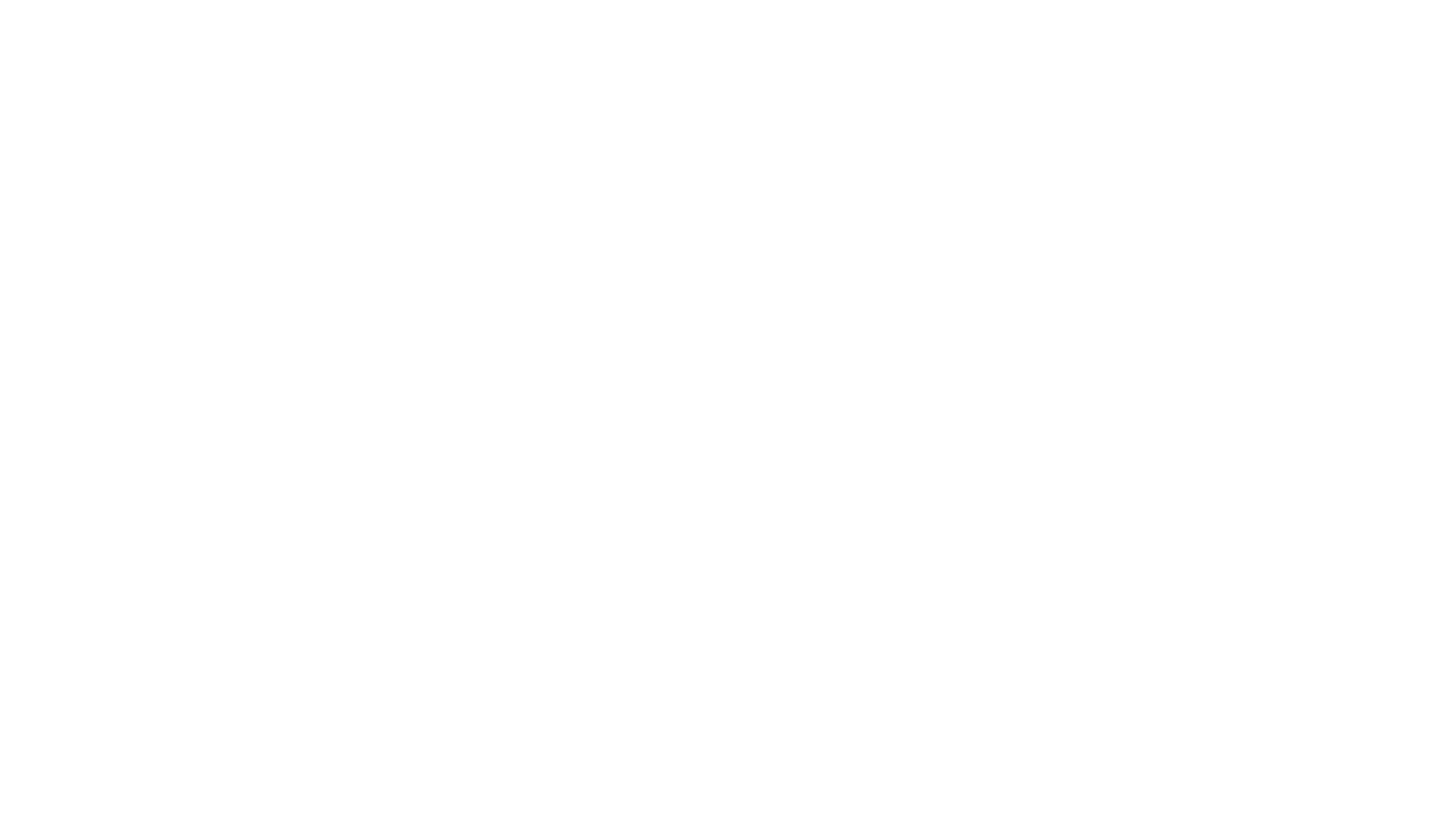 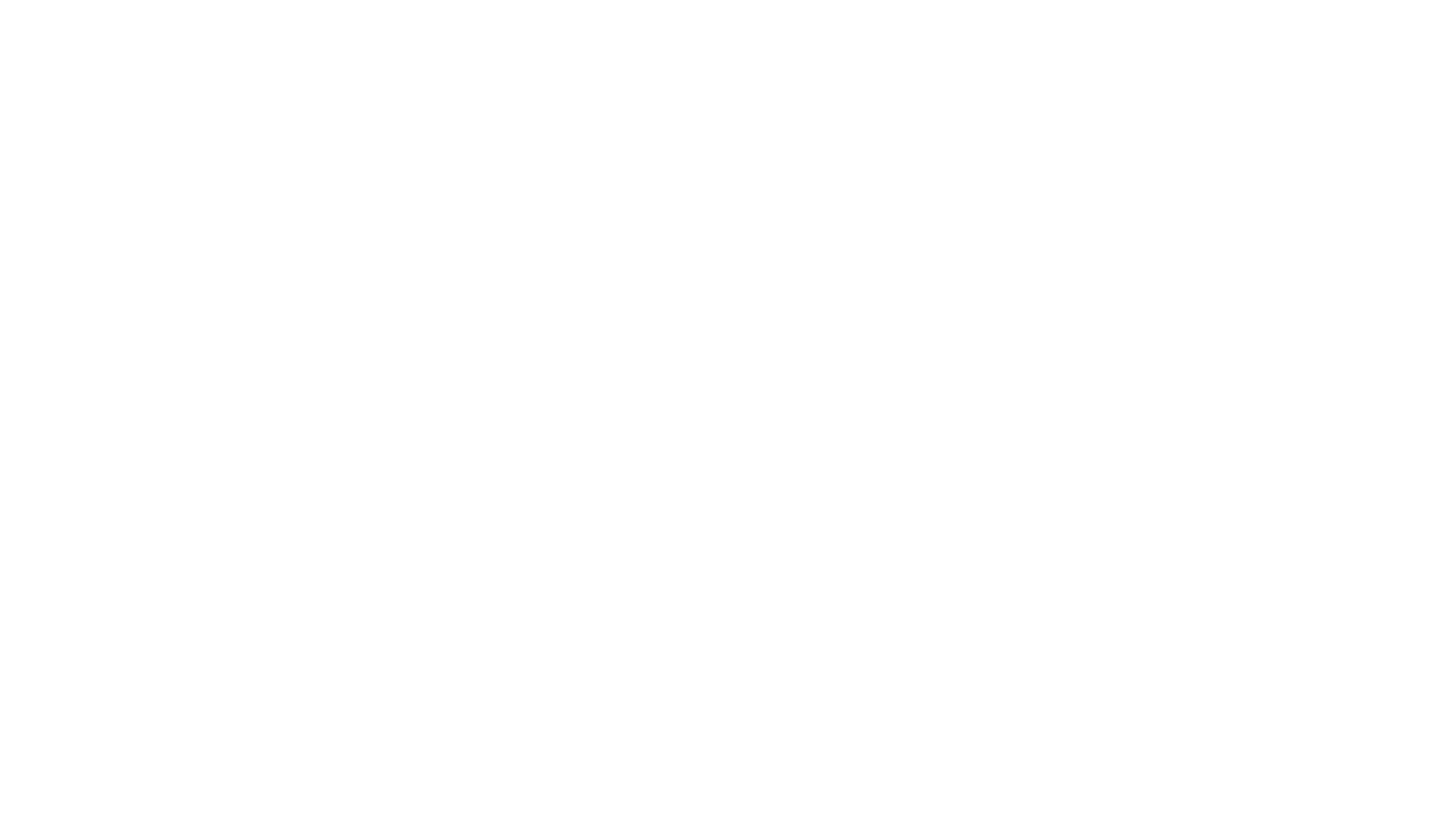 Ngày nay chúng ta nghĩ về các vương quốc theo nghĩa là vùng đất mà một vị vua trị vì. Trong Kinh thánh, và đặc biệt là trong Ma-thi-ơ, trọng tâm không phải là đất đai mà là quyền lực của nhà vua. 
Truyền thống cho thấy rằng Ma-thi-ơ đã dạy Phúc âm bằng miệng trước khi viết thành sách. Sau đó, khi Ma-thi-ơ chuyển lời giảng dạy của mình sang dạng văn bản, một số dòng suy nghĩ mà Ma-thi-ơ sắp xếp các bài giảng về Chúa Giê-su bắt đầu xuất hiện cạnh nhau trong văn bản viết.
IV. THỂ LOẠI VÀ CƠ CẤU
[Speaker Notes: Từ vương quốc rất quan trọng trong Tin Mừng Mátthêu. Hơn một phần ba việc sử dụng từ vương quốc trong Tân Ước xuất hiện trong Phúc âm Ma-thi-ơ (55 trong số 162 lần). Ngày nay chúng ta nghĩ về các vương quốc theo nghĩa là vùng đất mà một vị vua trị vì. Trong Kinh thánh, và đặc biệt là trong Ma-thi-ơ, trọng tâm không phải là đất đai mà là quyền lực của nhà vua. Khi Chúa Giêsu rao giảng về vương quốc thiên đàng, Ngài nhấn mạnh không phải về mặt địa lý mà là về mối quan hệ. Sự nhấn mạnh này rất quan trọng để hiểu đúng cụm từ “nước thiên đàng” trong Tin Mừng Mátthêu.

Truyền thống cho thấy rằng Mátthêu đã dạy Phúc âm bằng miệng trước khi viết thành sách. Sau đó, khi Ma-thi-ơ chuyển lời giảng dạy của mình sang dạng văn bản, một số dòng suy nghĩ mà Ma-thi-ơ sắp xếp các bài giảng về Chúa Giê-su bắt đầu xuất hiện cạnh nhau trong văn bản viết. Các học giả đôi khi tranh luận về nguyên tắc tổ chức nào mà Ma-thi-ơ muốn nhấn mạnh, nhưng có lẽ Ma-thi-ơ muốn chúng ta chú ý đến tất cả những nguyên tắc đó. Vì lý do này, một phân tích công bằng về cấu trúc Tin Mừng Mátthêu phải nhận ra đặc điểm đa diện này.]
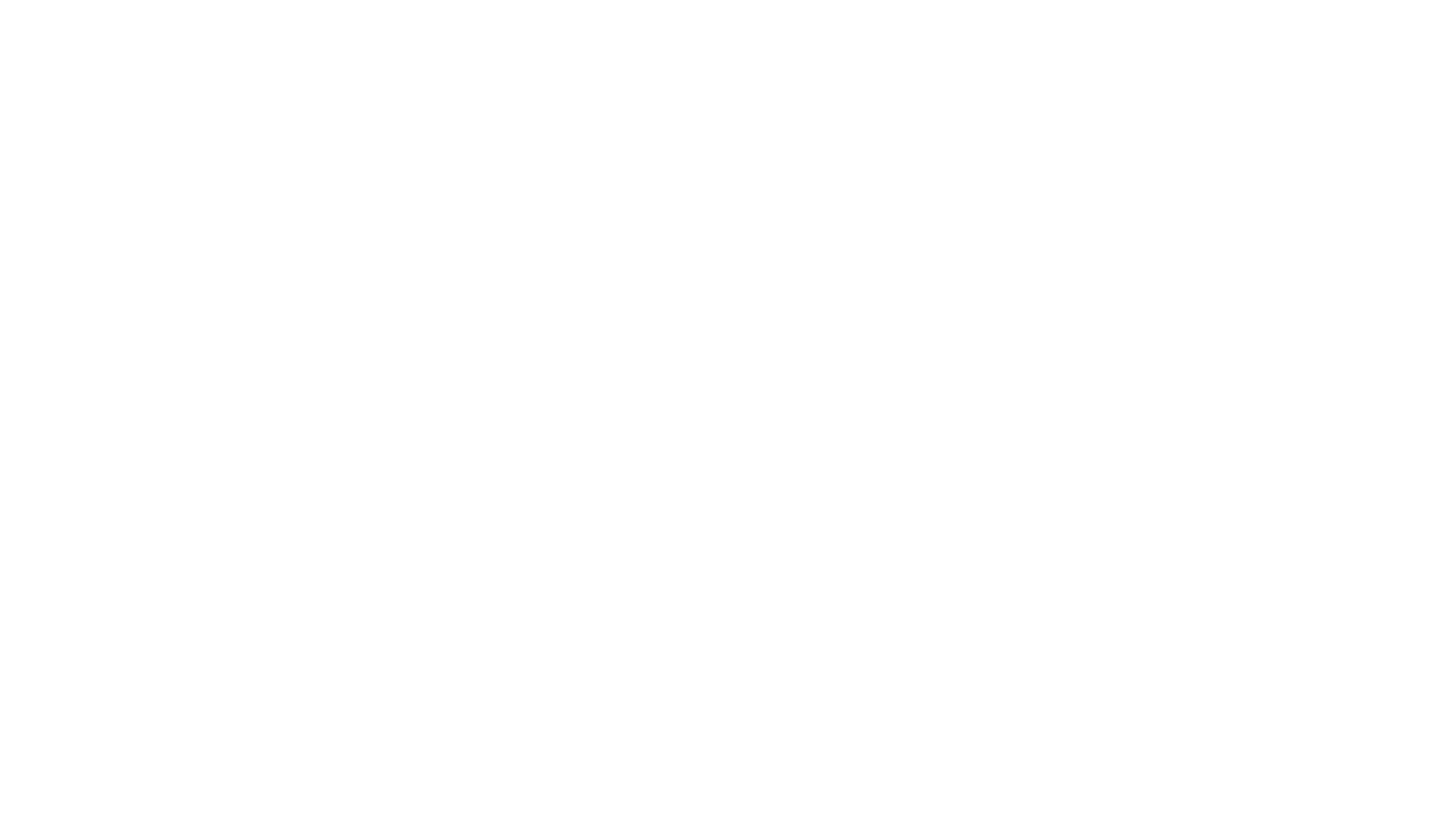 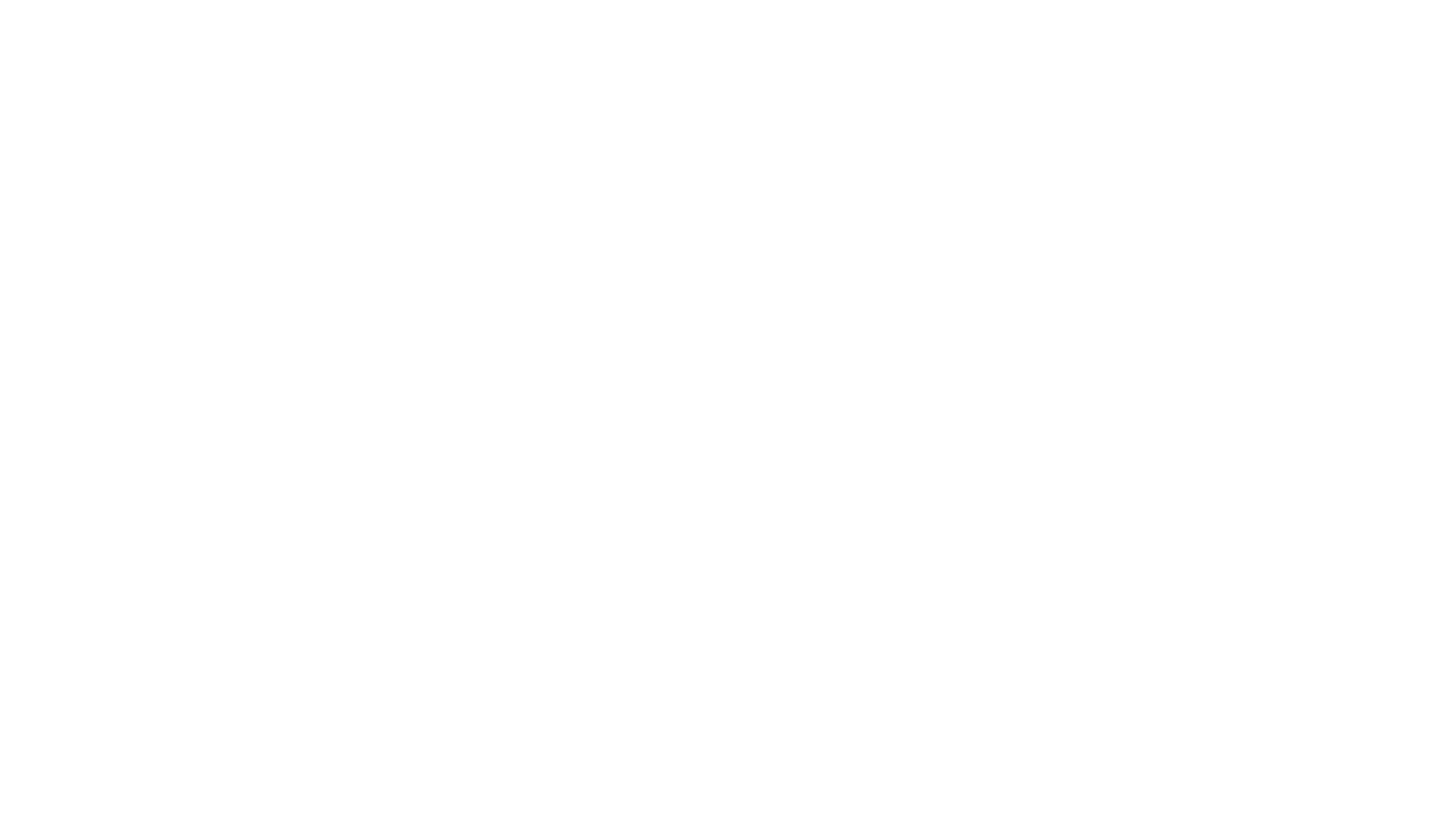 Phần 1:
“Con Người của Chúa Giêsu” (giới thiệu Chúa Giêsu, 1:1–4:16)
Cụm từ chuyển tiếp:
“Từ lúc đó Chúa Giê-su bắt đầu rao giảng: ‘Hãy ăn năn vì nước thiên đàng đã đến gần!’” (4:17).
Phần 2:
“Lời tuyên bố của Chúa Giêsu” (bắt đầu với lời giảng dạy của Ngài, 4:17–16:20)
Cụm từ chuyển tiếp:
“Từ đó trở đi, Chúa Giêsu bắt đầu chỉ cho các môn đệ rằng Người phải đi Giêrusalem và phải chịu nhiều đau khổ do các kỳ mục, các thượng tế và kinh sư gây ra, bị giết chết và ngày thứ ba sẽ sống lại” (16:21).
Phần 3:
“Cuộc khổ nạn và thẩm quyền của Chúa Giêsu” (Cái chết và cuộc sống phục sinh của Chúa Giêsu, 16:21–28:20)
IV. THỂ LOẠI VÀ CƠ CẤU
[Speaker Notes: Bố cục đơn giản nhất của Tin Mừng Mátthêu chia cuốn sách thành ba phần. Mỗi phần mới được giới thiệu bằng một cụm từ chuyển tiếp mô tả những gì người đọc sẽ thấy tiếp theo.
 
Phần 1:
“Con Người của Chúa Giêsu” (giới thiệu Chúa Giêsu, 1:1–4:16)
Cụm từ chuyển tiếp:
“Từ lúc đó Chúa Giê-su bắt đầu rao giảng: ‘Hãy ăn năn vì nước thiên đàng đã đến gần!’” (4:17).
Phần 2:
“Lời tuyên bố của Chúa Giêsu” (bắt đầu với lời giảng dạy của Ngài, 4:17–16:20)
Cụm từ chuyển tiếp:
“Từ đó trở đi, Chúa Giêsu bắt đầu chỉ cho các môn đệ rằng Người phải đi Giêrusalem và phải chịu nhiều đau khổ do các kỳ mục, các thượng tế và kinh sư gây ra, bị giết chết và ngày thứ ba sẽ sống lại” (16:21).
Phần 3:
“Cuộc khổ nạn và thẩm quyền của Chúa Giêsu” (Cái chết và cuộc sống phục sinh của Chúa Giêsu, 16:21–28:20)]
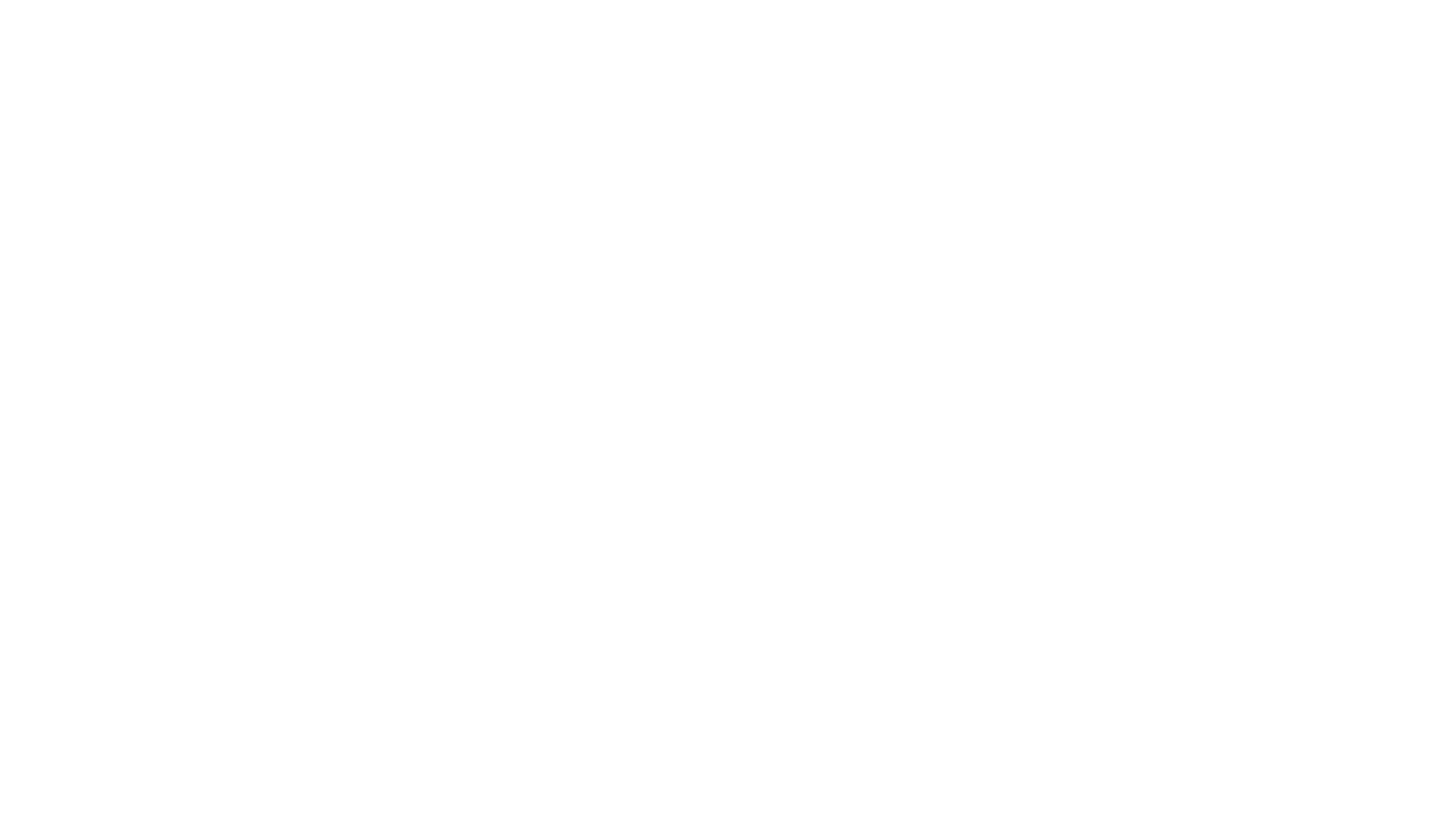 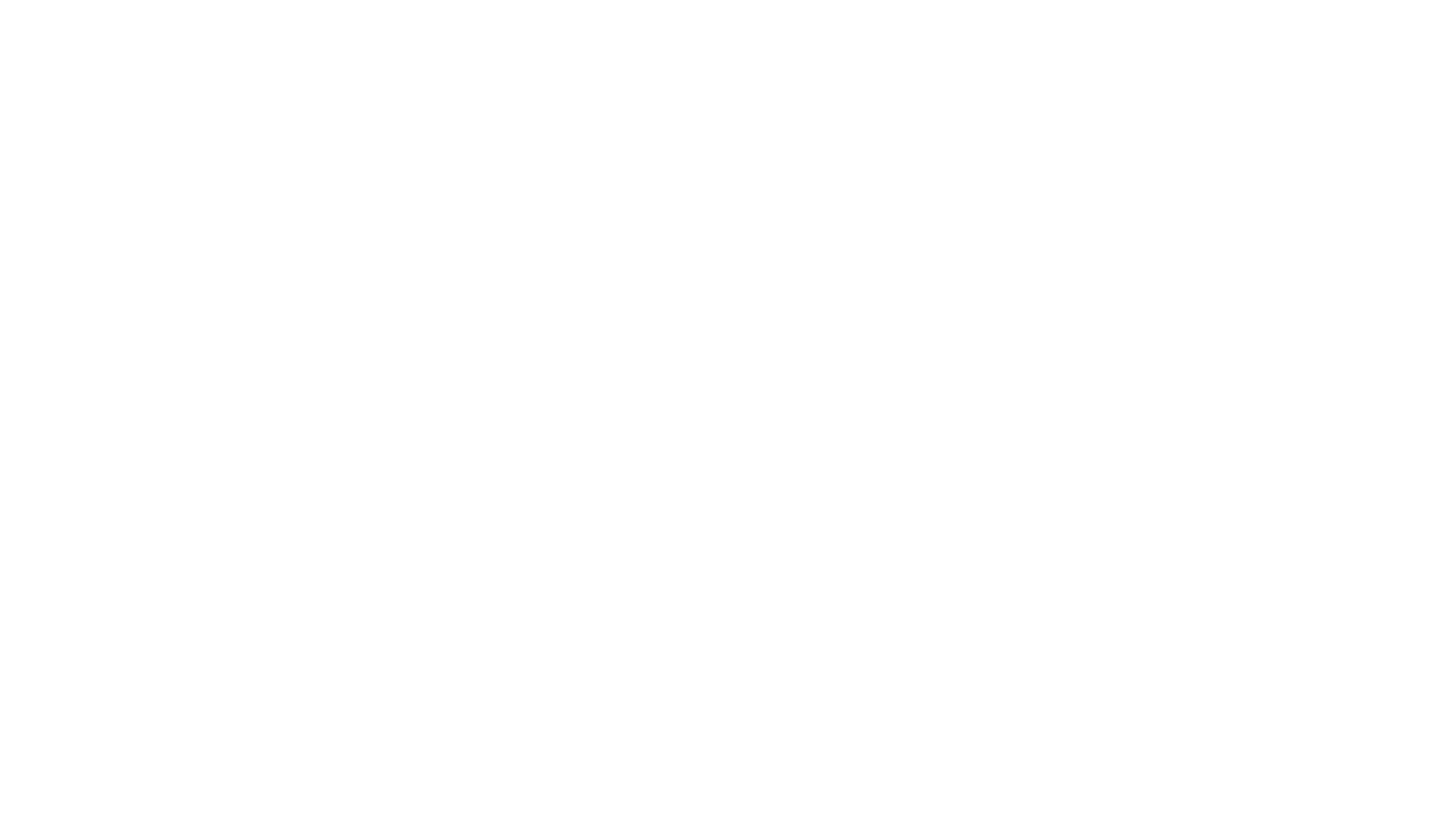 Đề cương
  I. Thân vị của Vua (Ma-thi-ơ 1:1–4:16)
 II. Lời tuyên bố của nhà vua (Ma-thi-ơ 4:17–16:20)
 III. Cuộc Thương Khó và Quyền Năng của Nhà Vua (Ma-thi-ơ 16:21–28:20)
IV. THỂ LOẠI VÀ CƠ CẤU
[Speaker Notes: Chức vụ mở rộng ra ngoài Ga-li-lê (14:14–18:35)
 Chuyển tiếp: “Khi Chúa Giêsu dạy xong, Người rời Ga-li-lê và đi đến miền Giu-đê bên kia sông Gio-đan” (19:1).
Chức vụ cuối cùng trên đường đến Giu-đê và Giê-ru-sa-lem (19:2–28:20)
 
Đề cương
 
 I. Thân vị của Vua (Ma-thi-ơ 1:1–4:16)
 II. Lời tuyên bố của nhà vua (Ma-thi-ơ 4:17–16:20)
 III. Cuộc Thương Khó và Quyền Năng của Nhà Vua (Ma-thi-ơ 16:21–28:20)]
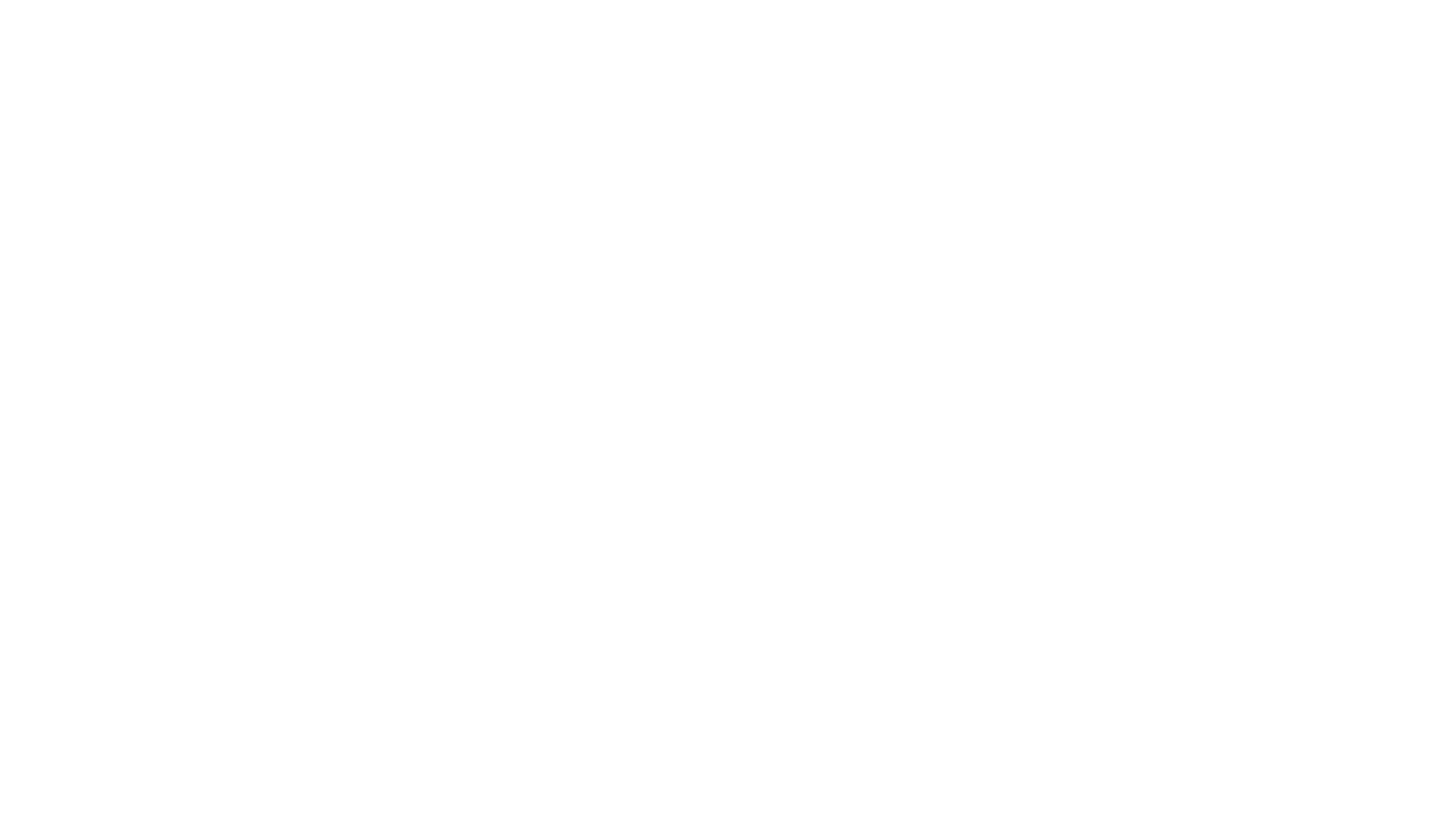 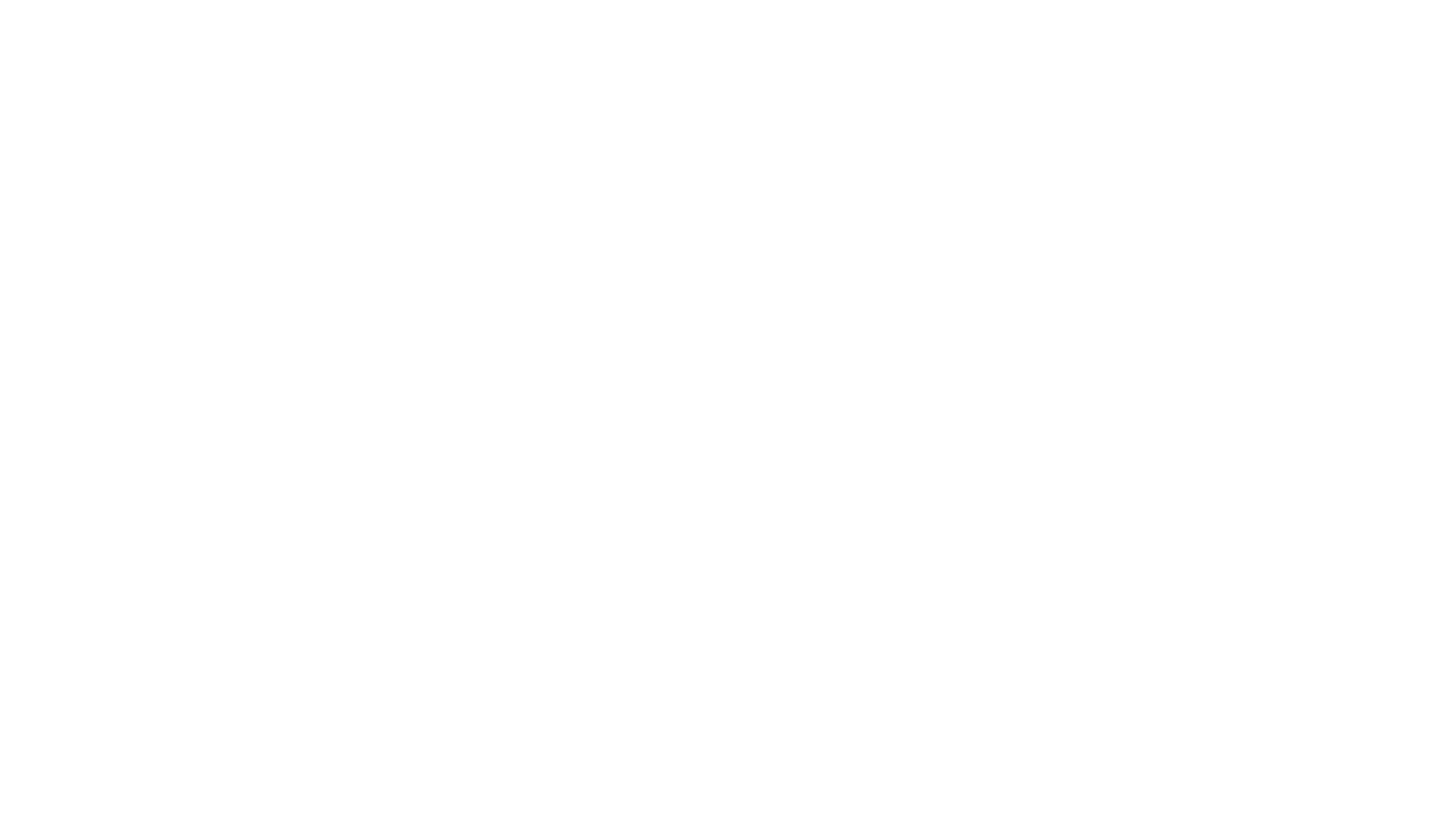 Thân vị của Vua 
 Sách Ma Thi Ơ mở đầu bằng gia phả của Chúa Giêsu được truy ngược từ vua Đavít đến Ápraham, tổ phụ của dân tộc Do Thái. Điều này nhấn mạnh danh tính và địa vị Do Thái của Chúa Giêsu là “Con vua Đa-vít”. 
 • 1:21: “Ngài sẽ cứu dân Ngài khỏi tội lỗi.”
 • 1:23: Ngài là “Emmanuel, được dịch là “Thiên Chúa ở cùng chúng ta”.
 • 2:2: Ngài là “Vua dân Do Thái”.
 • 2:4: Ngài là “Đấng Mê-si”.
 • 2:6: Ngài là “người lãnh đạo” và “người chăn dắt” dân Israel.
 • 2:15: Ngài là “Con” Thiên Chúa (xem biểu đồ).
IV. TIN NHẮN
[Speaker Notes: Người của nhà vua
 
Tin Mừng Mátthêu mở đầu bằng gia phả của Chúa Giêsu được truy ngược từ vua Đavít đến Ápraham, tổ phụ của dân tộc Do Thái. Điều này nhấn mạnh danh tính và địa vị Do Thái của Chúa Giêsu là “Con vua Đa-vít”. Sự nhấn mạnh mang tính chất vương giả này được duy trì xuyên suốt cuốn sách. Nhiều mô tả khác về Chúa Giêsu cũng tập trung ở các chương mở đầu.
 
 • 1:21: “Ngài sẽ cứu dân Ngài khỏi tội lỗi.” “Người sẽ sanh một trai, ngươi khá đặt tên là Jêsus, vì chính con trai ấy sẽ cứu dân mình ra khỏi tội.”
 • 1:23: Ngài là “Emmanuel, được dịch là “Thiên Chúa ở cùng chúng ta”. “Nầy, một gái đồng-trinh sẽ chịu thai, và sanh một con trai, Rồi người ta sẽ đặt tên con trai đó là Em-ma-nu-ên; nghĩa là: Đức Chúa Trời ở cùng chúng ta.
 • 2:2: Ông là “Vua dân Do Thái”. “mà hỏi rằng: Vua dân Giu-đa mới sanh tại đâu? Vì chúng ta đã thấy ngôi sao Ngài bên đông-phương, nên đến đặng thờ-lạy Ngài.”
 • 2:4: Ngài là “Đấng Mê-si”. “Vua bèn nhóm các thầy tế-lễ cả và các thầy thông-giáo trong dân lại mà tra hỏi rằng Đấng Christ phải sanh tại đâu.”
 • 2:6: Ngài là “người lãnh đạo” và “người chăn dắt” dân Israel. “Hỡi Bết-lê-hem, đất Giu-đa! Thật ngươi chẳng phải kém gì các thành lớn của xứ Giu-đa đâu, Vì từ ngươi sẽ ra một tướng, Là Đấng chăn dân Y‑sơ-ra-ên, tức dân ta.”
 • 2:15: Ngài là “Con” Thiên Chúa (xem biểu đồ). “Người ở đó cho tới khi vua Hê-rốt băng, hầu cho ứng-nghiệm lời Chúa đã dùng đấng tiên-tri mà phán rằng: Ta đã gọi Con ta ra khỏi nước Ê‑díp-tô.”]
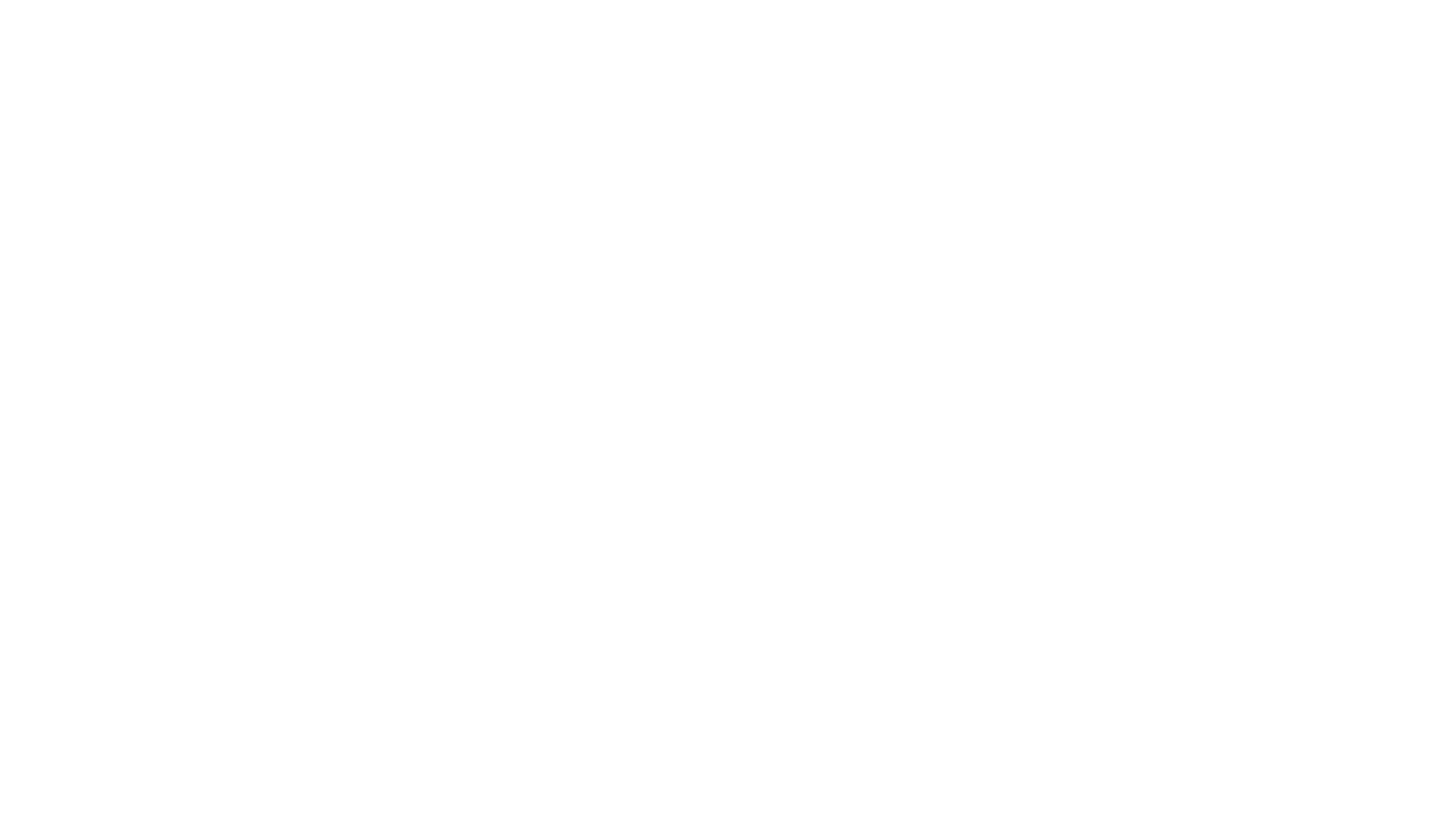 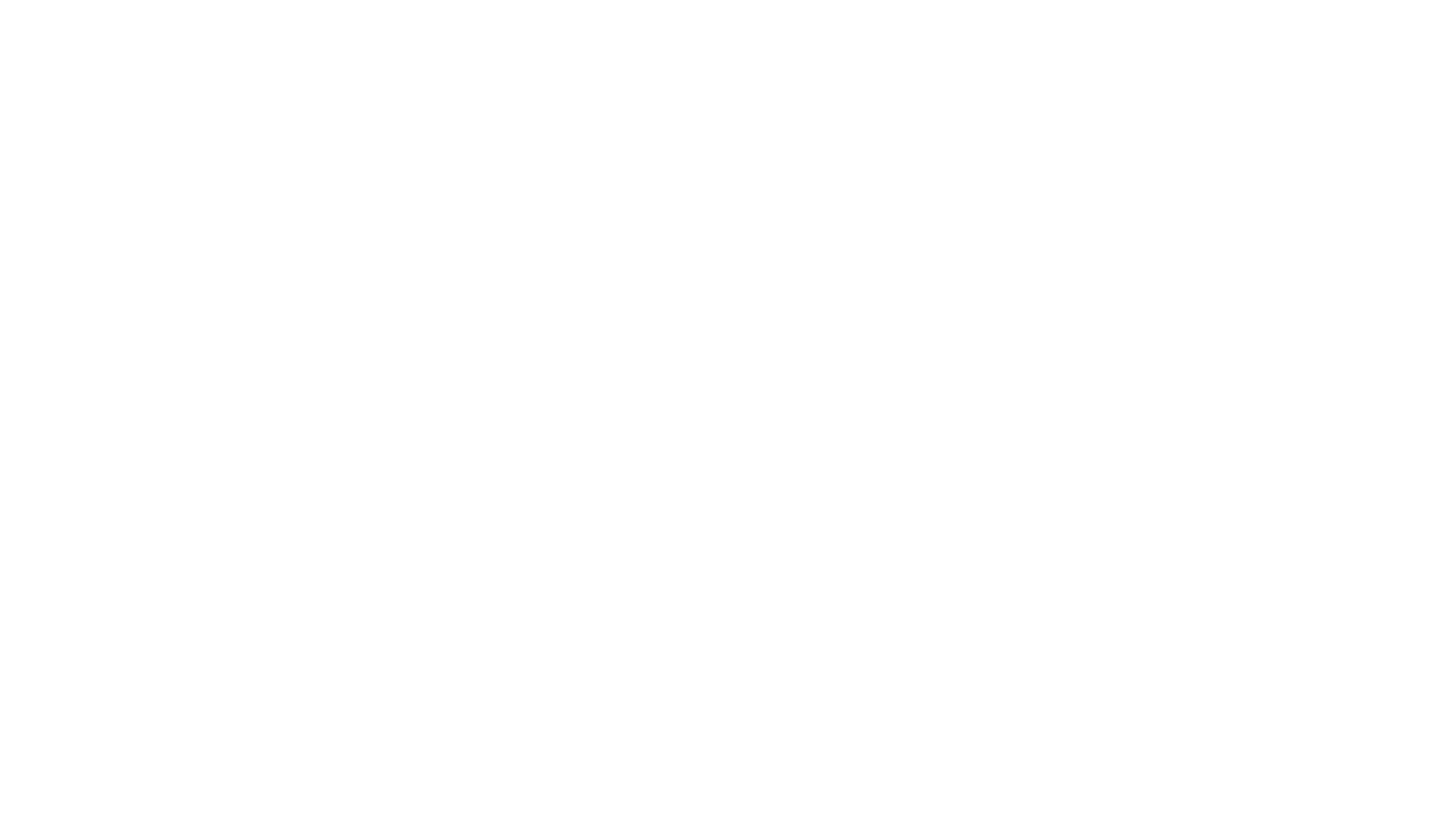 Trong Ma Thi ơ, quyền năng và thẩm quyền của Chúa Giêsu vượt quá các tiên tri và các vị vua của Israel trong quá khứ. Ngài vĩ đại hơn tiên tri Giô-na (12:41) và vĩ đại hơn Vua Sa-lô-môn (12:42). Cuối cùng, khả năng đuổi quỷ và chữa lành người bệnh của Chúa Giêsu chứng tỏ rằng bất cứ nơi nào Chúa Giêsu ở, nước Đức Chúa Trời hiện diện ở đó (12:28).
IV. TIN NHẮN
[Speaker Notes: Trong Tin Mừng Mátthêu, quyền năng và thẩm quyền của Chúa Giêsu vượt quá các tiên tri và các vị vua của Israel trong quá khứ. Ngài vĩ đại hơn tiên tri Giô-na (12:41) và vĩ đại hơn Vua Sa-lô-môn (12:42). Cuối cùng, khả năng đuổi quỷ và chữa lành người bệnh của Chúa Giêsu chứng tỏ rằng bất cứ nơi nào Chúa Giêsu ở, vương quốc Thiên Chúa hiện diện ở đó (12:28).
 
12:41 ” Đến ngày phán-xét, dân thành Ni-ni-ve sẽ đứng dậy với dòng-dõi nầy mà lên án nó, vì dân ấy đã nghe lời Giô-na giảng và ăn-năn; mà đây nầy, có một người tôn-trọng hơn Giô-na!”

12:42 “Đến ngày phán-xét, nữ-hoàng nam-phương sẽ đứng dậy với dòng-dõi nầy mà lên án nó, vì người từ nơi cùng trái đất đến nghe lời khôn-ngoan vua Sa-lô-môn; mà đây nầy, có một người tôn-trọng hơn vua Sa-lô-môn!”

12:28 “Mà nếu ta cậy Thánh-Linh của Đức Chúa Trời để trừ quỉ, thì nước Đức Chúa Trời đã đến tận các ngươi.]
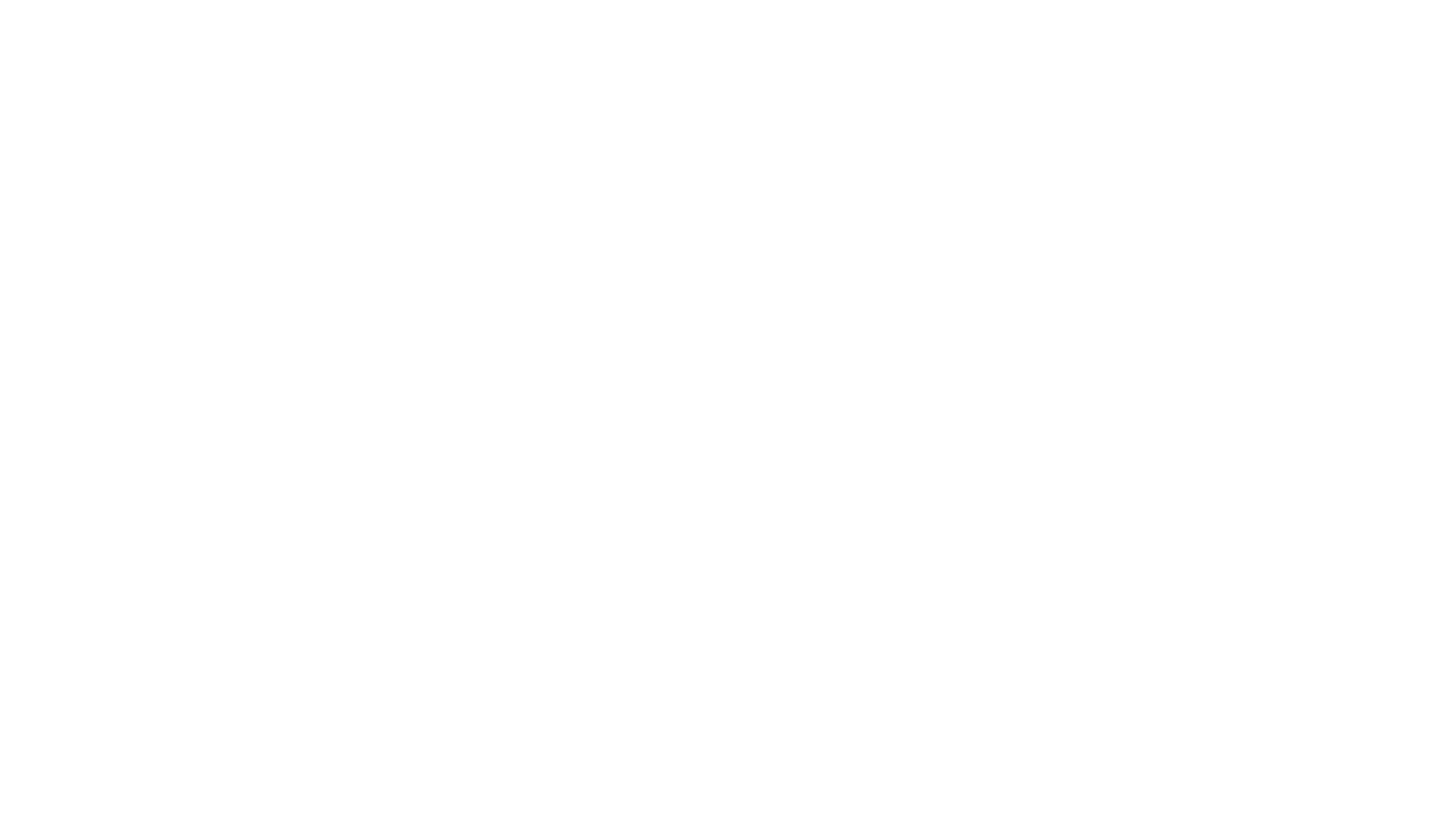 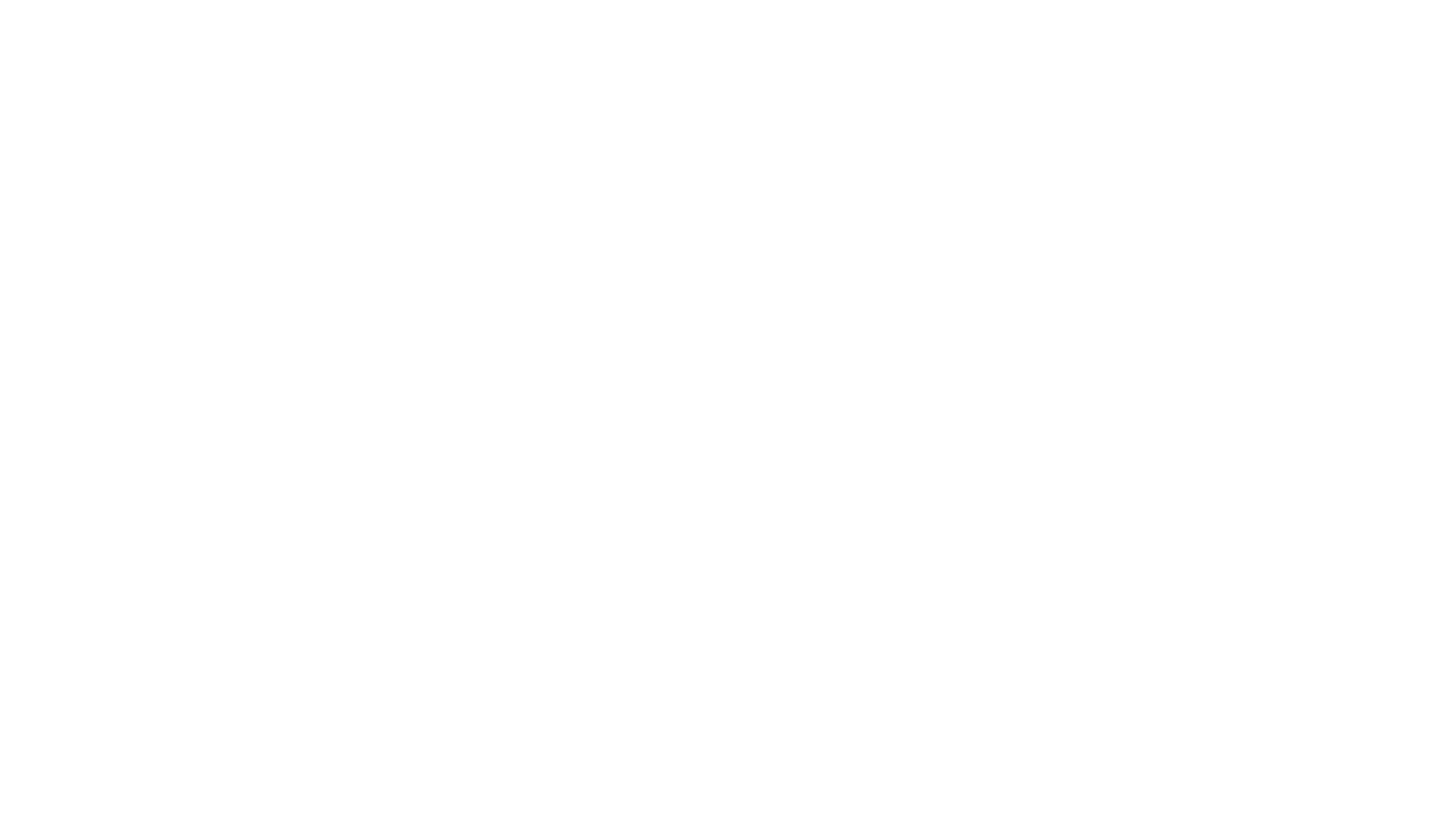 Sức mạnh của nhà vua
Ma Thi ơ tường thuật cụ thể không dưới 21 phép lạ. Những câu nói tóm tắt cũng cho thấy Chúa Giê-su đã thực hiện nhiều phép lạ hơn những phép lạ mà Ma-thi-ơ mô tả chi tiết (8:16). Năm phép lạ chữa lành được Ma-thi-ơ mô tả cụ thể bao gồm việc đuổi quỷ (8:32; 9:32; 12:22; 15:28; 17:18). Những người khác đề cập đến những bệnh cụ thể (8:14; 9:2, 18, 20, 27; 12:9; 20:30). Chúa Giê-su cũng làm phép lạ cho hàng ngàn người ăn chỉ với vài chiếc bánh và cá—không phải một mà là hai lần (14:13; 15:22). Ngài đã làm dịu cơn bão dữ dội trên biển (8:23), khiến người chết sống lại (9:25), đi trên mặt nước (14:25), và làm phép lạ hướng dẫn Phi-e-rơ tìm tiền trong miệng cá để họ có thể nộp thuế đền thờ ( 17:24). Quyền lực của Chúa Giêsu trong Tin Mừng Ma Thi ơ vượt xa quyền lực của các vị vua bình thường. Chúa Giêsu được chứng minh là có quyền trên mọi ma quỷ, bệnh tật, cái chết, nạn đói, thời tiết và thậm chí trên các yếu tố cơ bản của trái đất.
IV. TIN NHẮN
[Speaker Notes: Sức mạnh của nhà vua
 
Mátthêu tường thuật cụ thể không dưới 21 phép lạ. Những câu nói tóm tắt cũng cho thấy Chúa Giê-su đã thực hiện nhiều phép lạ hơn những phép lạ mà Ma-thi-ơ mô tả chi tiết (8:16). Năm phép lạ chữa lành được Ma-thi-ơ mô tả cụ thể bao gồm việc đuổi quỷ (8:32; 9:32; 12:22; 15:28; 17:18). Những người khác đề cập đến những bệnh cụ thể (8:14; 9:2, 18, 20, 27; 12:9; 20:30). Chúa Giê-su cũng làm phép lạ cho hàng ngàn người ăn chỉ với vài chiếc bánh và cá—không phải một mà là hai lần (14:13; 15:22). Ngài đã làm dịu cơn bão dữ dội trên biển (8:23), khiến người chết sống lại (9:25), đi trên mặt nước (14:25), và làm phép lạ hướng dẫn Phi-e-rơ tìm tiền trong miệng cá để họ có thể nộp thuế đền thờ ( 17:24). Quyền lực của Chúa Giêsu trong Tin Mừng Mátthêu vượt xa quyền lực của các vị vua bình thường. Chúa Giêsu được chứng minh là có quyền trên mọi ma quỷ, bệnh tật, cái chết, nạn đói, thời tiết và thậm chí trên các yếu tố cơ bản của trái đất.
 
8:16“Đến chiều, người ta đem cho Đức Chúa Jêsus nhiều kẻ bị quỉ ám, Ngài lấy lời nói mà đuổi quỉ ra; cũng chữa được hết thảy những người bịnh,”
8:32 “Ngài biểu các quỉ rằng: Hãy đi đi! Các quỉ ra khỏi hai người đó, liền nhập vào bầy heo. Tức thì cả bầy ở trên dốc núi nhảy xuống biển, thảy đều chết chìm dưới nước.”
8:14-15 “Đoạn, Đức Chúa Jêsus vào nhà Phi-e-rơ, thấy bà gia người nằm trên giường, đau rét.Ngài bèn rờ tay người bịnh, rét liền mất đi; rồi người đứng dậy giúp việc hầu Ngài.”
9:25 “Bọn đó đã bị đuổi ra rồi, Ngài bèn vào, cầm lấy tay đứa gái, thì nó liền chờ dậy.”]
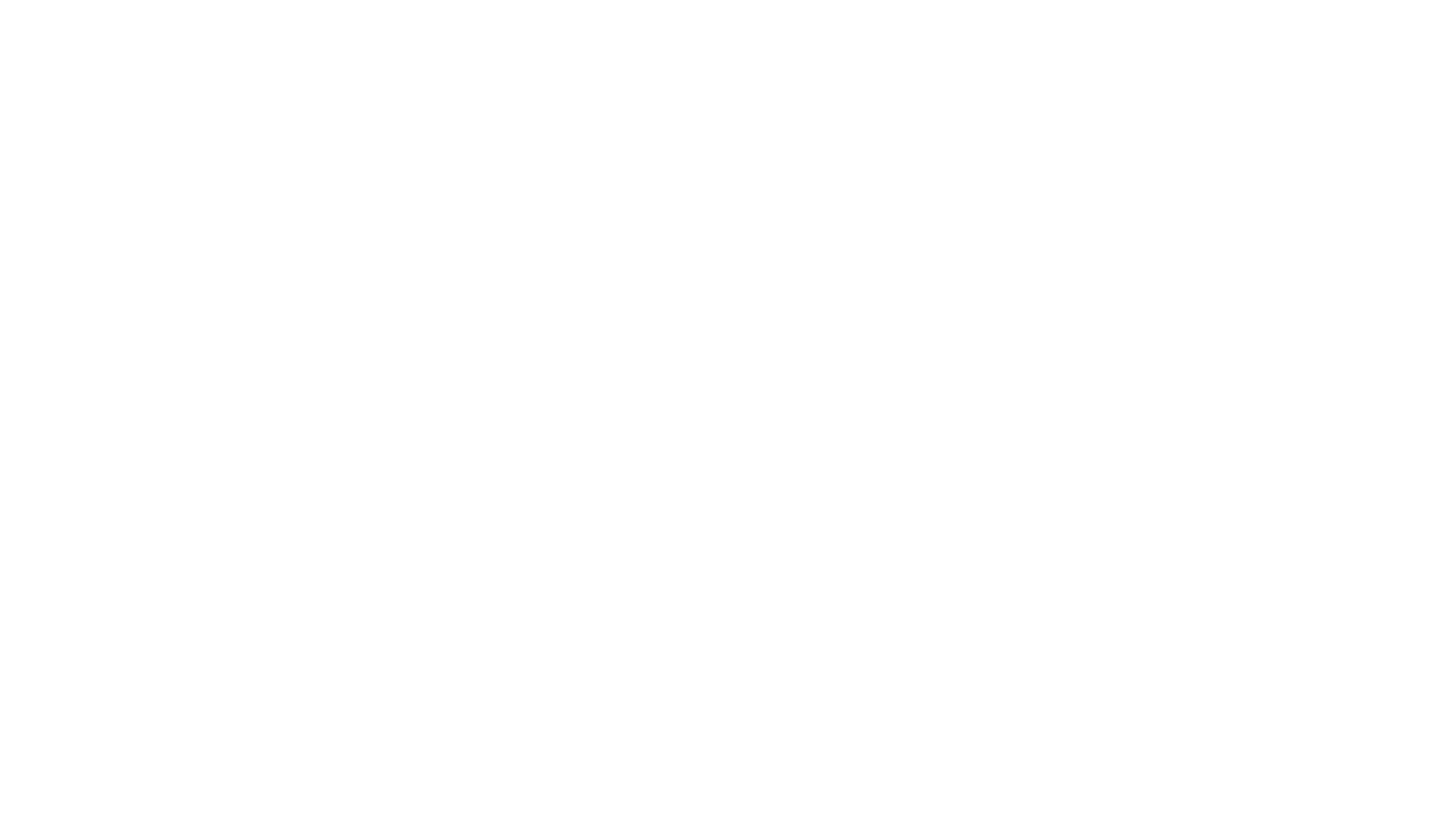 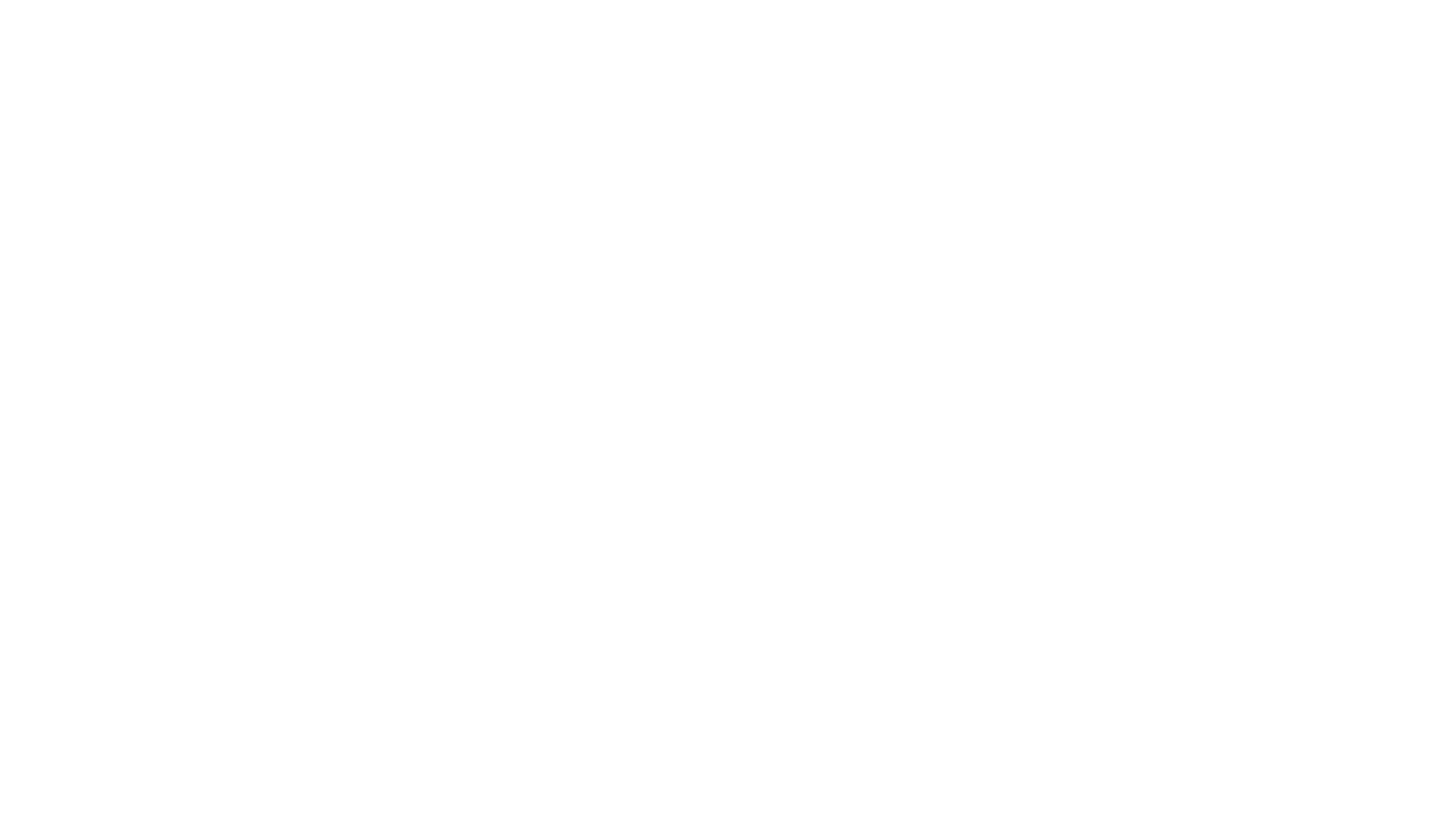 PHÉP LẠ CỦA CHÚA GIÊSU
Phép màu                                                                       Đoạn Kinh Thánh
Nước biến thành rượu                                             Giăng 2:1
Nhiều sự chữa lành                                                  Ma-thi-ơ 4:23, Mác 1:32
Chữa lành người cùi                                                 Ma-thi-ơ 8:1, Mác 1:40, Lu-ca 5:12
Chữa lành người hầu của một sĩ quan La Mã          Ma-thi-ơ 8:5, Lu-ca 7:1
Chữa lành mẹ vợ của Phêrô                                    Ma-thi-ơ 8:14, Mác 1:29, Lu-ca 4:38
Làm dịu cơn bão trên biển                                       Ma-thi-ơ 8:23, Mác 4:35, Lu-ca 8:22
Chữa lành những người hoang dã ở Gadara          Ma-thi-ơ 8:28, Mác 5:1, Lu-ca 8:26
Chữa lành một người què                                        Ma-thi-ơ 9:1, Mác 2:1, Lu-ca 5:18
Chữa lành người phụ nữ bị xuất huyết                    Ma-thi-ơ 9:20, Mác 5:25, Lu-ca 8:43
Nuôi dạy con gái của Giai-ru                                   Ma-thi-ơ 9:23, Mác 5:22, Lu-ca 8:41
Chữa lành hai người mù                                         Ma-thi-ơ 9:27
Chữa lành người bị quỷ ám                                    Ma-thi-ơ 9:32
IV. TIN NHẮN
[Speaker Notes: PHÉP LẠ CỦA CHÚA GIÊSU
Phép màu                                                                       Đoạn Kinh Thánh
Nước biến thành rượu                                                    Giăng 2:1
Nhiều sự chữa lành                                                        Ma-thi-ơ 4:23, Mác 1:32
Chữa lành người cùi                                                  Ma-thi-ơ 8:1, Mác 1:40, Lu-ca 5:12
Chữa lành người hầu của một sĩ quan La Mã          Ma-thi-ơ 8:5, Lu-ca 7:1
Chữa lành mẹ vợ của Phêrô                                    Ma-thi-ơ 8:14, Mác 1:29, Lu-ca 4:38
Làm dịu cơn bão trên biển                                       Ma-thi-ơ 8:23, Mác 4:35, Lu-ca 8:22
Chữa lành những người hoang dã ở Gadara          Ma-thi-ơ 8:28, Mác 5:1, Lu-ca 8:26
Chữa lành một người què                                        Ma-thi-ơ 9:1, Mác 2:1, Lu-ca 5:18
Chữa lành người phụ nữ bị xuất huyết                    Ma-thi-ơ 9:20, Mác 5:25, Lu-ca 8:43
Nuôi dạy con gái của Giai-ru                                   Ma-thi-ơ 9:23, Mác 5:22, Lu-ca 8:41
Chữa lành hai người mù                                         Ma-thi-ơ 9:27
Chữa lành người bị quỷ ám                                   Ma-thi-ơ 9:32
Chữa lành người đàn ông có bàn tay khô héo      Ma-thi-ơ 12:10, Mác 3:1, Lu-ca 6:6
Cung cấp thức ăn cho 5.000 người       Ma-thi-ơ 14:15, Mác 6:35, Lu-ca 9:12, Giăng 6:1
Đi bộ trên biển                                                        Ma-thi-ơ 14:22, Mác 6:47, Giăng 6:16
Chữa lành con gái của người Syrophoenician      Ma-thi-ơ 15:21, Mác 7:24
Cung cấp thức ăn cho 4.000 người                      Ma-thi-ơ 15:32, Mác 8:1
Chữa lành cậu bé bị động kinh                             Ma-thi-ơ 17:14, Mác 9:14, Lu-ca 9:37
Chữa lành hai người mù ở Giê-ri-cô                    Ma-thi-ơ 20:30
Chữa lành một người bị thần ô uế                       Mác 1:23
Chữa lành một người điếc, câm                           Mác 7:31
Chữa lành người mù ở Bethesda                         Mác 8:22
Chữa lành người mù Batimê                                Mác 10:46, Lu-ca 18:35
Bắt được cá thần kỳ                                             Lu-ca 5:4, Giăng 21:1
Nuôi dạy con trai của một góa phụ                      Lu-ca 7:11
Chữa lành người phụ nữ bị khom lưng               Lu-ca 13:11
Chữa lành một người đàn ông bị bệnh Dropsy    Lu-ca 14:1
Chữa lành mười người cùi                                   Lu-ca 17:11
Chữa lành tai của Malchus                                  Lu-ca 22:50
Chữa lành con trai của một quan chức hoàng gia  Giăng 4:46
Chữa lành người què ở Bê-tết-đa                       Giăng 5:1
Chữa lành một người mù                                    Giăng 9:1
Nuôi La-xa-rơ                                                      Giăng 11:38
 
Theo một bản tóm tắt các phép lạ của Chúa Giê-su (4:23–25), đám đông tụ tập để nghe Chúa Giê-su giảng đã bị thu hút bởi Ngài không chỉ vì lời nói mà còn vì những việc làm kỳ diệu của Ngài.]
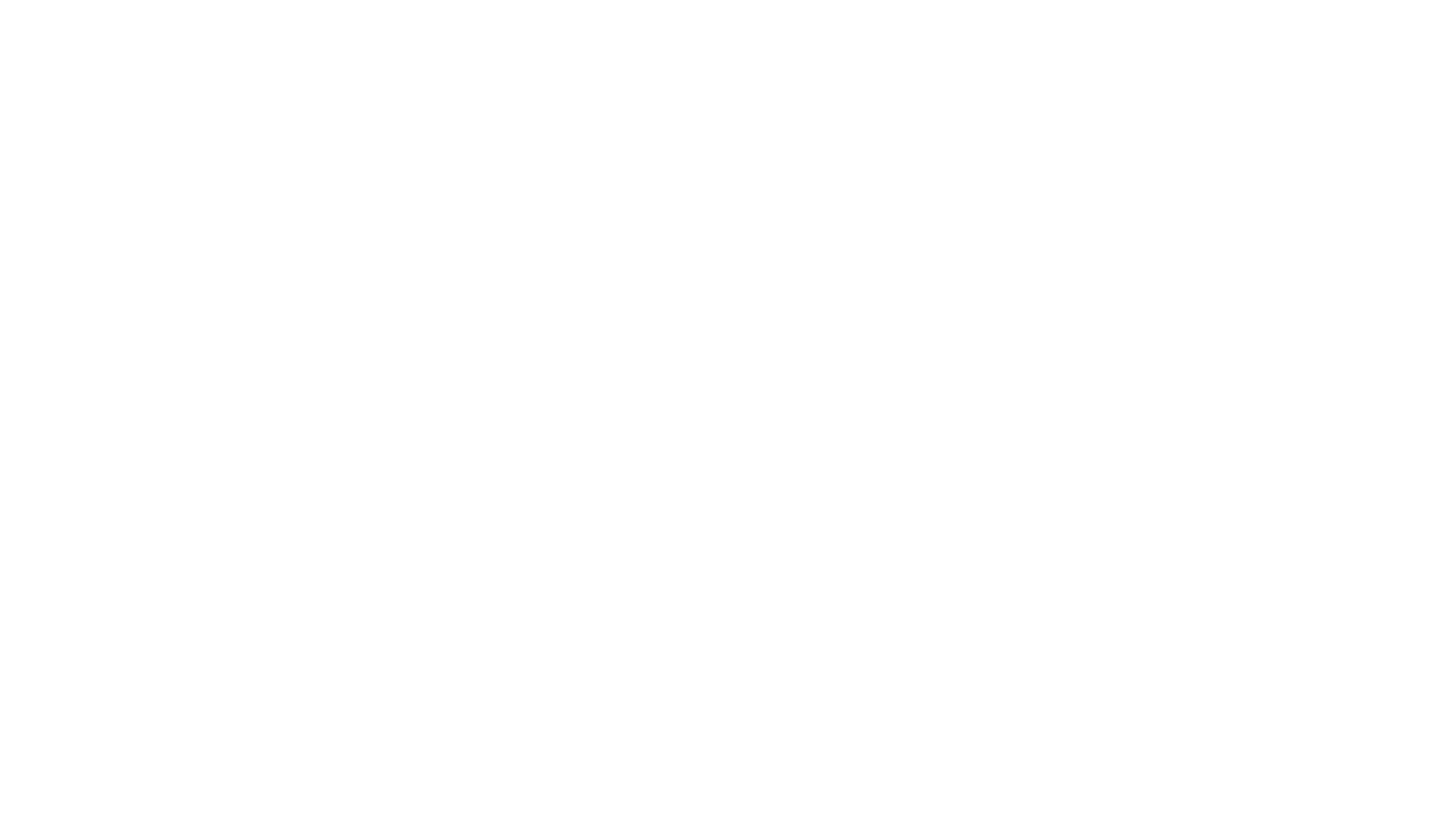 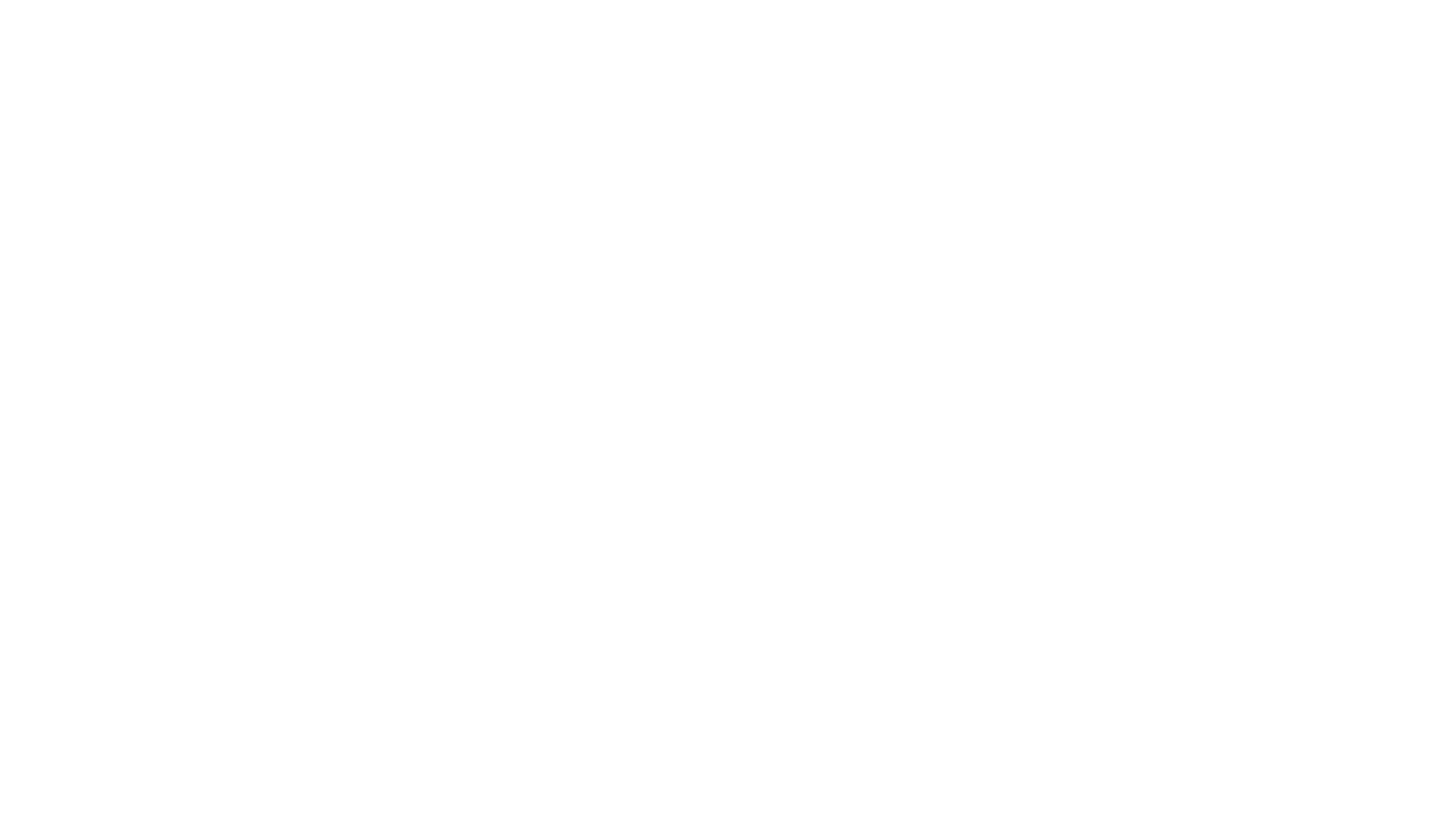 Chữa lành người đàn ông có bàn tay khô héo      Ma-thi-ơ 12:10, Mác 3:1, Lu-ca 6:6
Cung cấp thức ăn cho 5.000 người       Ma-thi-ơ 14:15, Mác 6:35, Lu-ca 9:12, Giăng 6:1
Đi bộ trên biển                                                        Ma-thi-ơ 14:22, Mác 6:47, Giăng 6:16
Chữa lành con gái của người Syrophoenician      Ma-thi-ơ 15:21, Mác 7:24
Cung cấp thức ăn cho 4.000 người                      Ma-thi-ơ 15:32, Mác 8:1
Chữa lành cậu bé bị động kinh                             Ma-thi-ơ 17:14, Mác 9:14, Lu-ca 9:37
Chữa lành hai người mù ở Giê-ri-cô                    Ma-thi-ơ 20:30
Chữa lành một người bị thần ô uế                       Mác 1:23
Chữa lành một người điếc, câm                           Mác 7:31
Chữa lành người mù ở Bethesda                         Mác 8:22
IV. TIN NHẮN
[Speaker Notes: PHÉP LẠ CỦA CHÚA GIÊSU
Phép màu                                                                       Đoạn Kinh Thánh
Nước biến thành rượu                                                    Giăng 2:1
Nhiều sự chữa lành                                                        Ma-thi-ơ 4:23, Mác 1:32
Chữa lành người cùi                                                  Ma-thi-ơ 8:1, Mác 1:40, Lu-ca 5:12
Chữa lành người hầu của một sĩ quan La Mã          Ma-thi-ơ 8:5, Lu-ca 7:1
Chữa lành mẹ vợ của Phêrô                                    Ma-thi-ơ 8:14, Mác 1:29, Lu-ca 4:38
Làm dịu cơn bão trên biển                                       Ma-thi-ơ 8:23, Mác 4:35, Lu-ca 8:22
Chữa lành những người hoang dã ở Gadara          Ma-thi-ơ 8:28, Mác 5:1, Lu-ca 8:26
Chữa lành một người què                                        Ma-thi-ơ 9:1, Mác 2:1, Lu-ca 5:18
Chữa lành người phụ nữ bị xuất huyết                    Ma-thi-ơ 9:20, Mác 5:25, Lu-ca 8:43
Nuôi dạy con gái của Giai-ru                                   Ma-thi-ơ 9:23, Mác 5:22, Lu-ca 8:41
Chữa lành hai người mù                                         Ma-thi-ơ 9:27
Chữa lành người bị quỷ ám                                   Ma-thi-ơ 9:32
Chữa lành người đàn ông có bàn tay khô héo      Ma-thi-ơ 12:10, Mác 3:1, Lu-ca 6:6
Cung cấp thức ăn cho 5.000 người       Ma-thi-ơ 14:15, Mác 6:35, Lu-ca 9:12, Giăng 6:1
Đi bộ trên biển                                                        Ma-thi-ơ 14:22, Mác 6:47, Giăng 6:16
Chữa lành con gái của người Syrophoenician      Ma-thi-ơ 15:21, Mác 7:24
Cung cấp thức ăn cho 4.000 người                      Ma-thi-ơ 15:32, Mác 8:1
Chữa lành cậu bé bị động kinh                             Ma-thi-ơ 17:14, Mác 9:14, Lu-ca 9:37
Chữa lành hai người mù ở Giê-ri-cô                    Ma-thi-ơ 20:30
Chữa lành một người bị thần ô uế                       Mác 1:23
Chữa lành một người điếc, câm                           Mác 7:31
Chữa lành người mù ở Bethesda                         Mác 8:22
Chữa lành người mù Batimê                                Mác 10:46, Lu-ca 18:35
Bắt được cá thần kỳ                                             Lu-ca 5:4, Giăng 21:1
Nuôi dạy con trai của một góa phụ                      Lu-ca 7:11
Chữa lành người phụ nữ bị khom lưng               Lu-ca 13:11
Chữa lành một người đàn ông bị bệnh Dropsy    Lu-ca 14:1
Chữa lành mười người cùi                                   Lu-ca 17:11
Chữa lành tai của Malchus                                  Lu-ca 22:50
Chữa lành con trai của một quan chức hoàng gia  Giăng 4:46
Chữa lành người què ở Bê-tết-đa                       Giăng 5:1
Chữa lành một người mù                                    Giăng 9:1
Nuôi La-xa-rơ                                                      Giăng 11:38
 
Theo một bản tóm tắt các phép lạ của Chúa Giê-su (4:23–25), đám đông tụ tập để nghe Chúa Giê-su giảng đã bị thu hút bởi Ngài không chỉ vì lời nói mà còn vì những việc làm kỳ diệu của Ngài.]
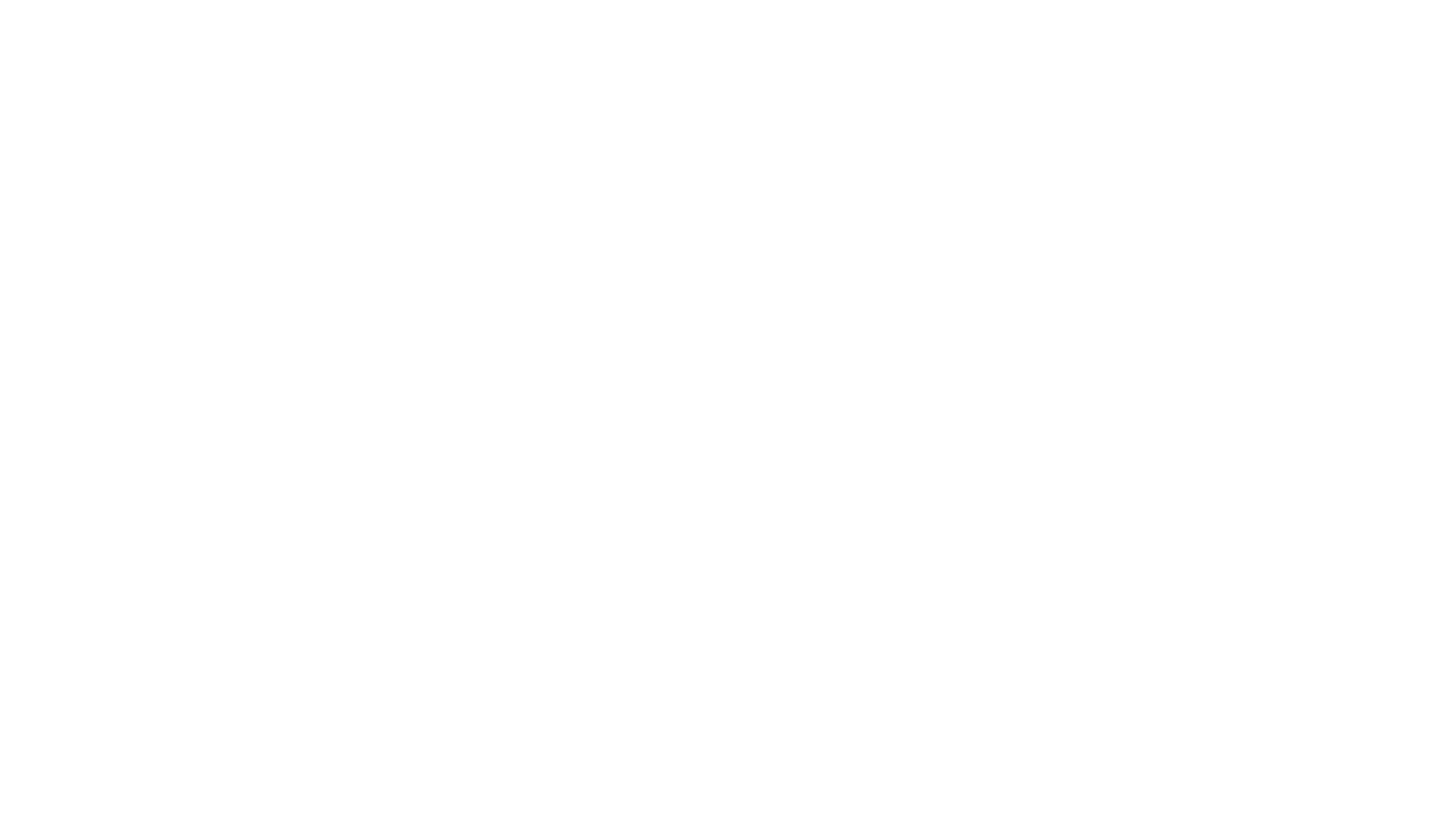 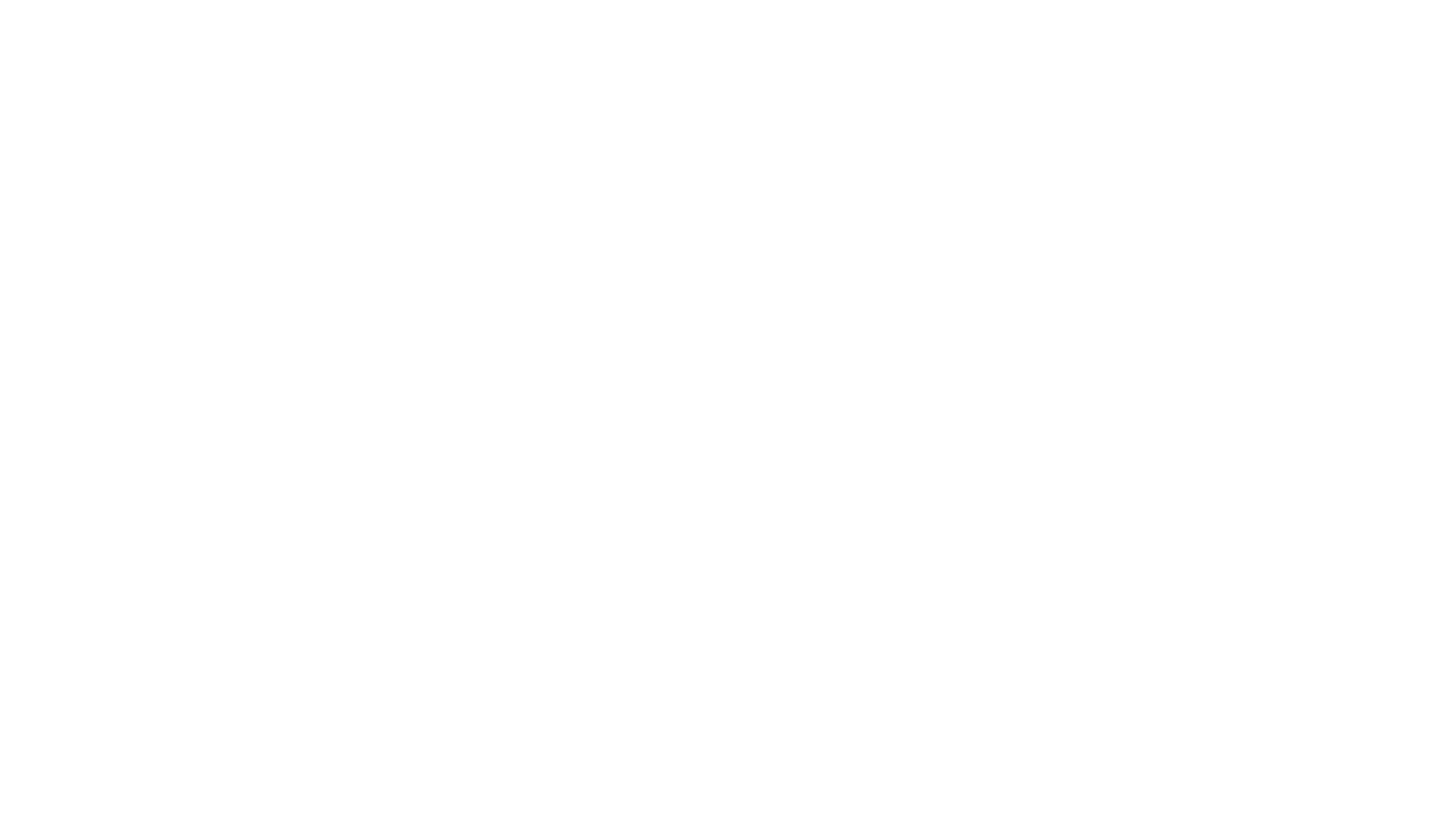 Chữa lành người mù Batimê                                Mác 10:46, Lu-ca 18:35
Bắt được cá thần kỳ                                             Lu-ca 5:4, Giăng 21:1
Nuôi dạy con trai của một góa phụ                      Lu-ca 7:11
Chữa lành người phụ nữ bị khom lưng               Lu-ca 13:11
Chữa lành một người đàn ông bị bệnh Dropsy    Lu-ca 14:1
Chữa lành mười người cùi                                   Lu-ca 17:11
Chữa lành tai của Malchus                                  Lu-ca 22:50
Chữa lành con trai của một quan chức hoàng gia  Giăng 4:46
Chữa lành người què ở Bê-tết-đa                       Giăng 5:1
Chữa lành một người mù                                    Giăng 9:1
Nuôi La-xa-rơ                                                      Giăng 11:38
IV. TIN NHẮN
[Speaker Notes: PHÉP LẠ CỦA CHÚA GIÊSU
Phép màu                                                                       Đoạn Kinh Thánh
Nước biến thành rượu                                                    Giăng 2:1
Nhiều sự chữa lành                                                        Ma-thi-ơ 4:23, Mác 1:32
Chữa lành người cùi                                                  Ma-thi-ơ 8:1, Mác 1:40, Lu-ca 5:12
Chữa lành người hầu của một sĩ quan La Mã          Ma-thi-ơ 8:5, Lu-ca 7:1
Chữa lành mẹ vợ của Phêrô                                    Ma-thi-ơ 8:14, Mác 1:29, Lu-ca 4:38
Làm dịu cơn bão trên biển                                       Ma-thi-ơ 8:23, Mác 4:35, Lu-ca 8:22
Chữa lành những người hoang dã ở Gadara          Ma-thi-ơ 8:28, Mác 5:1, Lu-ca 8:26
Chữa lành một người què                                        Ma-thi-ơ 9:1, Mác 2:1, Lu-ca 5:18
Chữa lành người phụ nữ bị xuất huyết                    Ma-thi-ơ 9:20, Mác 5:25, Lu-ca 8:43
Nuôi dạy con gái của Giai-ru                                   Ma-thi-ơ 9:23, Mác 5:22, Lu-ca 8:41
Chữa lành hai người mù                                         Ma-thi-ơ 9:27
Chữa lành người bị quỷ ám                                   Ma-thi-ơ 9:32
Chữa lành người đàn ông có bàn tay khô héo      Ma-thi-ơ 12:10, Mác 3:1, Lu-ca 6:6
Cung cấp thức ăn cho 5.000 người       Ma-thi-ơ 14:15, Mác 6:35, Lu-ca 9:12, Giăng 6:1
Đi bộ trên biển                                                        Ma-thi-ơ 14:22, Mác 6:47, Giăng 6:16
Chữa lành con gái của người Syrophoenician      Ma-thi-ơ 15:21, Mác 7:24
Cung cấp thức ăn cho 4.000 người                      Ma-thi-ơ 15:32, Mác 8:1
Chữa lành cậu bé bị động kinh                             Ma-thi-ơ 17:14, Mác 9:14, Lu-ca 9:37
Chữa lành hai người mù ở Giê-ri-cô                    Ma-thi-ơ 20:30
Chữa lành một người bị thần ô uế                       Mác 1:23
Chữa lành một người điếc, câm                           Mác 7:31
Chữa lành người mù ở Bethesda                         Mác 8:22
Chữa lành người mù Batimê                                Mác 10:46, Lu-ca 18:35
Bắt được cá thần kỳ                                             Lu-ca 5:4, Giăng 21:1
Nuôi dạy con trai của một góa phụ                      Lu-ca 7:11
Chữa lành người phụ nữ bị khom lưng               Lu-ca 13:11
Chữa lành một người đàn ông bị bệnh Dropsy    Lu-ca 14:1
Chữa lành mười người cùi                                   Lu-ca 17:11
Chữa lành tai của Malchus                                  Lu-ca 22:50
Chữa lành con trai của một quan chức hoàng gia  Giăng 4:46
Chữa lành người què ở Bê-tết-đa                       Giăng 5:1
Chữa lành một người mù                                    Giăng 9:1
Nuôi La-xa-rơ                                                      Giăng 11:38
 
Theo một bản tóm tắt các phép lạ của Chúa Giê-su (4:23–25), đám đông tụ tập để nghe Chúa Giê-su giảng đã bị thu hút bởi Ngài không chỉ vì lời nói mà còn vì những việc làm kỳ diệu của Ngài.]
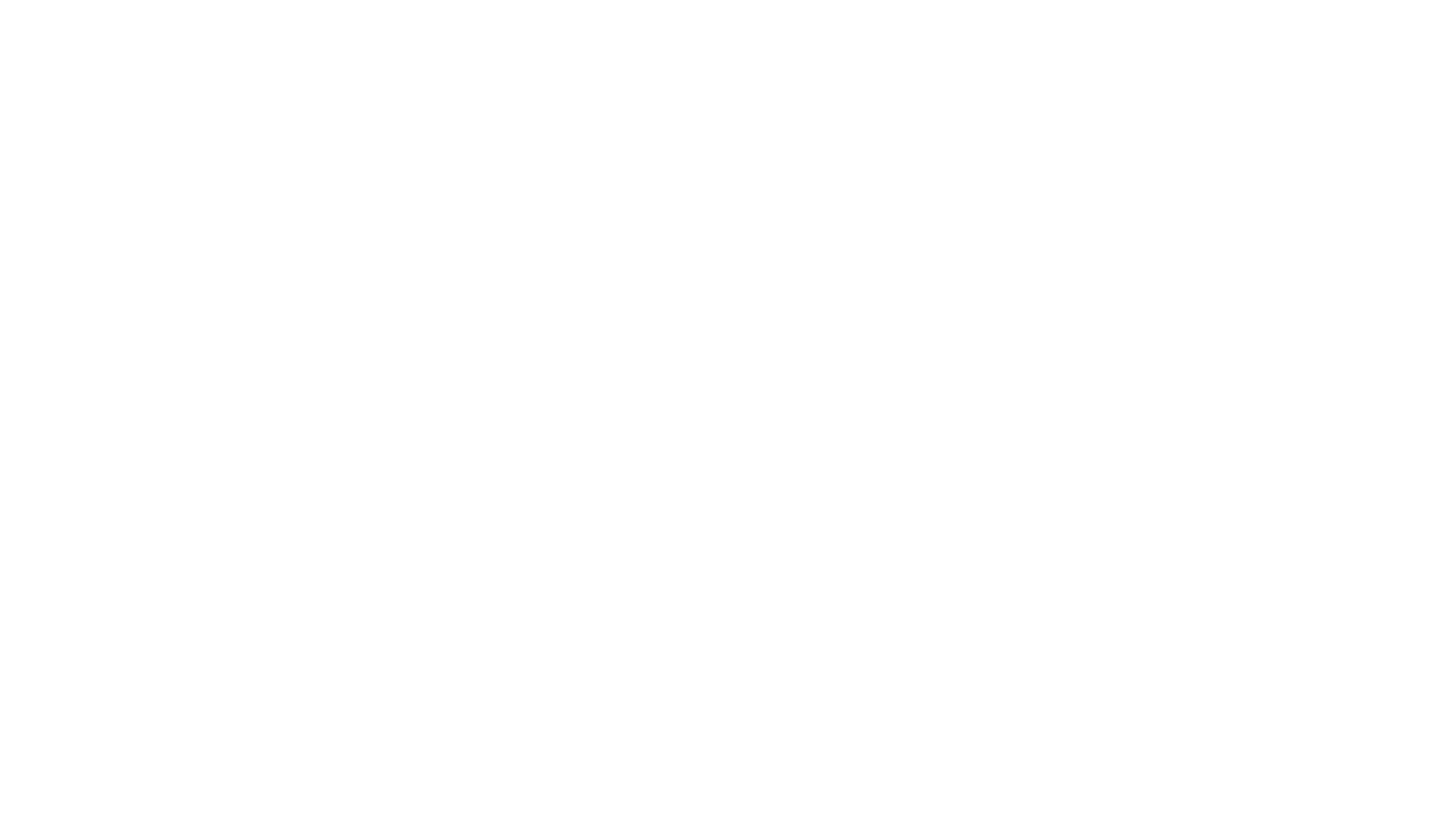 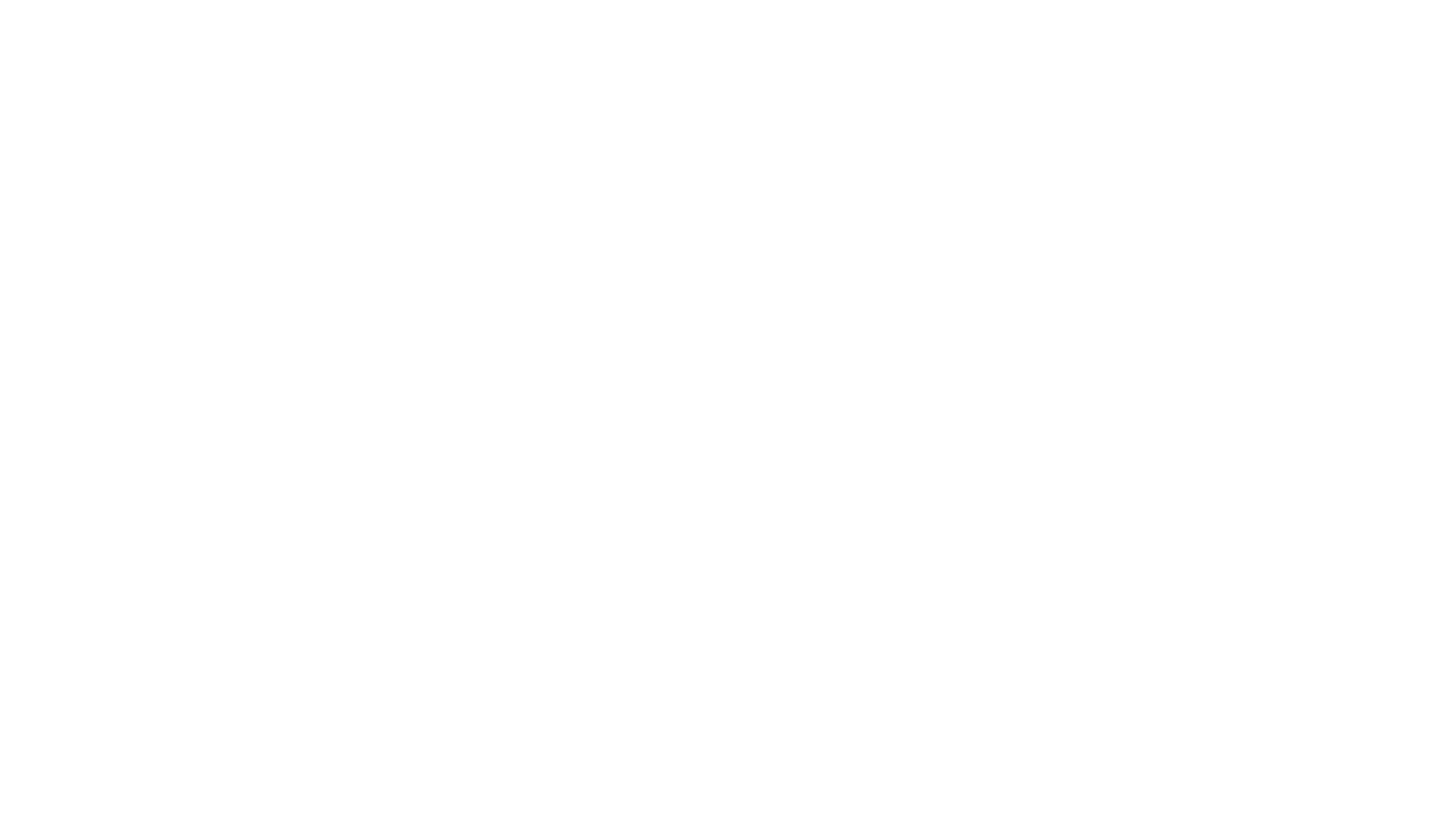 Lời tuyên bố của nhà vua 
Hầu hết các nhà bình luận đều nhận ra rằng Ma-thi-ơ đã sắp xếp các bài giảng của Chúa Giê-su để người đọc có thể theo dõi tốt hơn những gì Chúa Giê-su nói về các chủ đề cụ thể. Tin Mừng Ma Thi ơ  mô tả năm cựu điều dạy chính. Dàn bài giảng dạy của Chúa Giêsu được công nhận rộng rãi nhất trong Tin Mừng Mátthêu liệt kê năm bài giảng chính.
IV. TIN NHẮN
[Speaker Notes: Tuyên bố của nhà vua
 
Hầu hết các nhà bình luận đều nhận ra rằng Ma-thi-ơ đã sắp xếp các bài giảng của Chúa Giê-su để người đọc có thể theo dõi tốt hơn những gì Chúa Giê-su nói về các chủ đề cụ thể. Tin Mừng Mátthêu mô tả năm điều dạy dỗ chính. Dàn bài giảng dạy của Chúa Giêsu được công nhận rộng rãi nhất trong Tin Mừng Ma Thi ơ  liệt kê năm bài giảng chính.]
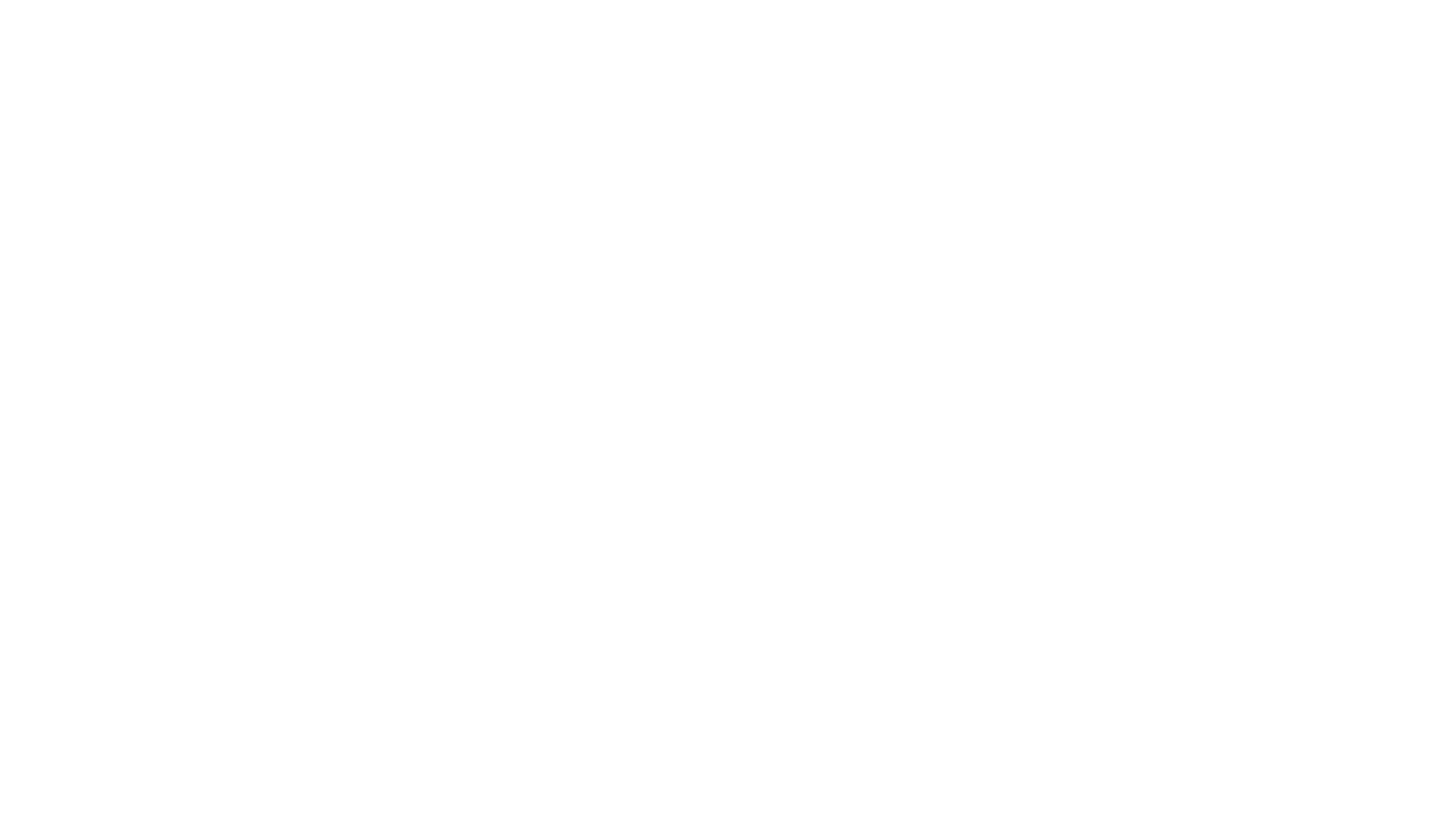 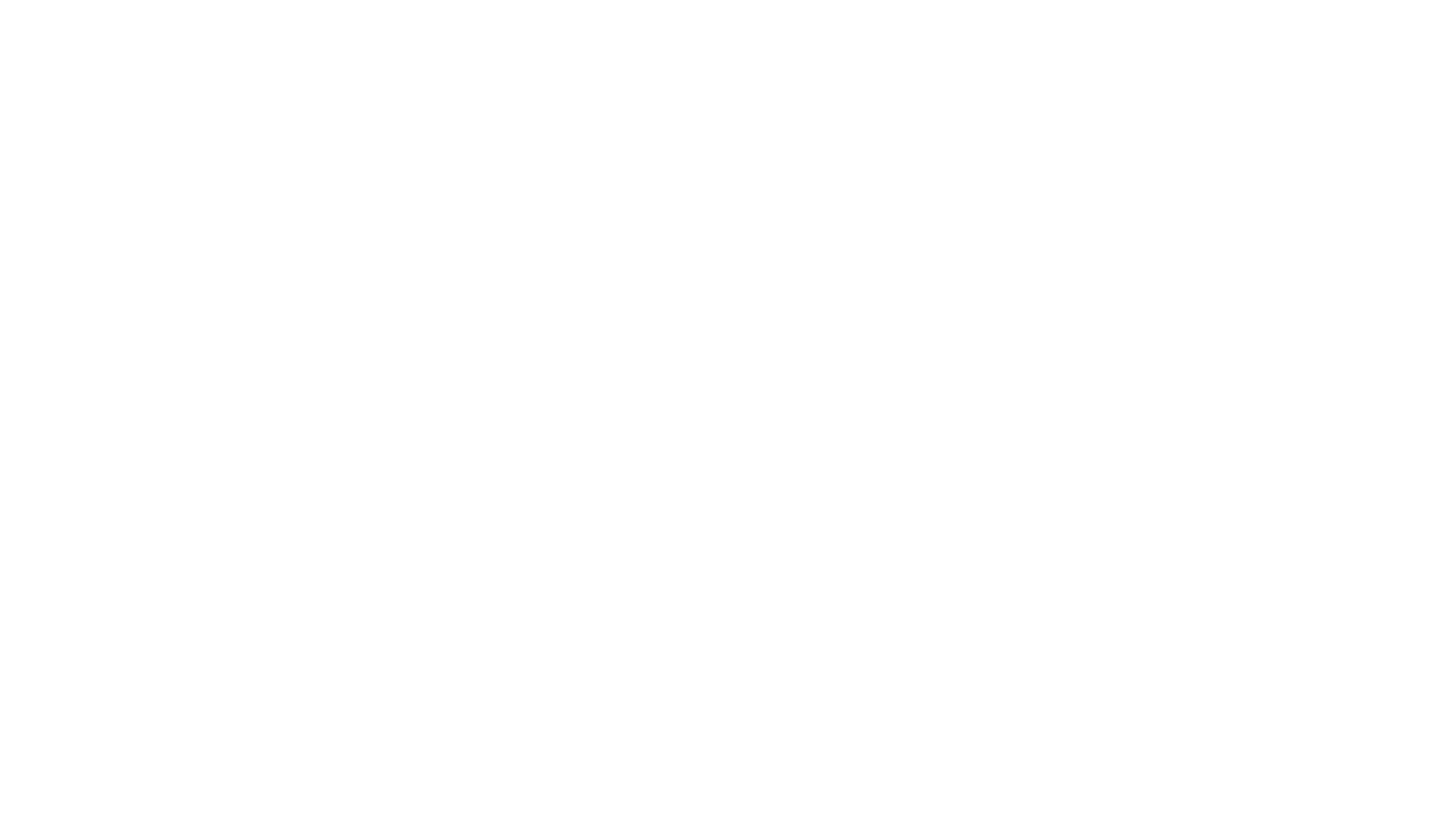 CHƯƠNG - ĐÀM LUẬN - CHỦ ĐỀ
5–7 -  Thuyết giảng trên núi - Sự công chính của Nước Trời
9:36–10:42 - việc sai Nhóm Mười Hai đi - Loan báo cho Israel Nước Trời
13 - Dụ ngôn về Nước Trời - Nguyên tắc của Nước Trời
17:22–18:35 -   Bài giảng về Quản lý Giáo hội, Áp dụng các Nguyên tắc Nước Trời  cho Giáo hội
23:1–25:46   Bài giảng về thời cuối cùng - Sự phán xét của Đức Chúa Trời khi Nước Ngài đến
IV. TIN NHẮN
[Speaker Notes: CHƯƠNG - ĐÀM LUẬN - CHỦ ĐỀ
5–7 -  Thuyết giảng trên núi - Sự công chính của Nước Trời
9:36–10:42 - việc sai Nhóm Mười Hai đi - Loan báo cho Israel Nước Trời
13 - Dụ ngôn về Nước Trời - Nguyên tắc của Nước Trời
17:22–18:35 -   Bài giảng về Quản lý Giáo hội, Áp dụng các Nguyên tắc Nước Trời                                                                     cho Giáo hội
23:1–25:46   Bài giảng về thời cuối cùng  Sự phán xét của Đức Chúa Trời khi Nước Ngài đến]
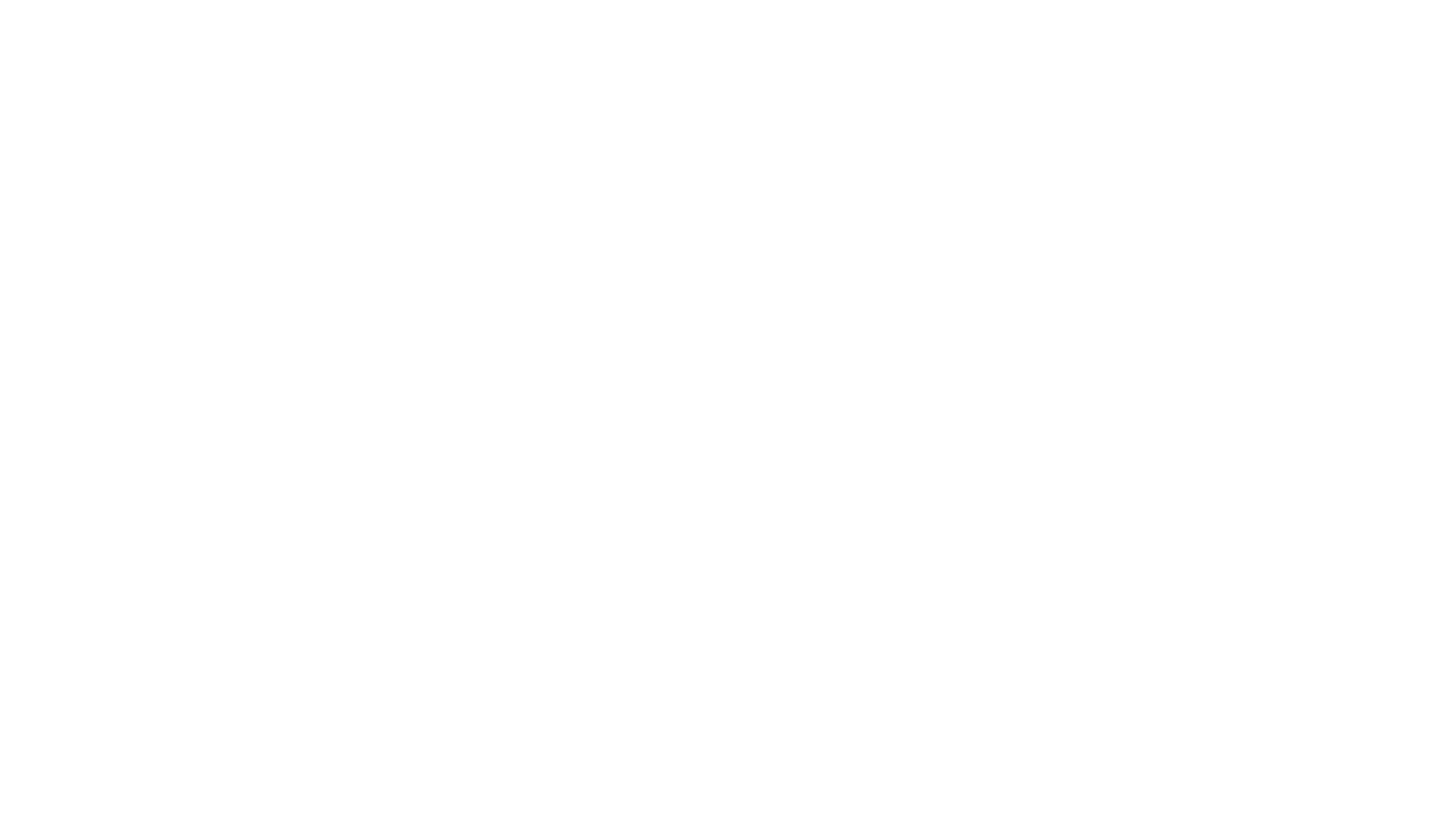 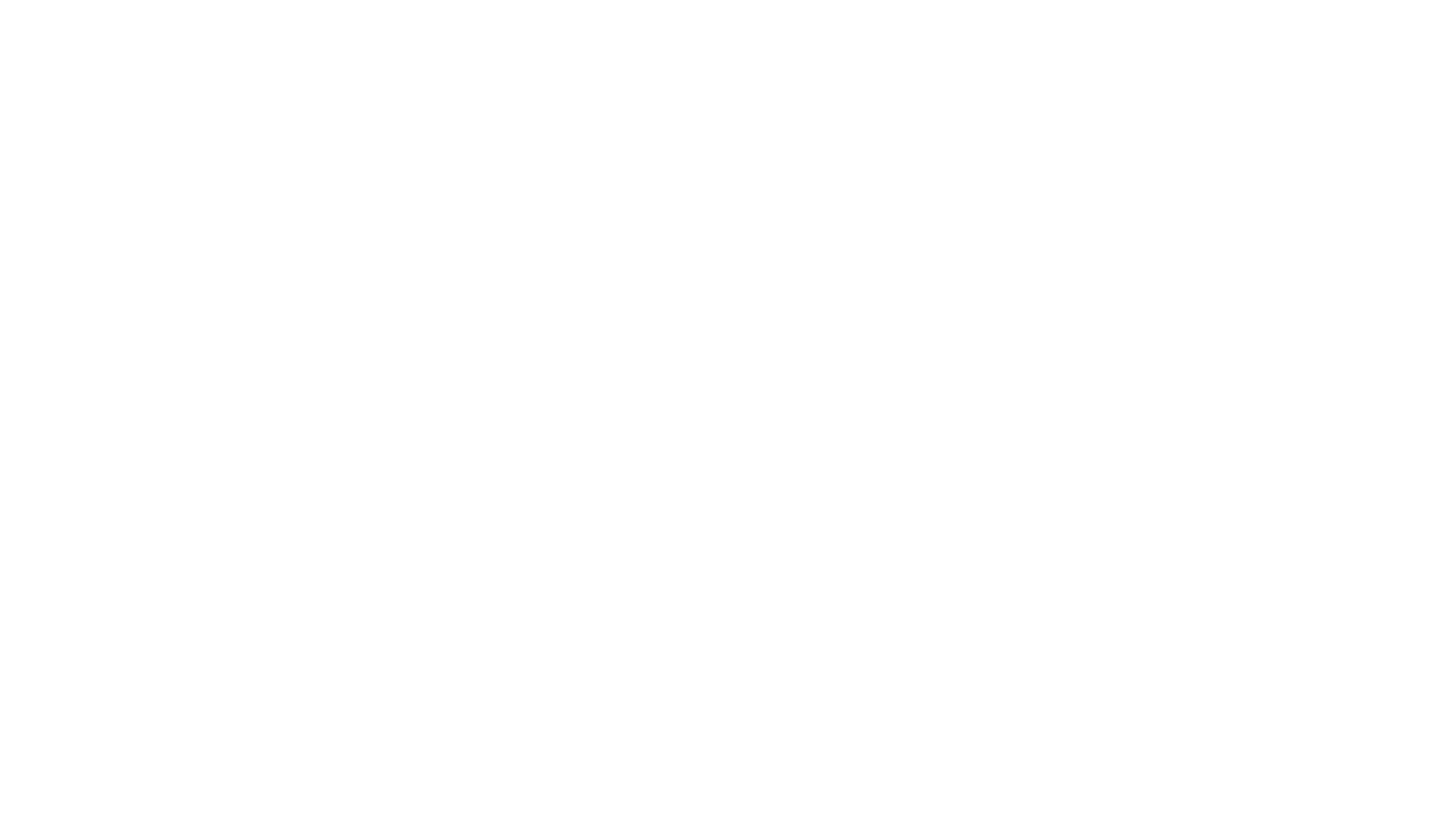 Bài giảng trên núi
 Bài Giảng Trên Núi đối chiếu sự công bình của Nước Trời với sự công bình của các thầy thông giáo và người Pha-ri-si. Theo Chúa Giê-su, sự công chính đích thực không thể được định nghĩa bằng cách tuân theo danh sách những việc nên làm hoặc không nên làm (5:20). Chúng ta không những phải tránh giết người, ngoại tình và bội lời thề. Chúng ta cũng phải tránh những nguyên nhân gây ra những tội lỗi này: hận thù, ham muốn và mong muốn thao túng lẽ thật (5:21–26, 28–30, 33–37). Vì Đức Chúa Trời đã thiết kế hôn nhân lâu dài nên chúng ta không nên tìm kiếm những kẽ hở pháp lý để ly hôn (5:31–32; xem 19:8–12). Tấm lòng của Chúa và tinh thần của luật pháp quan trọng hơn câu chữ của luật pháp. Thời kỳ đầu trong chức vụ của Chúa Giê-su, thông điệp về vương quốc thiên đàng được hướng đến dân tộc Y-sơ-ra-ên. Sau này, sau khi bị các nhà lãnh đạo Israel từ chối, Chúa Giêsu đã tuyên bố rằng Ngài sẽ tập hợp tất cả các dân tộc vào vương quốc của Ngài.
IV. TIN NHẮN
[Speaker Notes: Bài giảng trên núi
 
Bài Giảng Trên Núi đối chiếu sự công bình của Nước Trời với sự công bình của các thầy thông giáo và người Pha-ri-si. Theo Chúa Giê-su, sự công chính đích thực không thể được định nghĩa bằng cách tuân theo danh sách những việc nên làm hoặc không nên làm (5:20). Chúng ta không những phải tránh giết người, ngoại tình và bội lời thề. Chúng ta cũng phải tránh những nguyên nhân gây ra những tội lỗi này: hận thù, ham muốn và mong muốn thao túng lẽ thật (5:21–26, 28–30, 33–37). Vì Đức Chúa Trời đã thiết kế hôn nhân lâu dài nên chúng ta không nên tìm kiếm những kẽ hở pháp lý để ly hôn (5:31–32; xem 19:8–12). Tấm lòng của Chúa và tinh thần của luật pháp quan trọng hơn câu chữ của luật pháp. Thời kỳ đầu trong chức vụ của Chúa Giê-su, thông điệp về vương quốc thiên đàng được hướng đến dân tộc Y-sơ-ra-ên. Sau này, sau khi bị các nhà lãnh đạo Israel từ chối, Chúa Giêsu đã tuyên bố rằng Ngài sẽ tập hợp tất cả các dân tộc vào vương quốc của Ngài.

5:20 “Vì ta phán cho các ngươi rằng, nếu sự công-bình của các ngươi chẳng trổi hơn sự công-bình của các thầy thông-giáo và người dòng Pha-ri-si, thì các ngươi chắc không vào nước thiên-đàng”

5:21-26 “Các ngươi có nghe lời phán cho người xưa rằng: Ngươi chớ giết ai; và rằng: Hễ ai giết người thì đáng bị tòa-án xử-đoán.Song ta phán cho các ngươi: Hễ ai giận anh em mình thì đáng bị tòa-án xử-đoán; ai mắng anh em mình rằng: Ra-ca, thì đáng bị tòa công-luận xử-đoán; ai mắng anh em mình là đồ điên, thì đáng bị lửa địa-ngục hành-phạt.Ấy vậy, nếu khi nào ngươi đem dâng của-lễ nơi bàn-thờ, mà nhớ lại anh em có điều gì nghịch cùng mình,thì hãy để của-lễ trước bàn-thờ, trở về giảng-hòa với anh em trước đã; rồi hãy đến dâng của-lễ.Khi ngươi đi đường với kẻ nghịch mình, phải lập-tức hòa với họ, kẻo họ nộp ngươi cho quan án, quan án giao ngươi cho thầy đội, mà ngươi phải ở tù.Quả thật, ta nói cùng ngươi, ngươi trả còn thiếu một đồng tiền, thì không ra khỏi tù được.”

5:31-32 “Lại có nói rằng: Nếu người nào để vợ mình, thì hãy cho vợ cái tờ để.Song ta phán cùng các ngươi: Nếu người nào để vợ mà không phải vì cớ ngoại-tình, thì người ấy làm cho vợ mình ra người tà-dâm; lại nếu người nào cưới đàn-bà bị để, thì cũng phạm tội tà-dâm.”]
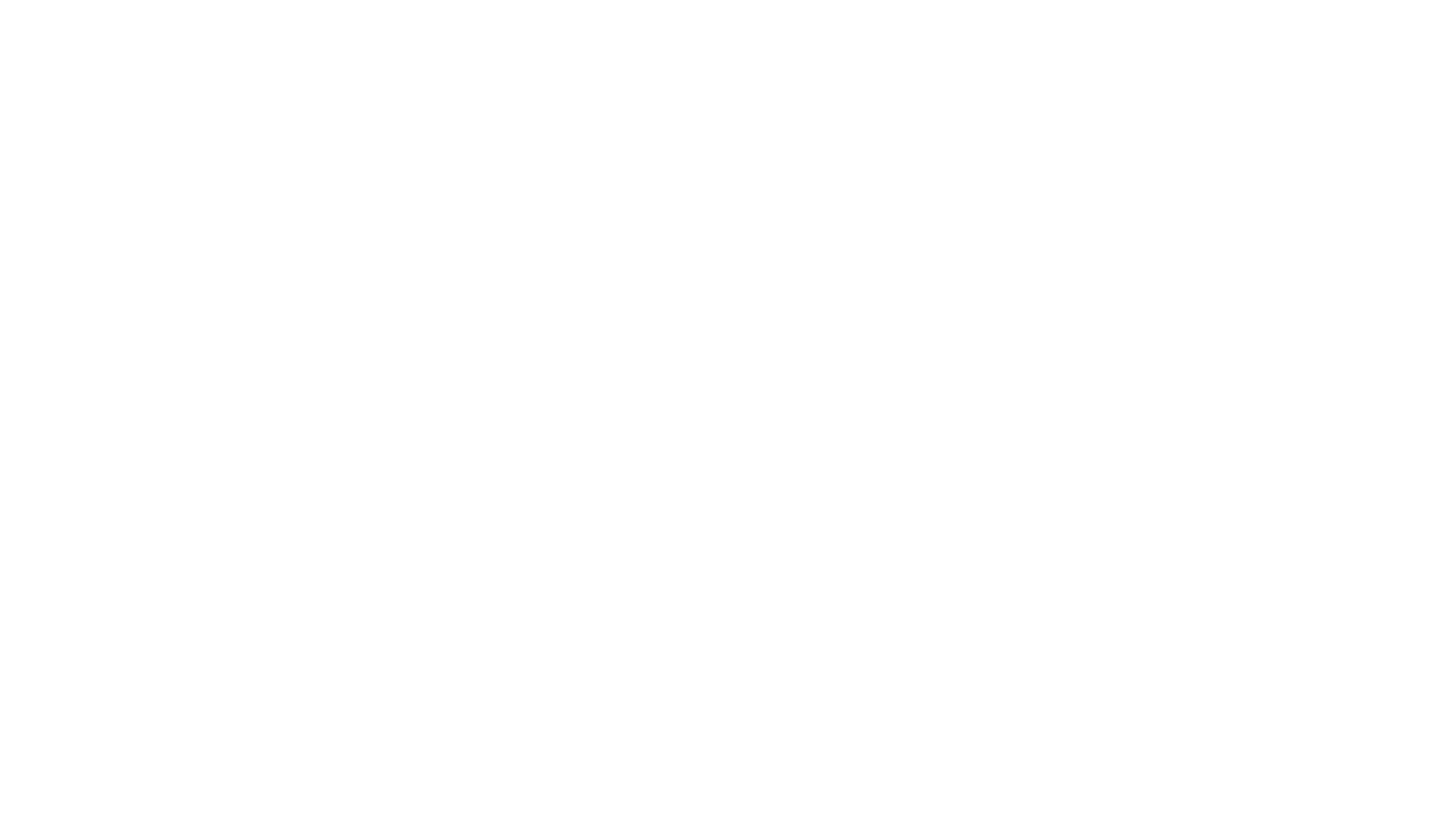 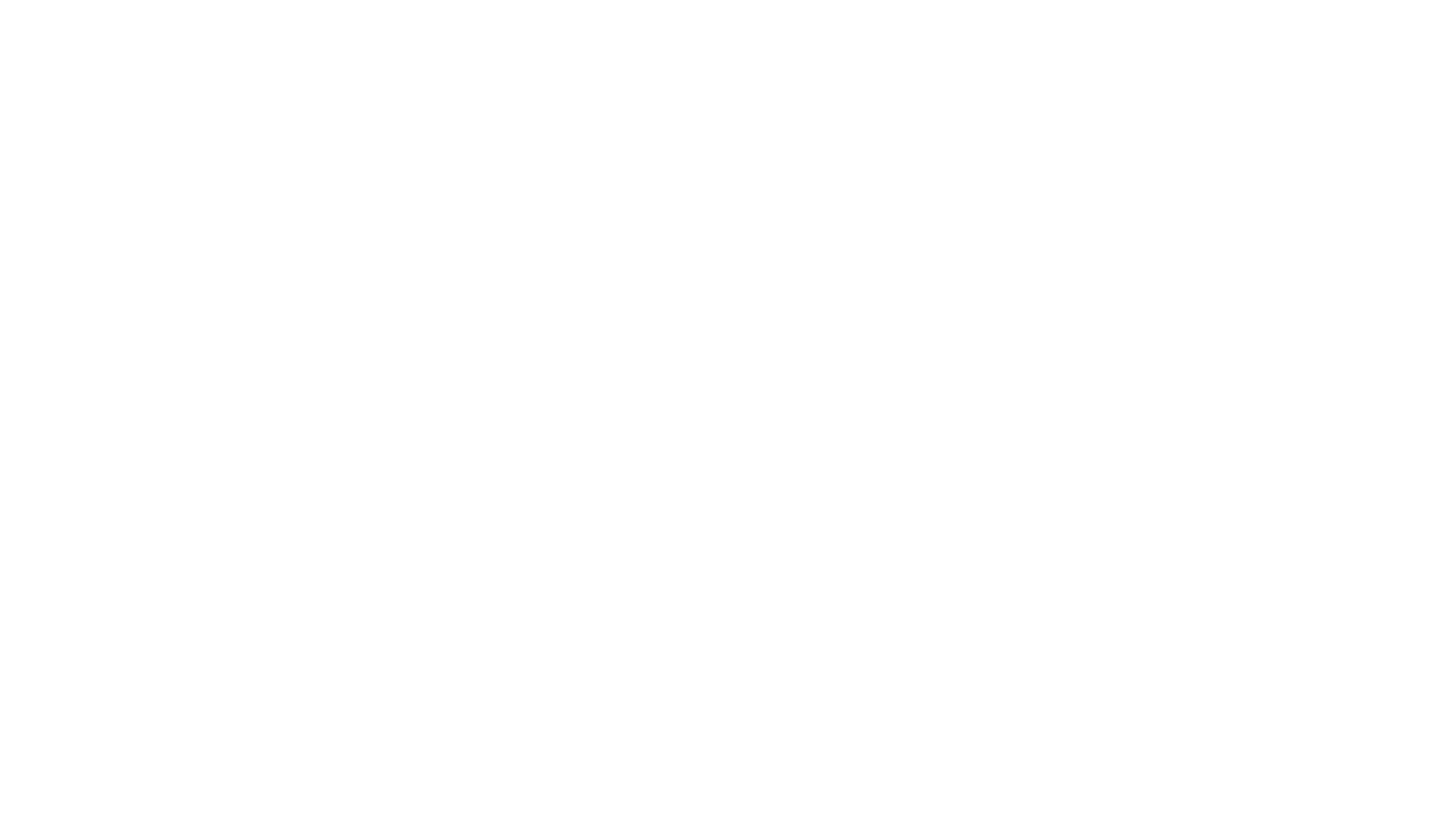 Việc sai đi Nhóm Mười Hai
 Những chỉ dẫn của Chúa Giê-su dành cho 12 sứ đồ đã giúp họ nói chuyện với dân Y-sơ-ra-ên, nhưng nhiều nguyên tắc trong số này vẫn còn áp dụng cho đến ngày nay. Chúng ta nên cầu nguyện xin Đức Chúa Trời sai thêm thợ gặt vào mùa gặt (9:38). Sự rao giảng trung thành sẽ gặp phải sự bắt bớ (9:16–23), ngay cả từ những người trong gia đình (9:34–36). Hợp tác với các nhà truyền giáo cũng giống như hợp tác với Chúa Giêsu (10:42). Ma-thi-ơ cũng nhấn mạnh đến sự độc đáo của Chúa Giê-su, trái ngược với Giăng Báp-tít, người được sai đến dọn đường cho Đấng Mê-si thật (Ma-thi-ơ 11:1–15).
IV. TIN NHẮN
[Speaker Notes: Việc sai đi Nhóm Mười Hai
 
Những chỉ dẫn của Chúa Giê-su dành cho 12 sứ đồ đã giúp họ nói chuyện với dân Y-sơ-ra-ên, nhưng nhiều nguyên tắc trong số này vẫn còn áp dụng cho đến ngày nay. Chúng ta nên cầu nguyện xin Đức Chúa Trời sai thêm thợ gặt vào mùa gặt (9:38). Sự rao giảng trung thành sẽ gặp phải sự bắt bớ (9:16–23), ngay cả từ những người trong gia đình (9:34–36). Hợp tác với các nhà truyền giáo cũng giống như hợp tác với Chúa Giêsu (10:42). Ma-thi-ơ cũng nhấn mạnh đến sự độc đáo của Chúa Giê-su, trái ngược với Giăng Báp-tít, người được sai đến dọn đường cho Đấng Mê-si thật (Ma-thi-ơ 11:1–15).

9:38 “Vậy, hãy cầu-xin chủ mùa gặt sai con gặt đến trong mùa mình.”

9:16-23 “Không có ai vá miếng nỉ mới vào cái áo cũ; vì nếu làm vậy, miếng nỉ mới sẽ chằng rách áo cũ, và đàng rách trở nên xấu hơn.Cũng không có ai đổ rượu mới vào bầu da cũ; nếu làm vậy thì bầu nứt, rượu chảy ra, và bầu phải hư; song ai nấy đổ rượu mới vào bầu mới, thì giữ được cả hai bề.Đang khi Đức Chúa Jêsus phán các điều đó, xảy có người cai nhà hội kia bước vào, quì-lạy trước mặt Ngài mà thưa rằng: Con gái tôi mới chết; xin Chúa đến, đặt tay trên nó, thì nó sẽ được sống.Đức Chúa Jêsus bèn đứng dậy, cùng môn-đồ Ngài đều đi theo người.Nầy, có một người đàn-bà mắc bịnh mất huyết đã mười hai năm, lại gần sau lưng mà rờ trôn áo Ngài.Vì người đàn-bà ấy tự nghĩ rằng: Nếu ta chỉ rờ áo Ngài, thì cũng sẽ được lành.Đức Chúa Jêsus xây mặt lại, thấy người đàn-bà, thì phán rằng: Hỡi con, hãy vững lòng, đức-tin con đã làm cho con được lành. Liền trong giờ đó, người đàn-bà lành bịnh.Khi Đức Chúa Jêsus đến nhà người cai nhà hội, thấy bọn thổi sáo, và chúng làm om-sòm,”

9:34–36 “Nhưng người Pha-ri-si lại nói rằng: Người nầy cậy phép chúa quỉ mà trừ quỉ.Đức Chúa Jêsus đi khắp các thành, các làng, dạy-dỗ trong các nhà hội, giảng tin-lành nước Đức Chúa Trời, và chữa lành các thứ tật-bịnh.Khi Ngài thấy những đám dân đông, thì động lòng thương-xót, vì họ cùng-khốn, và tan-lạc như chiên không có kẻ chăn”

10:42 “Ai sẽ cho một người trong bọn nhỏ nầy chỉ uống một chén nước lạnh, vì người nhỏ đó là môn-đồ ta, quả thật, ta nói cùng các ngươi, kẻ ấy sẽ chẳng mất phần thưởng của mình đâu.”

Ma-thi-ơ 11:1–15 “Vả, Đức Chúa Jêsus đã dạy các điều đó cho mười hai môn-đồ rồi, bèn lìa khỏi chỗ nầy đặng đi giảng dạy trong các thành xứ đó.Khi Giăng ở trong ngục nghe nói về các công việc của Đấng Christ, thì sai môn-đồ mình đến thưa cùng Ngài rằng:Thầy có phải là Đấng phải đến, hay là chúng tôi còn phải đợi đấng khác chăng?Đức Chúa Jêsus đáp rằng: Hãy về, thuật lại cùng Giăng những điều các ngươi nghe và thấy:Kẻ mù được thấy, kẻ què được đi, kẻ phung được sạch, kẻ điếc được nghe, kẻ chết được sống lại, kẻ khó-khăn được nghe giảng tin lành.Phước cho ai chẳng vấp-phạm vì cớ ta!Khi họ ra về, Đức Chúa Jêsus mới phán về việc Giăng cho đoàn dân nghe, rằng: Các ngươi đã đi xem chi trong đồng vắng? Có phải xem cây sậy bị gió rung chăng?Các ngươi đi xem cái chi nữa? Có phải xem người mặc áo tốt đẹp chăng? Kìa, những người mặc áo tốt đẹp thì ở trong đền vua.Nhưng các ngươi lại đi xem cái chi nữa? Có phải là xem đấng tiên-tri chăng? Phải, ta nói cùng các ngươi, cũng hơn đấng tiên-tri nữa.Ấy vì người đó mà có chép rằng: Nầy, ta sai sứ ta đến trước mặt con, Đặng dọn đường sẵn cho con đi.Quả thật, ta nói cùng các ngươi, trong những người bởi đàn-bà sanh ra, không có ai được tôn-trọng hơn Giăng Báp-tít, nhưng mà kẻ rất nhỏ hèn trong nước thiên-đàng còn được tôn-trọng hơn người.Song, từ ngày Giăng Báp-tít đến nay, nước thiên-đàng bị hãm-ép, và là kẻ hãm-ép đó choán lấy.Vì hết thảy các đấng tiên-tri và sách luật đã nói trước cho đến đời Giăng.Nếu các ngươi muốn hiểu biết, thì ấy là Ê‑li, là đấng phải đến.Ai có tai mà nghe, hãy nghe.”]
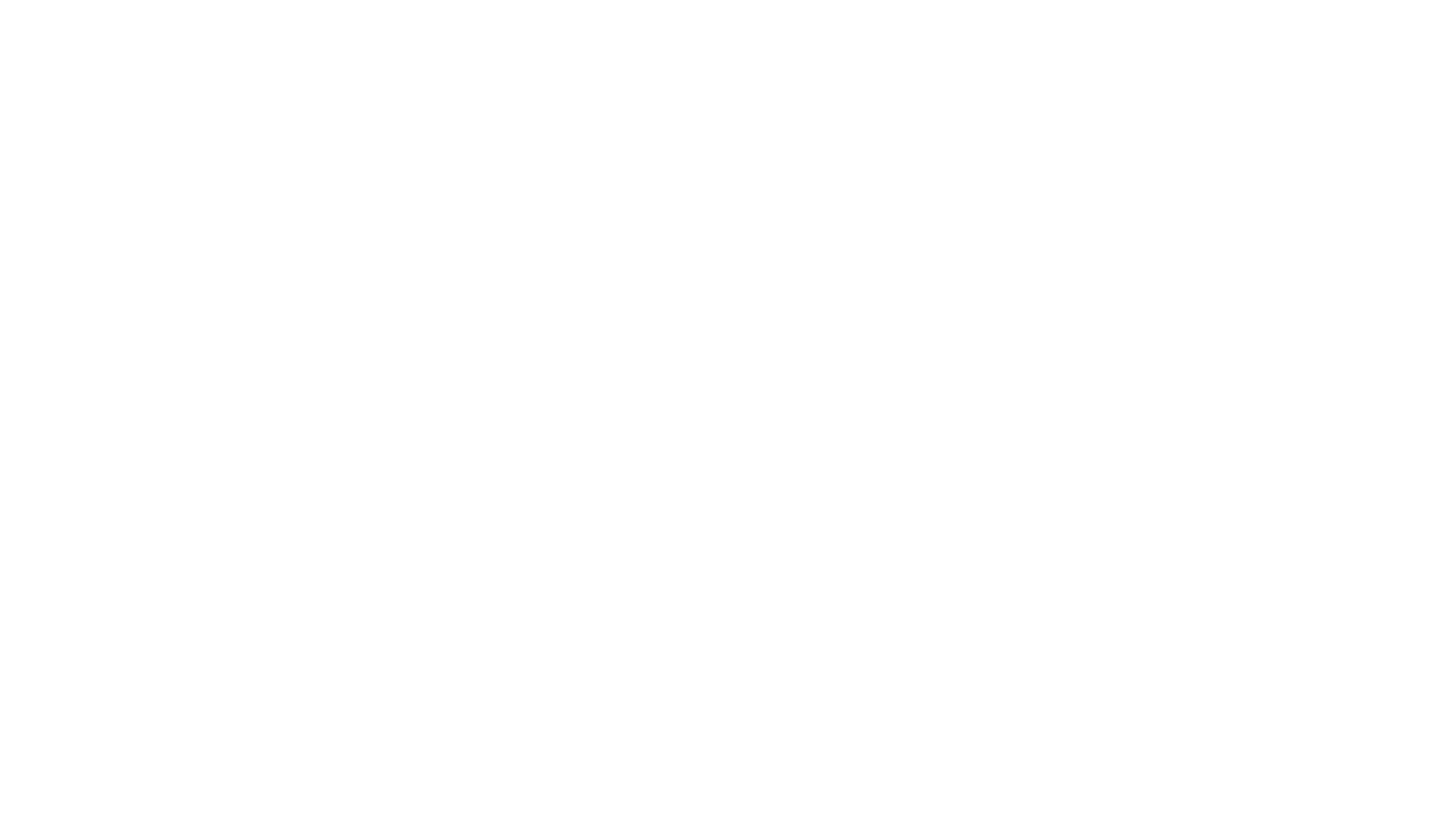 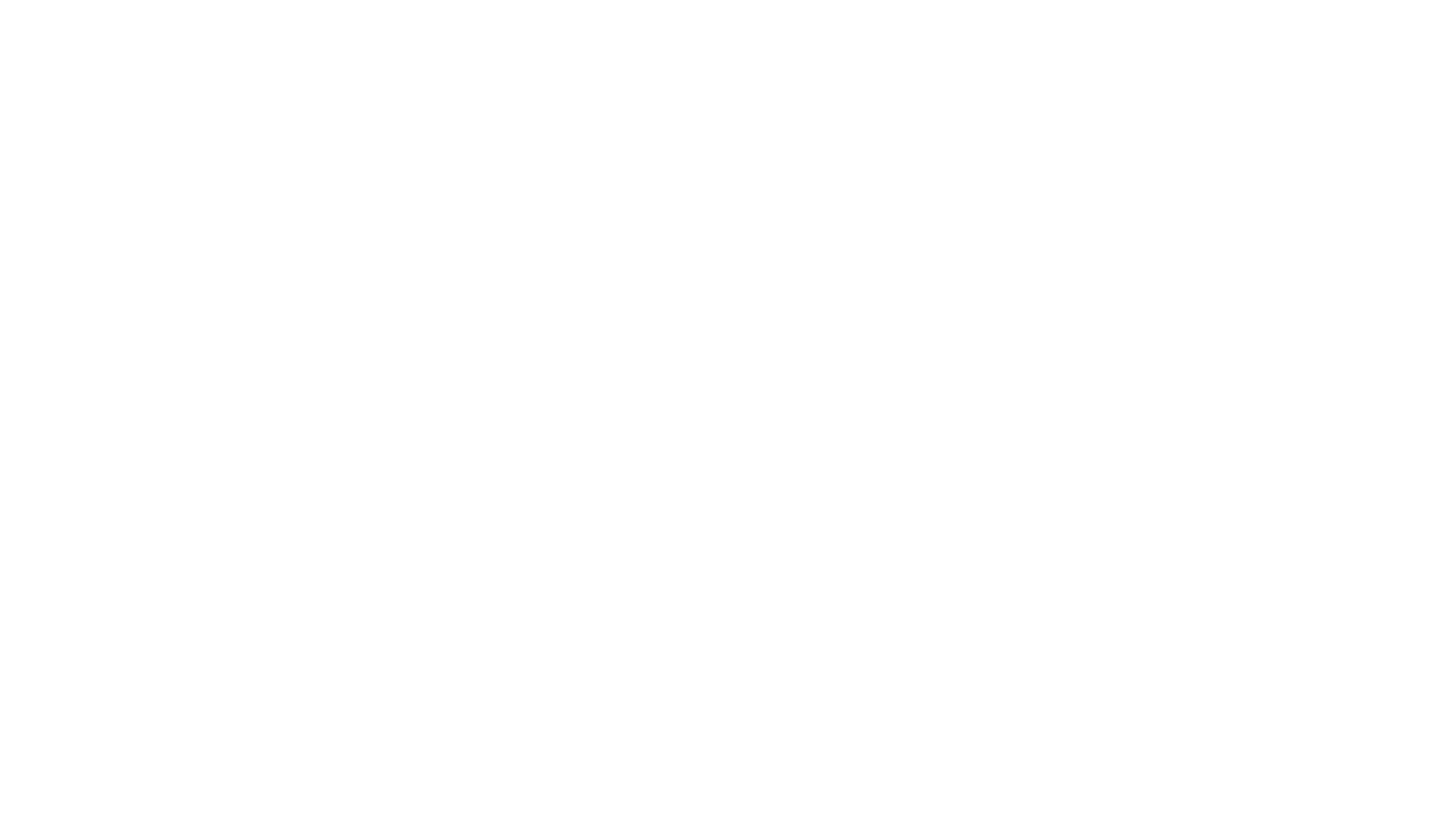 Các dụ ngôn về Vương quốc
 
Các câu chuyện ngụ ngôn về vương quốc truyền đạt nhiều nguyên tắc quan trọng. “Người gieo giống” dạy rằng những khác biệt nhất định giữa con người sẽ tạo ra những phản ứng khác nhau khi Phúc Âm được rao giảng (13:1–9, 18–23). “Lúa mì và cỏ lùng” và “Lưới” cho thấy rằng một số người sẽ được bao gồm và một số bị từ chối khi vương quốc đến. “Kho tàng giấu kín” và “Viên ngọc trai” cho thấy vương quốc có giá trị hơn tất cả những tài sản khác (13:44–46). Tổng cộng có 40 dụ ngôn được ghi lại trong Tin Mừng Ma Thi ơ. Tasker lưu ý rằng chúng đại diện cho một sự thay đổi quan trọng và then chốt trong thông điệp của Chúa Giêsu.
IV. TIN NHẮN
[Speaker Notes: Các dụ ngôn về Vương quốc
 
Các câu chuyện ngụ ngôn về vương quốc truyền đạt nhiều nguyên tắc quan trọng. “Người gieo giống” dạy rằng những khác biệt nhất định giữa con người sẽ tạo ra những phản ứng khác nhau khi Phúc Âm được rao giảng (13:1–9, 18–23). “Lúa mì và cỏ lùng” và “Lưới” cho thấy rằng một số người sẽ được bao gồm và một số bị từ chối khi vương quốc đến. “Kho tàng giấu kín” và “Viên ngọc trai” cho thấy vương quốc có giá trị hơn tất cả những tài sản khác (13:44–46). Tổng cộng có 40 dụ ngôn được ghi lại trong Tin Mừng Mátthêu. Tasker lưu ý rằng chúng đại diện cho một sự thay đổi quan trọng và then chốt trong thông điệp của Chúa Giêsu.
 
13:1–9 “Cũng ngày ấy, Đức Chúa Jêsus ra khỏi nhà, ngồi bên mé biển.Đoàn dân nhóm họp xung-quanh Ngài đông lắm, đến nỗi Ngài phải xuống thuyền mà ngồi, còn cả đoàn dân đứng trên bờ.Ngài dùng thí dụ mà giảng nhiều điều cùng họ. Ngài phán như vầy: Có người gieo giống đi ra đặng gieo.Khi đương gieo, một phần giống rơi dọc đường, chim bay xuống và ăn.Một phần khác rơi nhằm chỗ đất đá sỏi, chỉ có ít đất thịt, bị lấp không sâu, liền mọc lên;song khi mặt trời mọc lên, thì bị đốt, và vì không có rễ, nên phải héo.Một phần khác rơi nhằm bụi gai, gai mọc rậm lên, phải nghẹt-ngòi.Một phần khác nữa rơi nhằm chỗ đất tốt, thì sanh trái; hoặc một hột ra được một trăm, hoặc một hột sáu chục, hoặc một hột ba chục.Ai có tai, hãy nghe!Môn-đồ bèn đến gần Ngài mà hỏi rằng: Sao thầy dùng thí-dụ mà phán cùng chúng vậy?”

13:18–23 “Ấy vậy, các ngươi hãy nghe nghĩa ví-dụ về kẻ gieo giống là gì.Khi người nào nghe đạo nước thiên-đàng, mà không hiểu, thì quỉ dữ đến cướp điều đã gieo trong lòng mình; ấy là kẻ chịu lấy hột giống rơi ra dọc đàng.Người nào chịu lấy hột giống nơi đất đá sỏi, tức là kẻ nghe đạo, liền vui mừng chịu lấy;song trong lòng không có rễ, chỉ tạm-thời mà thôi, đến khi vì đạo mà gặp sự cực-khổ, sự bắt-bớ, thì liền vấp-phạm.Kẻ nào chịu lấy hột giống nơi bụi gai, tức là kẻ nghe đạo; mà sự lo-lắng về đời nầy, và sự mê-đắm về của-cải, làm cho nghẹt-ngòi đạo và thành ra không kết-quả.Song, kẻ nào chịu lấy hột giống nơi đất tốt, tức là kẻ nghe đạo và hiểu; người ấy được kết-quả đến nỗi một hột ra một trăm, hột khác sáu chục, hột khác ba chục.”

13:44–46 “Nước thiên-đàng giống như của báu chôn trong một đám ruộng kia. Một người kia tìm được thì giấu đi, vui-mừng mà trở về, bán hết gia-tài mình, mua đám ruộng đó.Nước thiên-đàng lại giống như một người lái-buôn kiếm ngọc châu tốt,khi đã tìm được một hột châu quí giá, thì đi bán hết gia-tài mình mà mua hột châu đó.”]
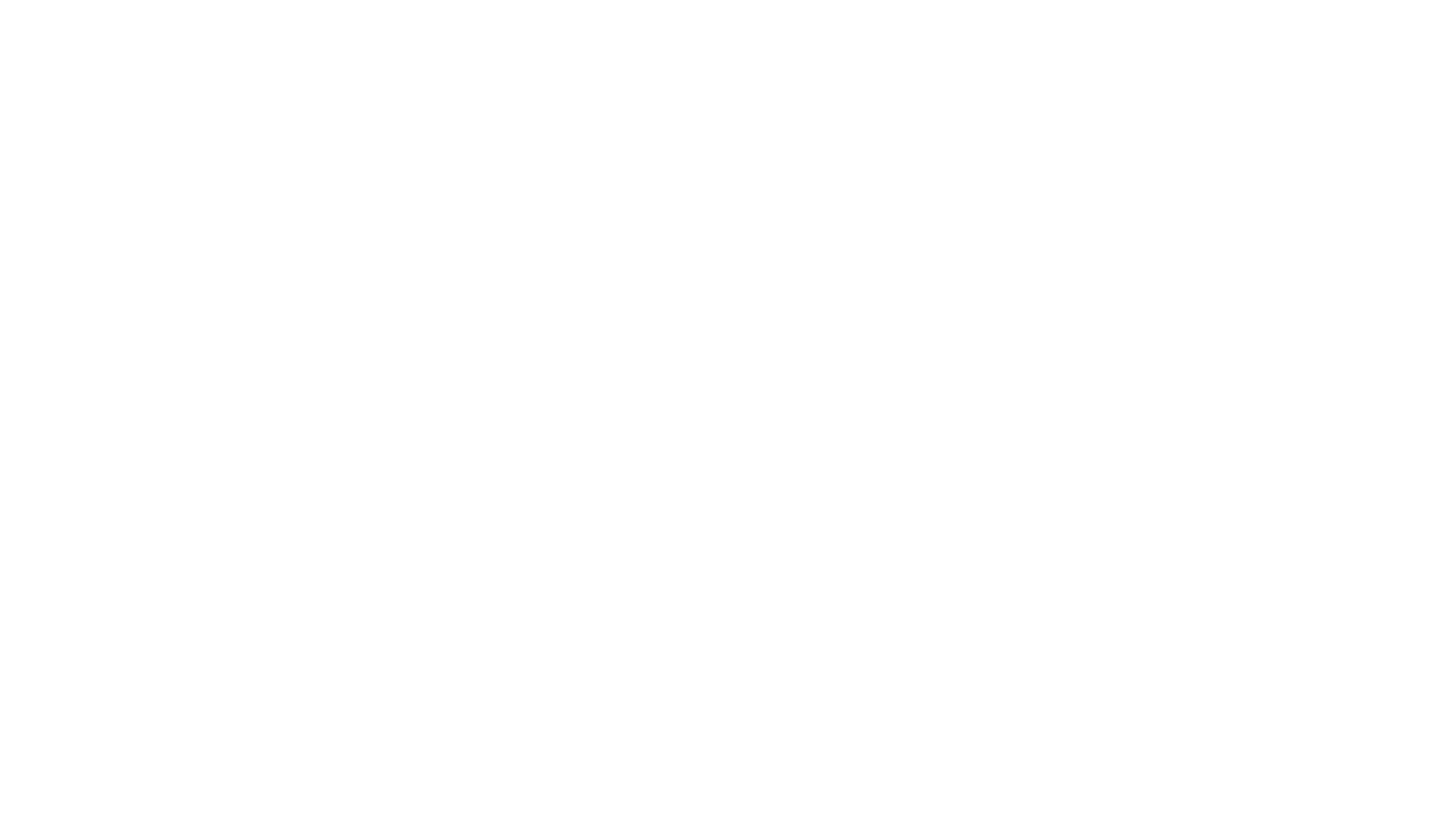 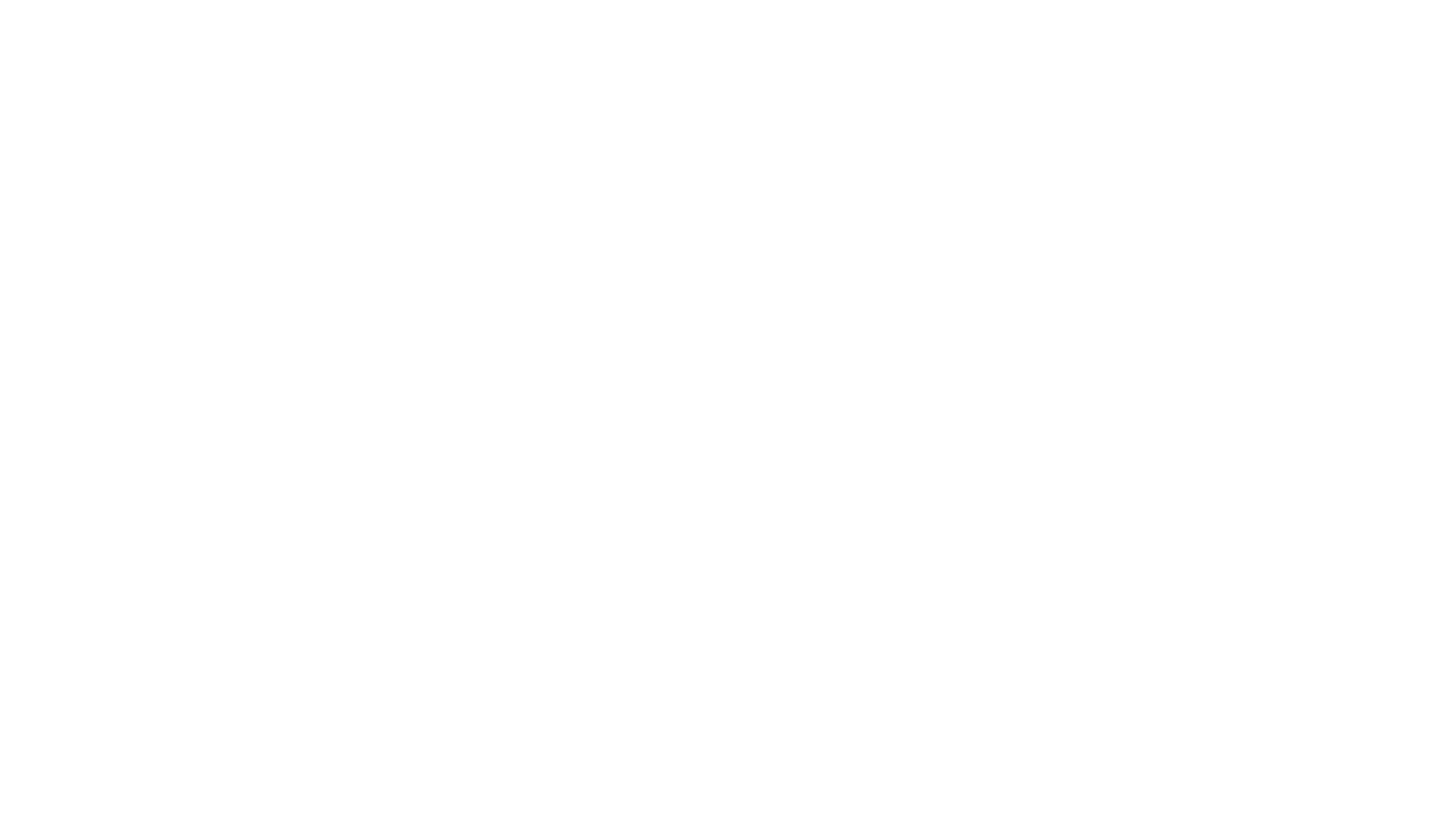 Bài giảng về Quản lý Giáo hội
 Chúa Giê-su áp dụng các nguyên tắc của vương quốc vào hội thánh. Ông nói về hội thánh trong Phúc âm Ma-thi-ơ như một hội thánh chưa được xây dựng (16:18). Trong “Lời tiên tri vĩ đại” của Ngài, Chúa Giê-su hứa sẽ tiếp tục xây dựng hội thánh của Ngài (tiếng Gk. ekklesia) để ngay cả “cửa âm phủ” cũng không thể chống lại được. Phúc Âm này cho thấy nhiều nguyên tắc của vương quốc áp dụng cho hội thánh. Điều này đặc biệt cho thấy sự cần thiết phải thực hành cả sự tha thứ lẫn kỷ luật của hội thánh (18:11–35).
IV. TIN NHẮN
[Speaker Notes: Bài giảng về Quản lý Giáo hội
 
Chúa Giê-su áp dụng các nguyên tắc của vương quốc vào hội thánh. Ông nói về hội thánh trong Phúc âm Ma-thi-ơ như một hội thánh chưa được xây dựng (16:18). Trong “Lời tiên tri vĩ đại” của Ngài, Chúa Giê-su hứa sẽ tiếp tục xây dựng hội thánh của Ngài (tiếng Gk. ekklesia) để ngay cả “cửa âm phủ” cũng không thể chống lại được. Phúc Âm này cho thấy nhiều nguyên tắc của vương quốc áp dụng cho hội thánh. Điều này đặc biệt cho thấy sự cần thiết phải thực hành cả sự tha thứ lẫn kỷ luật của hội thánh (18:11–35).
 
16:18 “Còn ta, ta bảo ngươi rằng: Ngươi là Phi-e-rơ, ta sẽ lập Hội-thánh ta trên đá nầy, các cửa âm-phủ chẳng thắng được hội đó.”
18:11-35 “Hãy giữ mình đừng khinh-dể một đứa nào trong những đứa trẻ nầy; vì ta bảo các ngươi, các thiên-sứ của chúng nó trên trời thường thấy mặt Cha ta, là Đấng ở trên trời.Các ngươi tưởng thế nào? Nếu người nào có một trăm con chiên, một con bị lạc mất đi, thì há chẳng để chín mươi chín con lại trên núi, mà đi kiếm con đã lạc mất sao?Quả thật, ta nói cùng các ngươi, nếu người kiếm lại được, thì lấy làm vui-mừng về con đó hơn chín mươi chín con không lạc.Cũng thể ấy, Cha các ngươi ở trên trời không muốn cho một đứa nào trong những đứa trẻ nầy phải hư mất.Nếu anh em ngươi phạm tội cùng ngươi, thì hãy trách người khi chỉ có ngươi với một mình người; như người nghe lời, thì ngươi được anh em lại.Ví bằng không nghe, hãy mời một hai người đi với ngươi, hầu cứ lời hai ba người làm chứng mà mọi việc được chắc-chắn.Nếu người không chịu nghe các người đó, thì hãy cáo cùng Hội-thánh, lại nếu người không chịu nghe Hội-thánh, thì hãy coi người như kẻ ngoại và kẻ thâu thuế vậy.Quả thật, ta nói cùng các ngươi, hễ điều gì mà các ngươi buộc ở dưới đất thì cũng sẽ buộc ở trên trời, và điều gì mà các ngươi mở ở dưới đất thì cũng sẽ mở ở trên trời.Quả thật, ta lại nói cùng các ngươi, nếu hai người trong các ngươi thuận nhau ở dưới đất mà cầu-xin không cứ việc chi, thì Cha ta ở trên trời sẽ cho họ.Vì nơi nào có hai ba người nhân danh ta nhóm nhau lại, thì ta ở giữa họ.Phi-e-rơ bèn đến gần Đức Chúa Jêsus mà hỏi rằng: Thưa Chúa, nếu anh em tôi phạm tội cùng tôi, thì sẽ tha cho họ mấy lần? Có phải đến bảy lần chăng?Ngài đáp rằng: Ta không nói cùng ngươi rằng đến bảy lần đâu, nhưng đến bảy mươi lần bảy.Vậy nên, nước thiên-đàng giống như vua kia, muốn tính sổ với các đầy-tớ mình.Khi vua khởi soát sổ, thì có người đem nộp một tên kia mắc nợ vua một vạn ta-lâng.Bởi vì người chẳng có gì mà trả, thì chủ dạy bán người, vợ con và gia-tài người, đặng trả nợ.Kẻ đầy-tớ nầy bèn sấp mình xuống nơi chân chủ mà xin rằng: Thưa chủ, xin giãn cho tôi, thì tôi sẽ trả hết!Chủ bèn động lòng thương-xót, thả người về, và tha nợ cho.Nhưng khi đầy-tớ đó ra về, gặp một người trong bạn làm việc, có thiếu mình một trăm đơ-ni-ê, thì nắm bóp cổ bạn mà nói rằng: Hãy trả nợ cho ta!Người bạn sấp mình xuống mà nài-xin rằng: Xin giãn cho tôi, thì tôi sẽ trả cho anh.Song người chẳng khứng, cứ việc bắt bỏ tù cho đến khi trả hết nợ.Các bạn thấy vậy, buồn lắm, đến thuật lại cùng chủ mình mọi điều đã xảy ra.Chủ bèn đòi đầy-tớ ấy đến mà nói rằng: Hỡi đầy-tớ độc-ác kia, ta đã tha hết nợ cho ngươi, vì ngươi cầu-xin ta;ngươi há lại chẳng nên thương-xót bạn làm việc ngươi như ta đã thương-xót ngươi sao?Chủ nổi giận, phú nó cho kẻ giữ ngục cho đến khi nào trả xong hết nợ.Nếu mỗi người trong các ngươi không hết lòng tha lỗi cho anh em mình, thì Cha ta ở trên trời cũng sẽ xử với các ngươi như vậy.:]
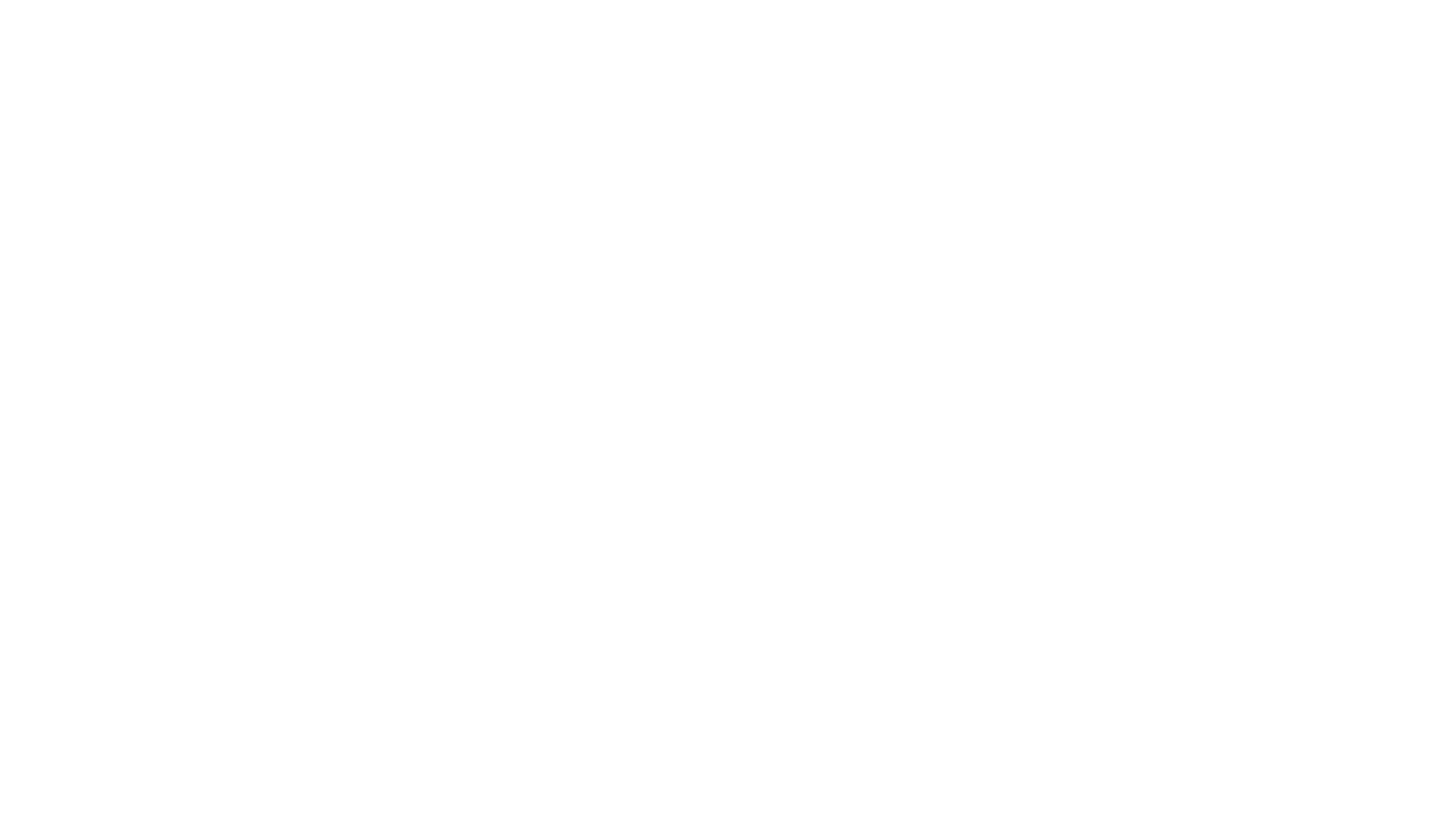 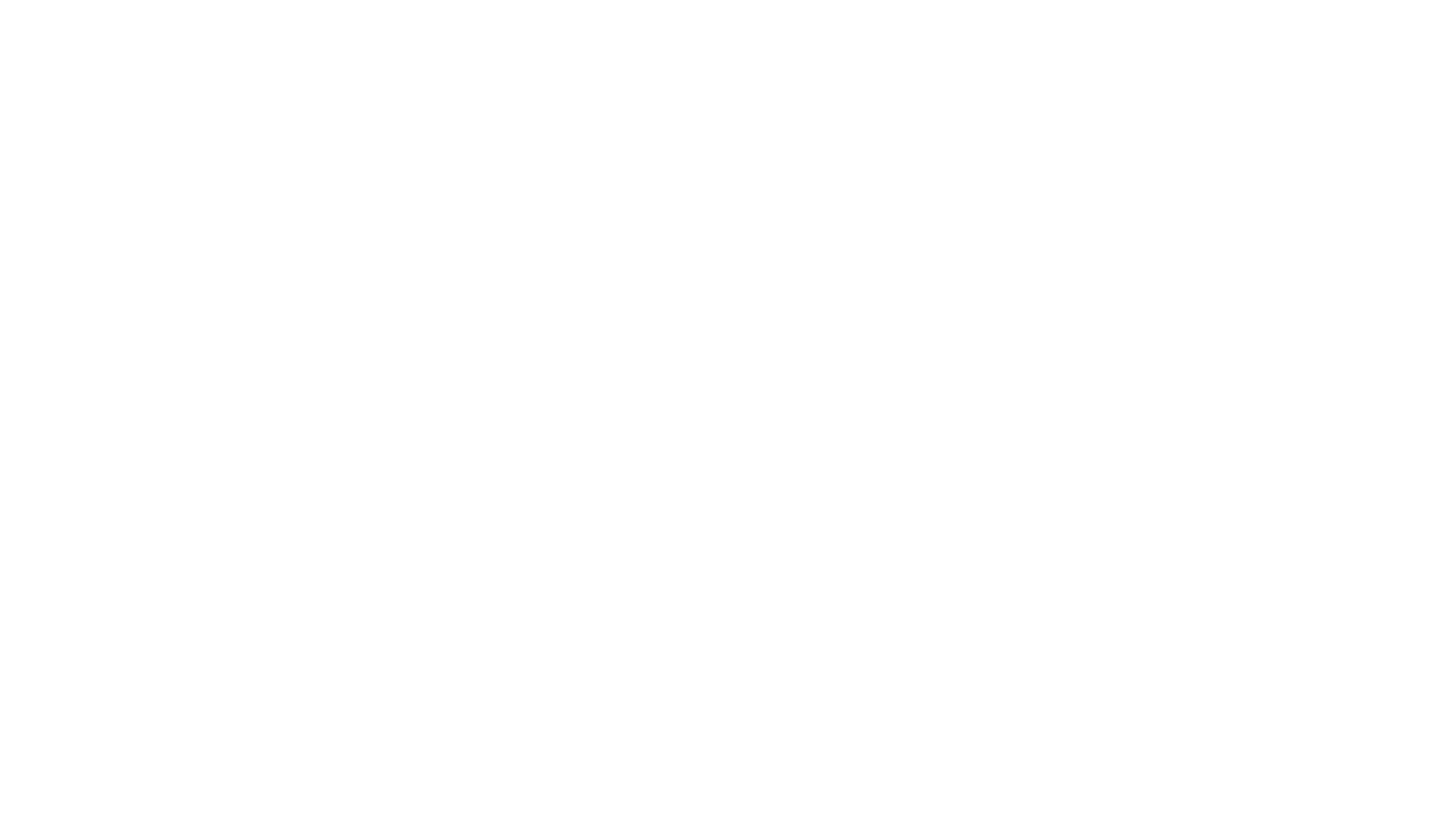 Bài giảng về thời kỳ cuối cùng
Cuối cùng, Bài giảng về thời kỳ cuối cùng (Bài giảng Olivet) trong Tin Mừng Mátthêu mô tả những sự kiện sẽ dẫn đến sự phán xét thế gian. Khi Chúa Giêsu trở lại để phán xét thế gian, Ngài sẽ nói với những ai Ngài công nhận là “công chính”: “Hỡi những kẻ Cha Ta chúc phúc, hãy đến thừa hưởng Vương Quốc dọn sẵn cho các ngươi ngay từ thuở tạo thiên lập địa” (25:34).
 Nhưng đối với những kẻ “ác ác” Chúa Giêsu sẽ nói: “Hỡi những kẻ bị nguyền rủa, hãy rời xa Ta mà đi vào ngọn lửa vĩnh cửu đã chuẩn bị sẵn cho Ma quỷ và các thần của hắn!” (25:41). Nhiều đoạn khác trong Ma-thi-ơ cũng mang thông điệp tương tự.
IV. TIN NHẮN
[Speaker Notes: Bài giảng về thời kỳ cuối cùng
 
Cuối cùng, Bài giảng về thời kỳ cuối cùng (Bài giảng Olivet) trong Tin Mừng Mátthêu mô tả những sự kiện sẽ dẫn đến sự phán xét thế gian. Khi Chúa Giêsu trở lại để phán xét thế gian, Ngài sẽ nói với những ai Ngài công nhận là “công chính”: “Hỡi những kẻ Cha Ta chúc phúc, hãy đến thừa hưởng Vương Quốc dọn sẵn cho các ngươi ngay từ thuở tạo thiên lập địa” (25:34).
 
Nhưng đối với những kẻ “ác ác” Chúa Giêsu sẽ nói: “Hỡi những kẻ bị nguyền rủa, hãy rời xa Ta mà đi vào ngọn lửa vĩnh cửu đã chuẩn bị sẵn cho Ma quỷ và các thần của hắn!” (25:41). Nhiều đoạn khác trong Ma-thi-ơ cũng mang thông điệp tương tự.
 
25:34 “Bấy giờ, vua sẽ phán cùng những kẻ ở bên hữu rằng: Hỡi các ngươi được Cha ta ban phước, hãy đến mà nhận lấy nước thiên-đàng đã sắm-sẵn cho các ngươi từ khi dựng nên trời đất.”
 
25:41 “Kế đó, Ngài sẽ phán cùng những người ở bên tả rằng: Hỡi kẻ bị rủa, hãy lui ra khỏi ta; đi vào lửa đời đời đã sắm-sẵn cho ma-quỉ và những quỉ-sứ nó.”]
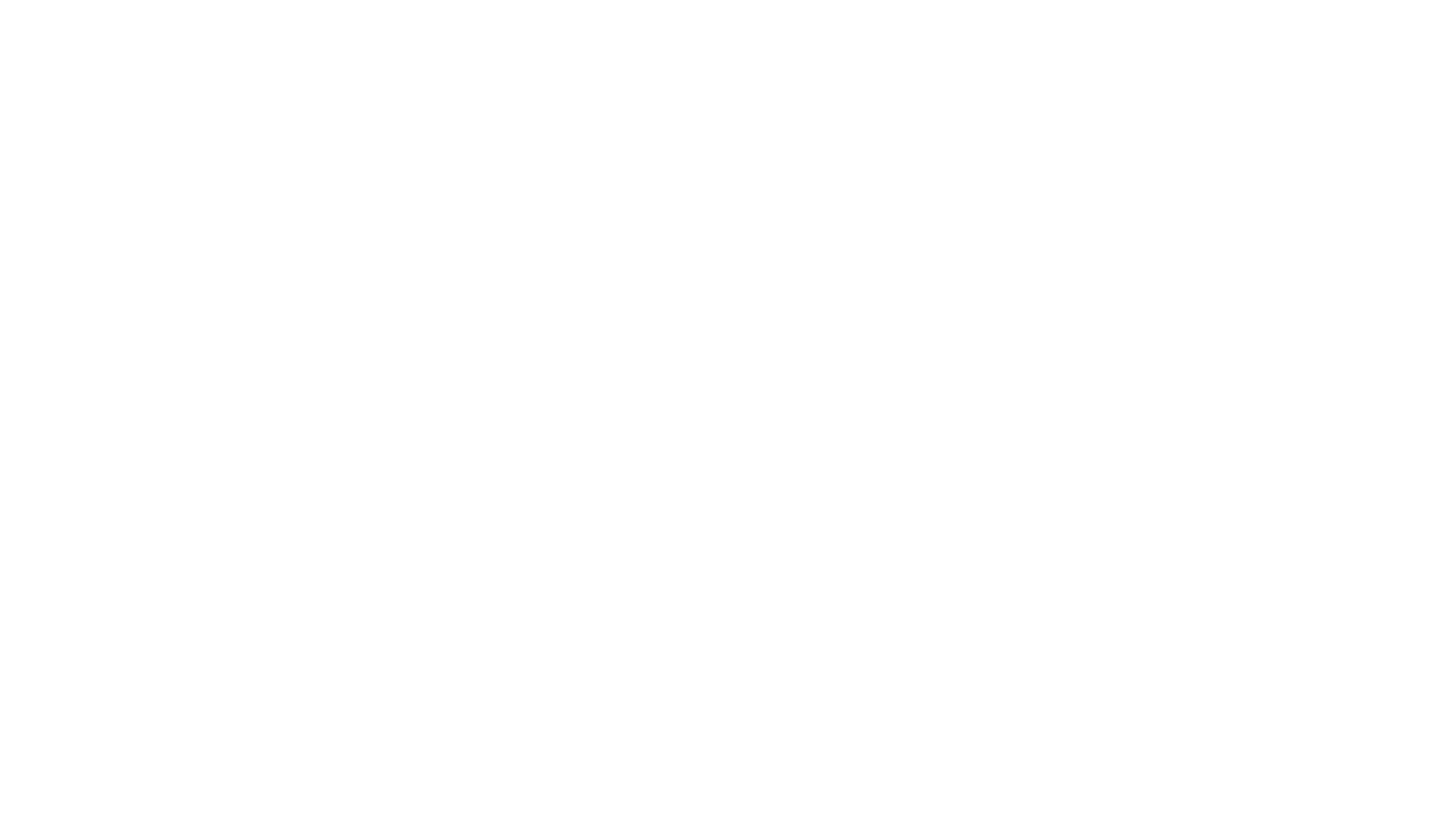 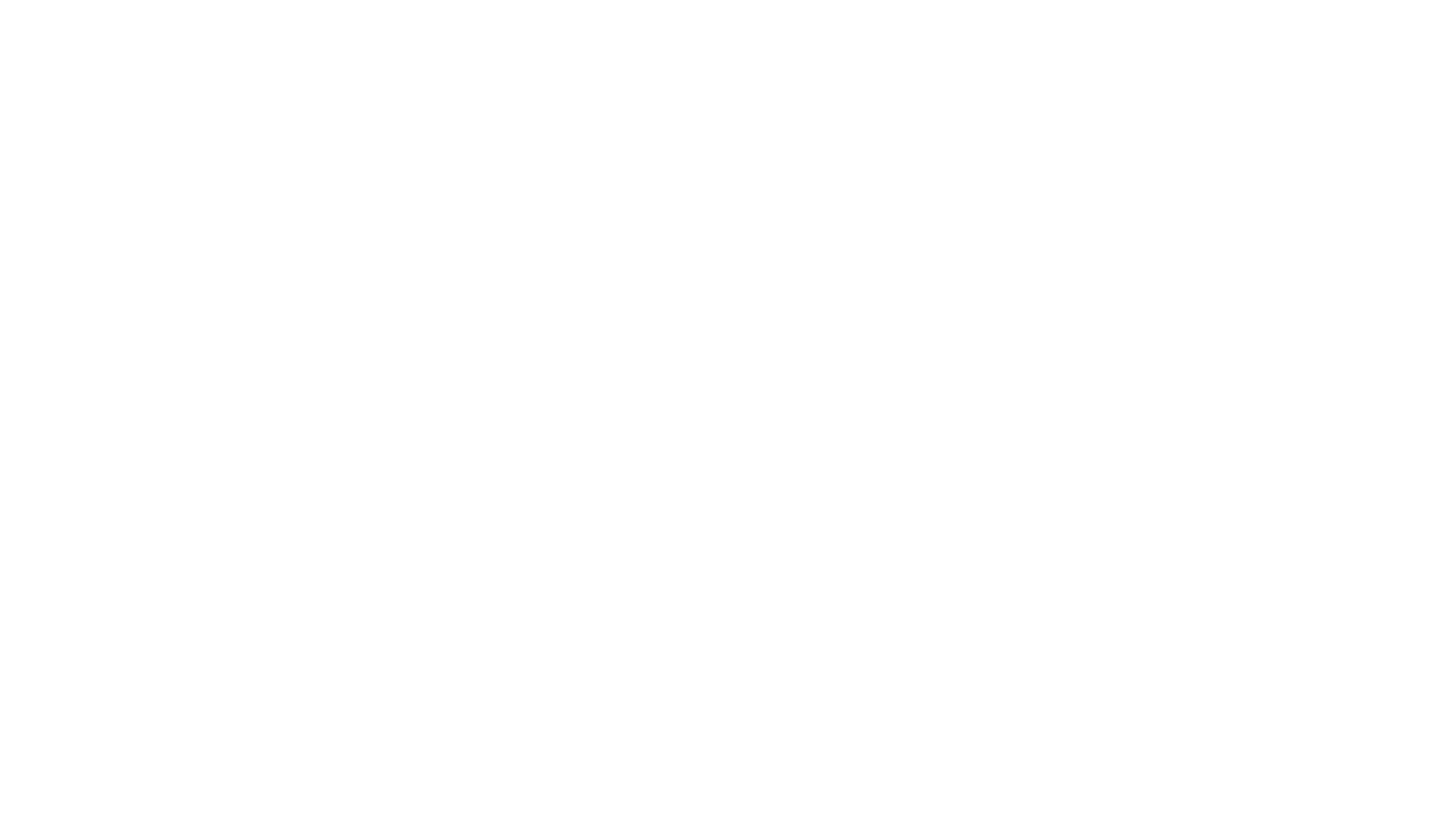 Cuộc Thương Khó và Quyền Năng của Nhà Vua  
Ngay sau khi Phi-e-rơ thú nhận rằng Chúa Giê-su là “Đấng Mê-si, Con Đức Chúa Trời hằng sống!” (16:16), Chúa Giêsu bắt đầu nói về cái chết và sự phục sinh sắp đến của Ngài: “Từ đó trở đi, Chúa Giêsu bắt đầu tỏ cho các môn đệ biết rằng Người phải đi đến Giêrusalem và phải chịu nhiều đau khổ do các kỳ mục, các thượng tế và kinh sư gây ra, bị giết và ngày thứ ba sống lại” (16:21; xem 20:18–19).
IV. TIN NHẮN
[Speaker Notes: Cuộc Thương Khó và Quyền Năng của Nhà Vua  

Ngay sau khi Phi-e-rơ thú nhận rằng Chúa Giê-su là “Đấng Mê-si, Con Đức Chúa Trời hằng sống!” (16:16), Chúa Giêsu bắt đầu nói về cái chết và sự phục sinh sắp đến của Ngài: “Từ đó trở đi, Chúa Giêsu bắt đầu tỏ cho các môn đệ biết rằng Người phải đi đến Giêrusalem và phải chịu nhiều đau khổ do các kỳ mục, các thượng tế và kinh sư gây ra, bị giết và ngày thứ ba sống lại” (16:21; xem 20:18–19). 

16:21 “Từ đó, Đức Chúa Jêsus mới tỏ cho môn-đồ biết rằng mình phải đi đến thành Giê-ru-sa-lem, phải chịu tại đó nhiều sự khốn-khổ bởi những người trưởng-lão, thầy tế-lễ cả, cùng thầy thông-giáo, và phải bị giết, đến ngày thứ ba phải sống lại.”

20:18–19 “Nầy, chúng ta đi lên thành Giê-ru-sa-lem, và Con người sẽ bị bắt nộp cho các thầy tế-lễ cả và các thầy thông-giáo, bọn đó sẽ luận giết Ngài.Họ sẽ nộp Ngài cho dân ngoại hầu để nhạo-báng, đánh-đập, và đóng đinh trên cây thập-tự; đến ngày thứ ba, Ngài sẽ sống lại.”]
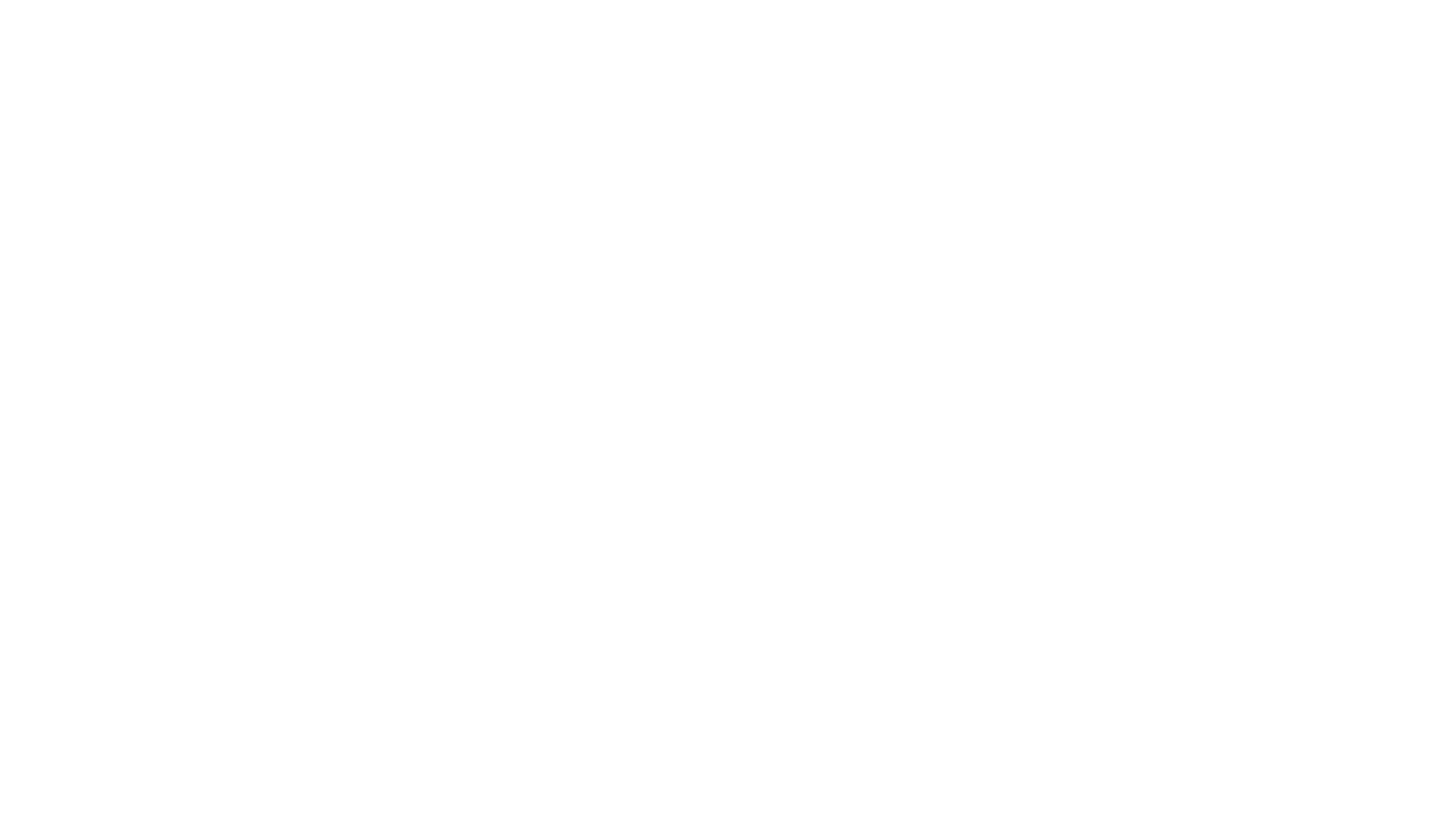 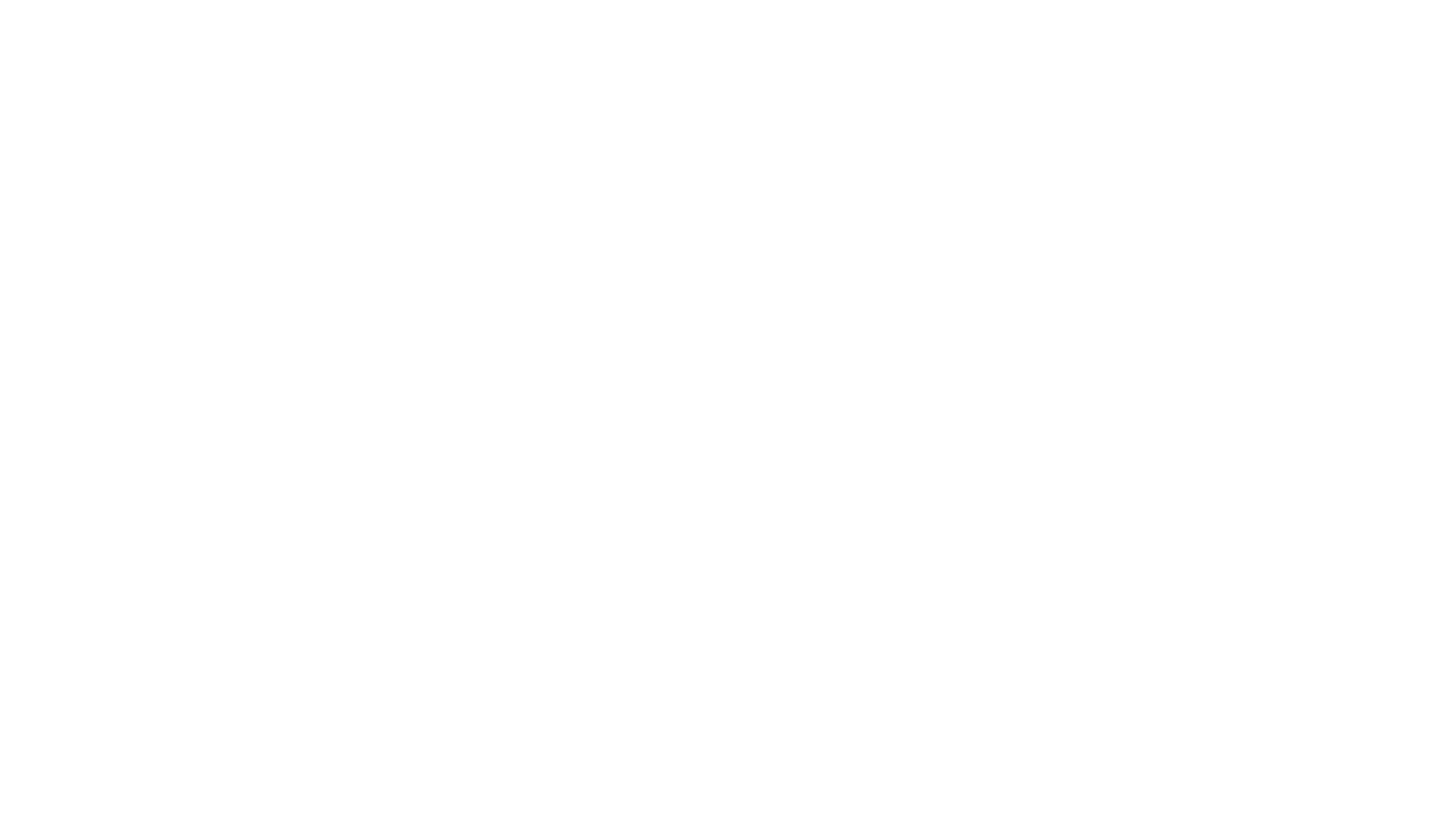 Cuộc Thương Khó và Quyền Năng của Nhà Vua  
Trên đường đến Giêrusalem, Chúa Giêsu giải thích rằng cái chết của Ngài sẽ là một “giá chuộc”—một sự trả giá để những người khác có thể được tự do (20:28). Khi Chúa Giê-su thiết lập Bữa Tiệc Thánh, Ngài còn dạy thêm rằng huyết Ngài sẽ “đổ ra cho nhiều người được tha tội” (26:28).
IV. TIN NHẮN
[Speaker Notes: 20:28 “Ấy vậy, Con người đã đến,” không phải để người ta hầu việc mình, song để mình hầu việc người ta, và phó sự sống mình làm giá chuộc nhiều người.

26:28 “vì nầy là huyết ta, huyết của sự giao-ước đã đổ ra cho nhiều người được tha tội.”]
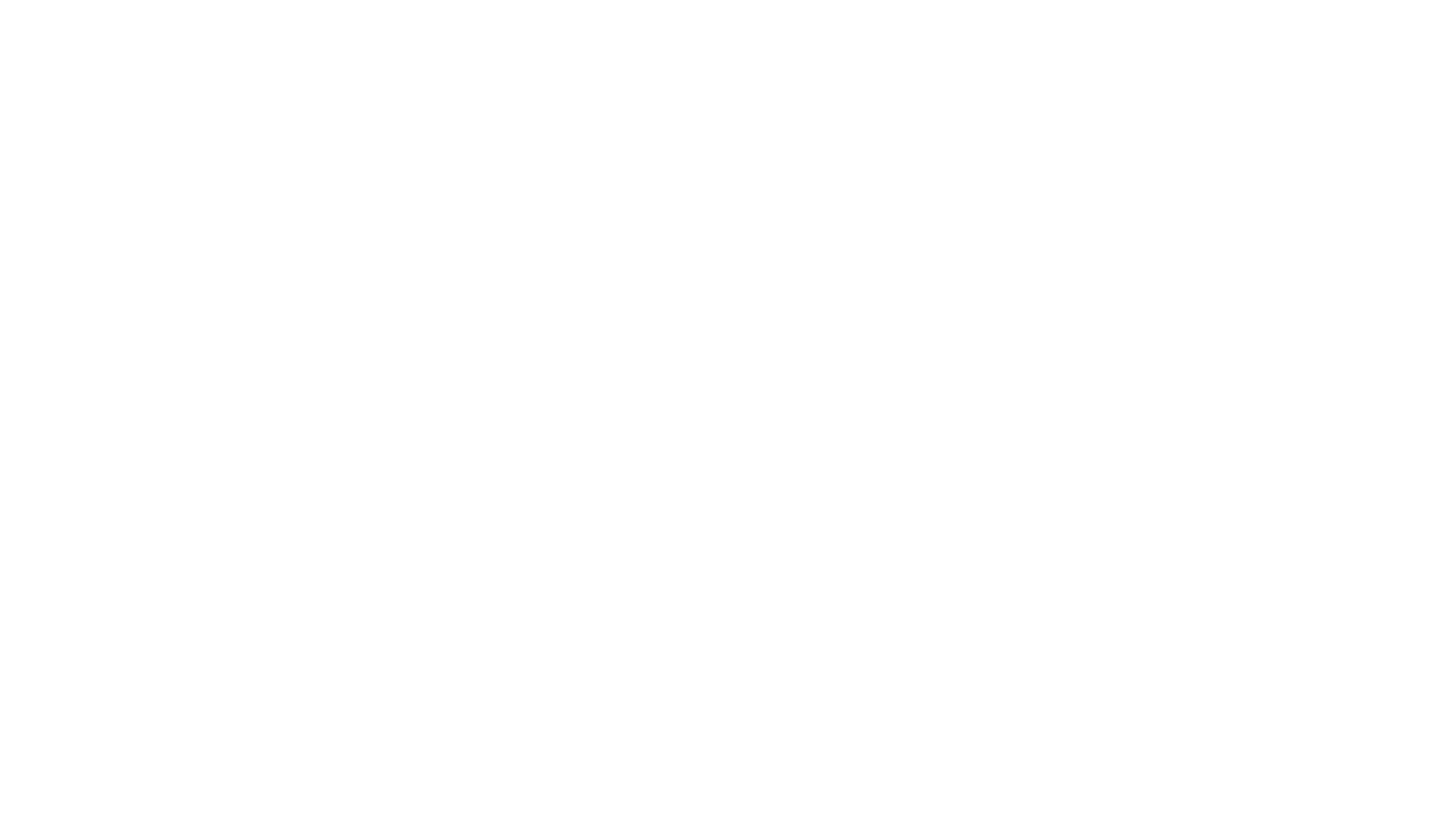 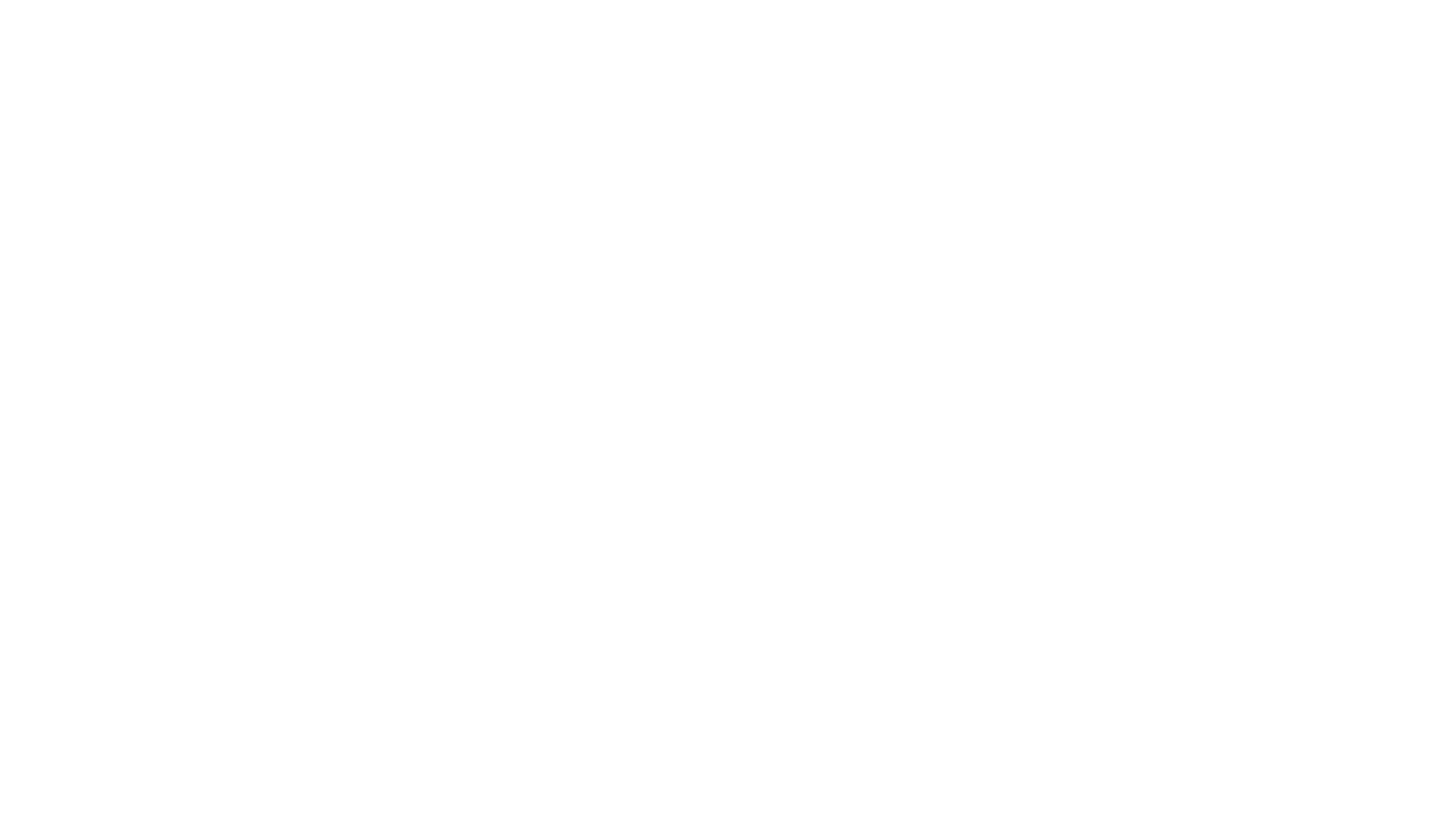 Cuộc Thương Khó và Quyền Năng của Nhà Vua  
Sau cái chết và sự phục sinh của Ngài, Chúa Giêsu hiện ra với các môn đệ để công bố vương quyền của Ngài. Trong Đại Mạng Lệnh của Ngài, Chúa Giêsu đã tuyên bố: “Thầy đã được trao toàn quyền trên trời dưới đất” (28:18). Ngài cũng hứa sẽ ở cùng các môn đệ cho đến “tận thế” khi họ đi “làm cho muôn dân trở thành môn đệ, làm phép rửa cho họ nhân danh Chúa Cha, Chúa Con và Chúa Thánh Thần” (28:19– 20).
IV. TIN NHẮN
[Speaker Notes: 28:18 “Đức Chúa Jêsus đến gần, phán cùng môn-đồ như vầy: Hết cả quyền-phép ở trên trời và dưới đất đã giao cho ta.”
28:19– 20 “Vậy, hãy đi dạy-dỗ muôn-dân, hãy nhân danh Đức Cha, Đức Con, và Đức Thánh-Linh mà làm phép báp-têm cho họ,và dạy họ giữ hết cả mọi điều mà ta đã truyền cho các ngươi. Và nầy, ta thường ở cùng các ngươi luôn cho đến tận-thế.”]
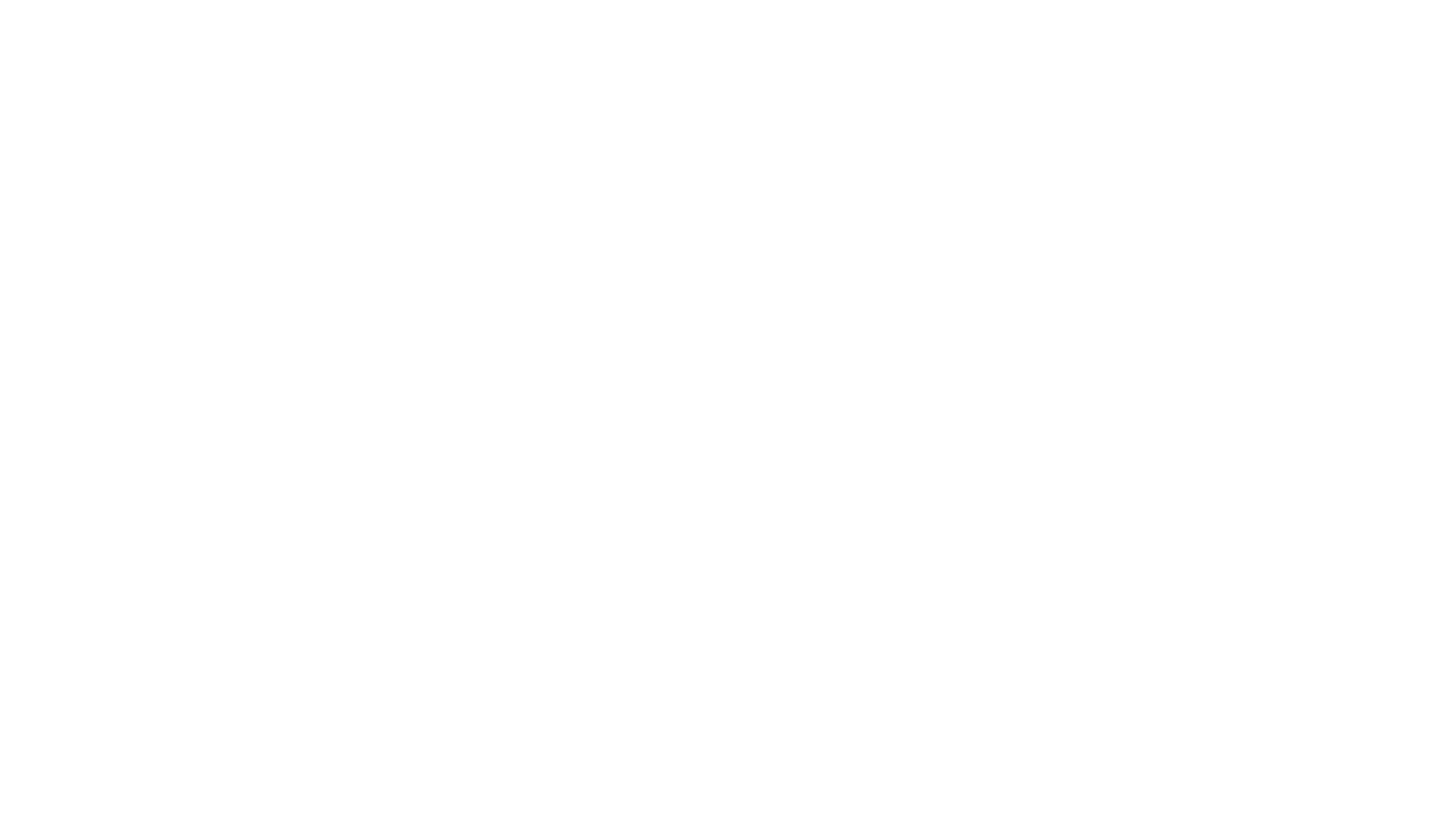 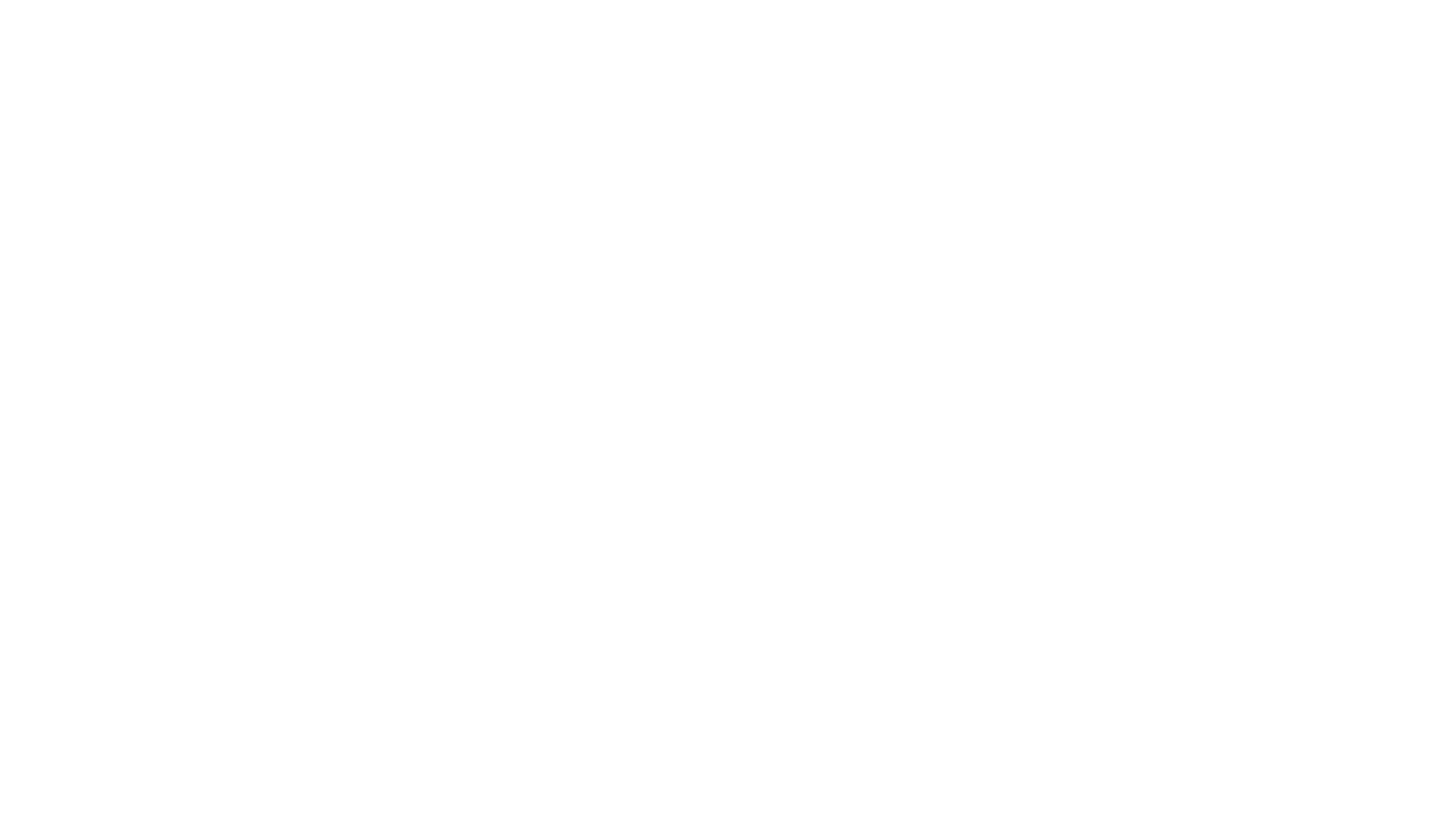 Thông điệp của Ma thi ơ nói về Vua Giêsu và vương quốc thiên đàng. Phúc âm này mô tả vai trò quyền năng và chiến thắng của Vua Giê-su cũng như các tiêu chuẩn, phước lành và chiến thắng cuối cùng của vương quốc Đức Chúa Trời. 
Ma thi ơ kể rằng Chúa Giêsu đã mua chuộc chúng ta bằng sự hy sinh mạng sống của Ngài và sự chiến thắng cái chết của Ngài.
V. PHẦN KẾT LUẬN
[Speaker Notes: Thông điệp của Mátthêu nói về Vua Giêsu và vương quốc thiên đàng. Phúc âm này mô tả vai trò quyền năng và chiến thắng của Vua Giê-su cũng như các tiêu chuẩn, phước lành và chiến thắng cuối cùng của vương quốc Đức Chúa Trời. Mátthêu kể rằng Chúa Giêsu đã mua chuộc chúng ta bằng sự hy sinh mạng sống của Ngài và sự chiến thắng cái chết của Ngài. Bây giờ Chúa Giêsu mong muốn những người theo Ngài rao giảng phúc âm cho đến tận thế. Một ngày nào đó Chúa Giê-su sẽ thiết lập vương quốc của Ngài bằng lẽ thật mà Ngài dạy những người theo Ngài cầu nguyện: “Nước Cha được đến. Ý Cha được nên ở đất như trời” (6:10).]
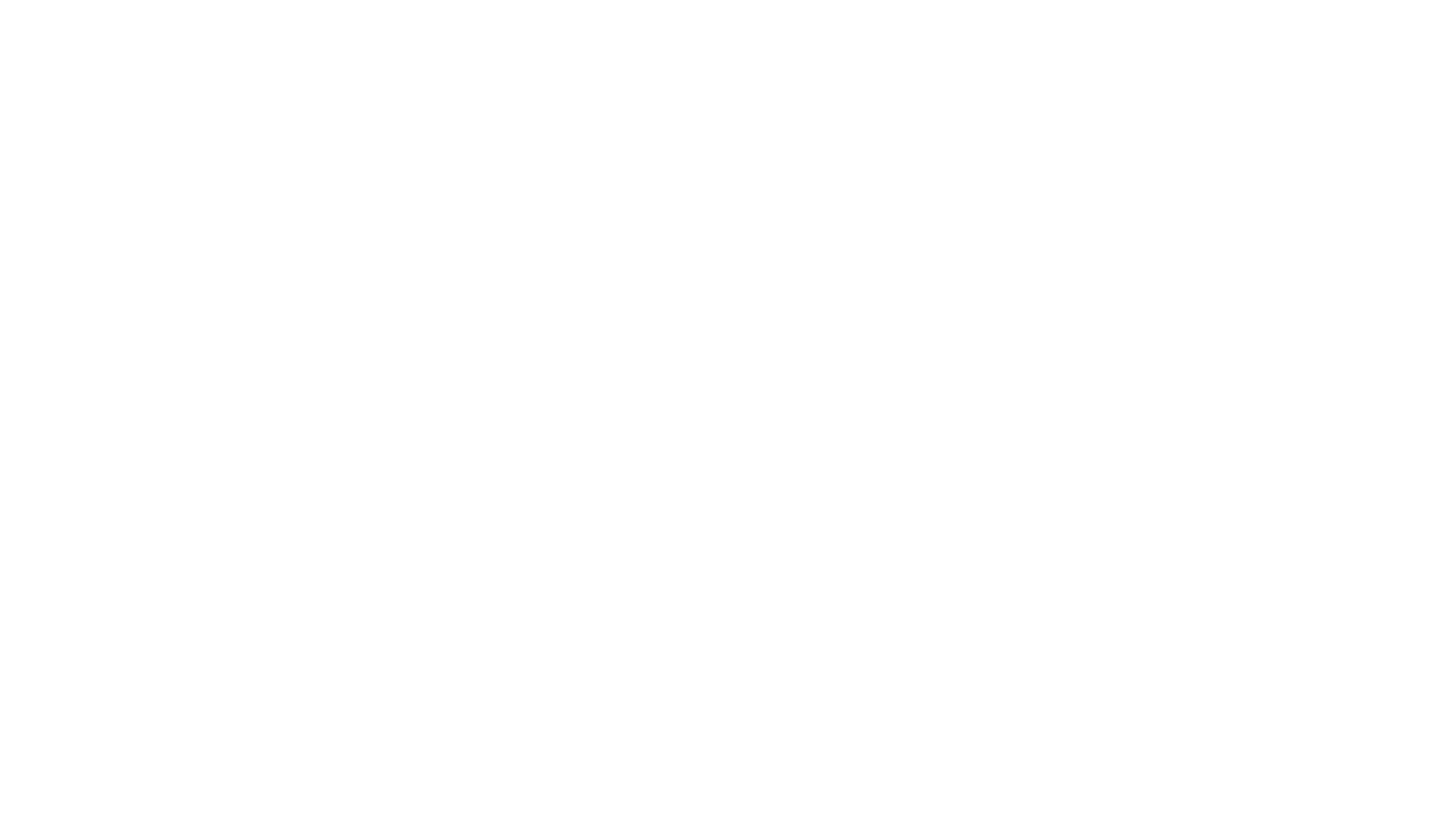 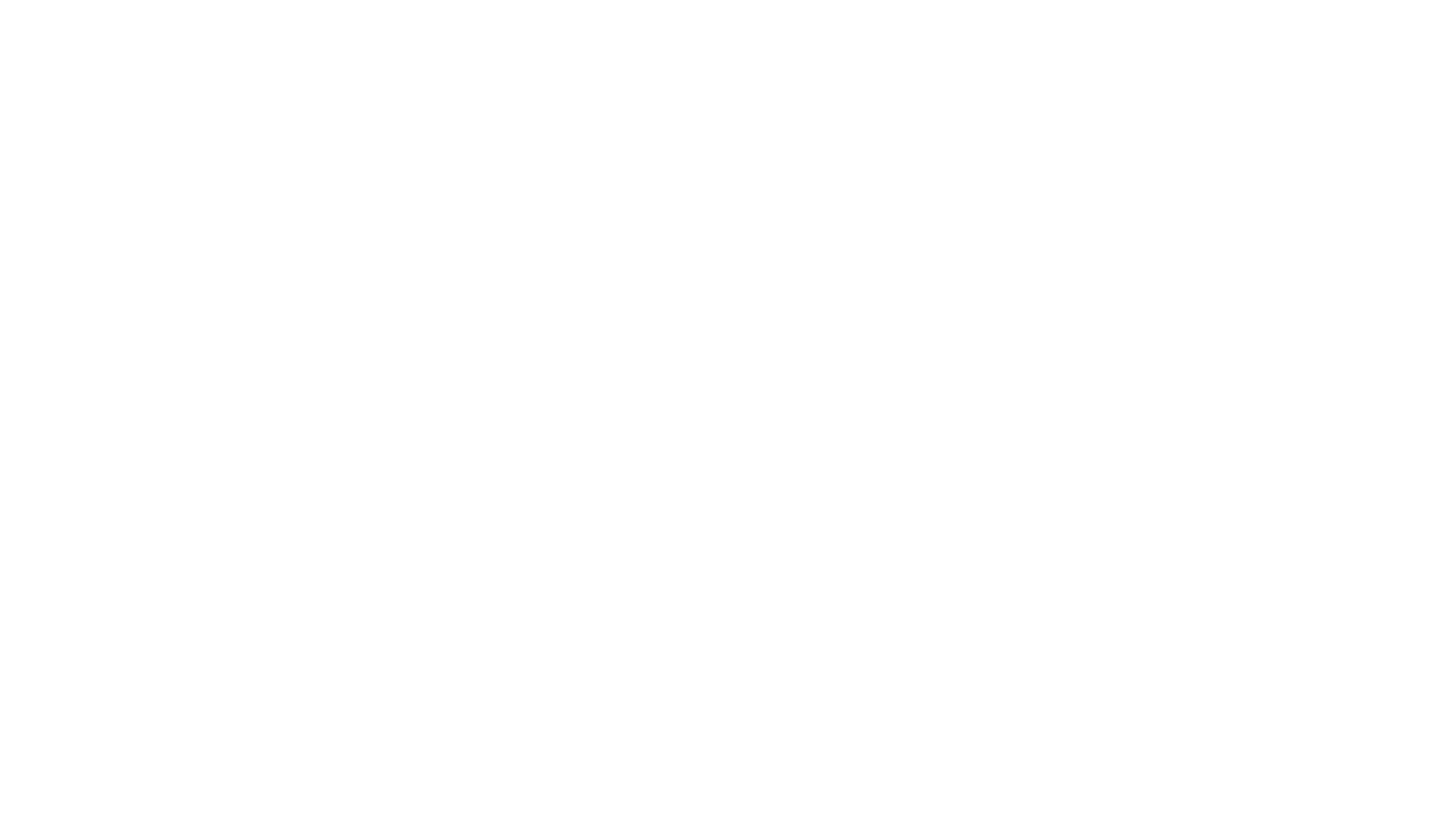 Bây giờ Chúa Giêsu mong muốn những người theo Ngài rao giảng phúc âm cho đến tận thế. 
Chúa Giê-su sẽ thiết lập vương quốc của Ngài bằng lẽ thật mà Ngài dạy những người theo Ngài cầu nguyện: “Nước Cha được đến. Ý Cha được nên ở đất như trời” (6:10).
V. PHẦN KẾT LUẬN
[Speaker Notes: Thông điệp của Mátthêu nói về Vua Giêsu và vương quốc thiên đàng. Phúc âm này mô tả vai trò quyền năng và chiến thắng của Vua Giê-su cũng như các tiêu chuẩn, phước lành và chiến thắng cuối cùng của vương quốc Đức Chúa Trời. Mátthêu kể rằng Chúa Giêsu đã mua chuộc chúng ta bằng sự hy sinh mạng sống của Ngài và sự chiến thắng cái chết của Ngài. Bây giờ Chúa Giêsu mong muốn những người theo Ngài rao giảng phúc âm cho đến tận thế. Một ngày nào đó Chúa Giê-su sẽ thiết lập vương quốc của Ngài bằng lẽ thật mà Ngài dạy những người theo Ngài cầu nguyện: “Nước Cha được đến. Ý Cha được nên ở đất như trời” (6:10).]